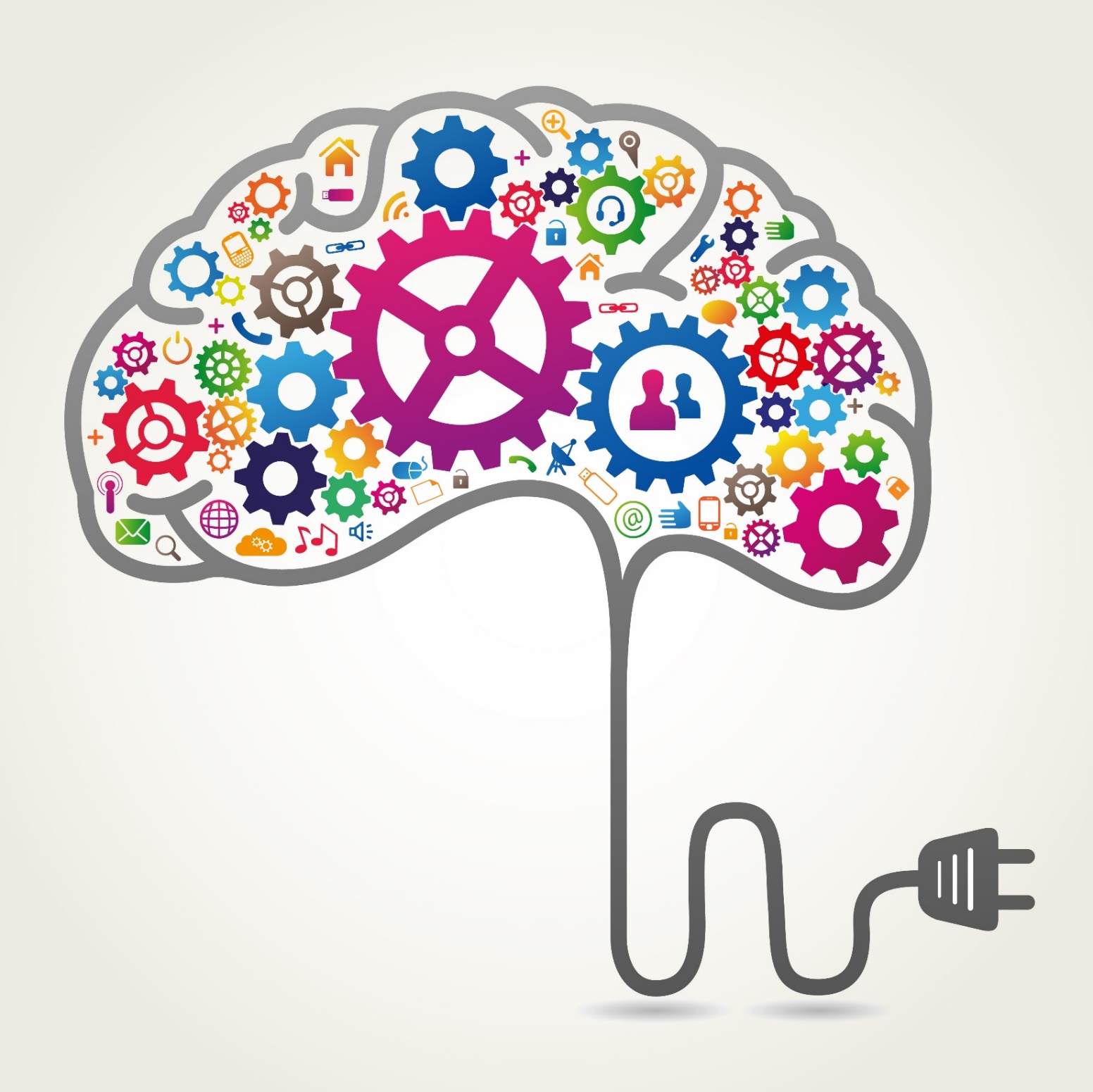 «Заряжай» мозги!
комплекс заданий
для развития мышления
учитель-дефектолог
Ласута Яна Николаевна
Цель :
развитие логического мышления учащихся
Задачи :
1. Формировать навык мыслить последовательно;

2. Развивать умение восстанавливать логическую взаимосвязь, делать выводы;

3. Содействовать стремлению учащихся к успешному достижению поставленных целей при выполнении заданий и преодолению трудностей.
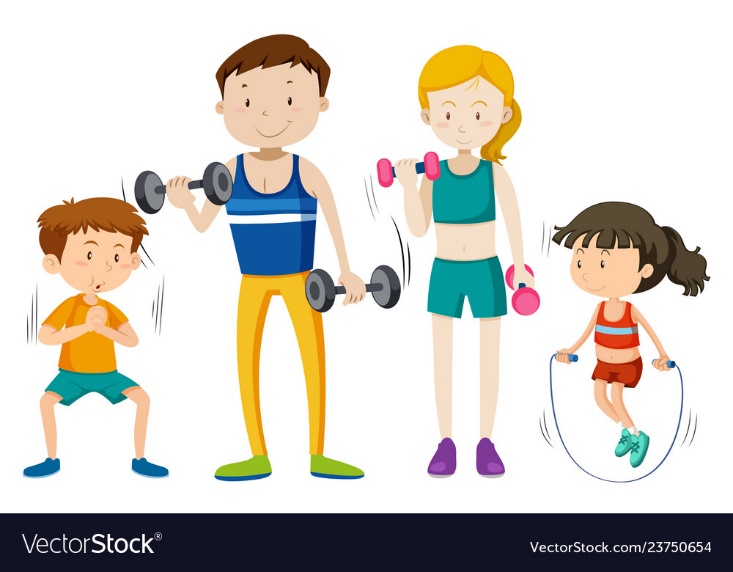 Тренировка ума
Выполнение мыслительных нагрузок
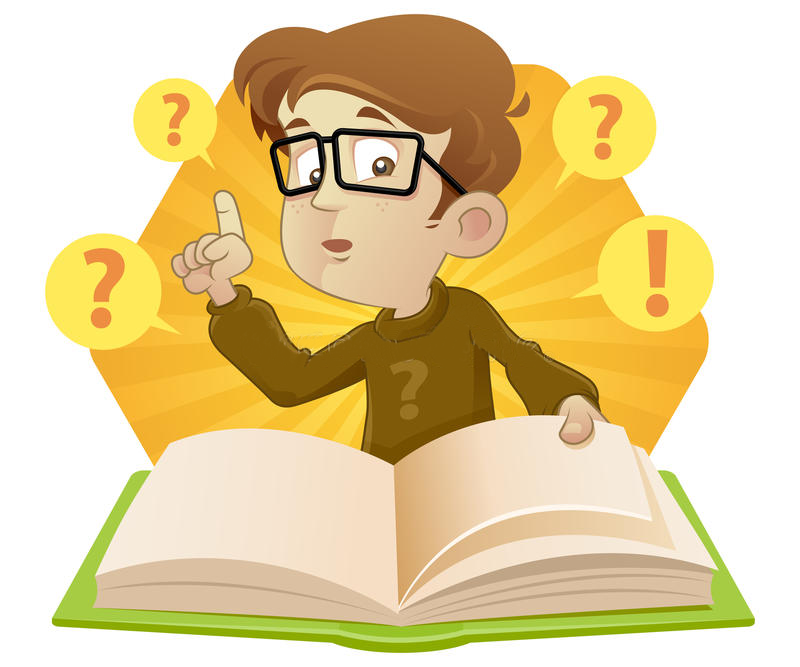 Выполнение физических упражнений
Тренировка тела
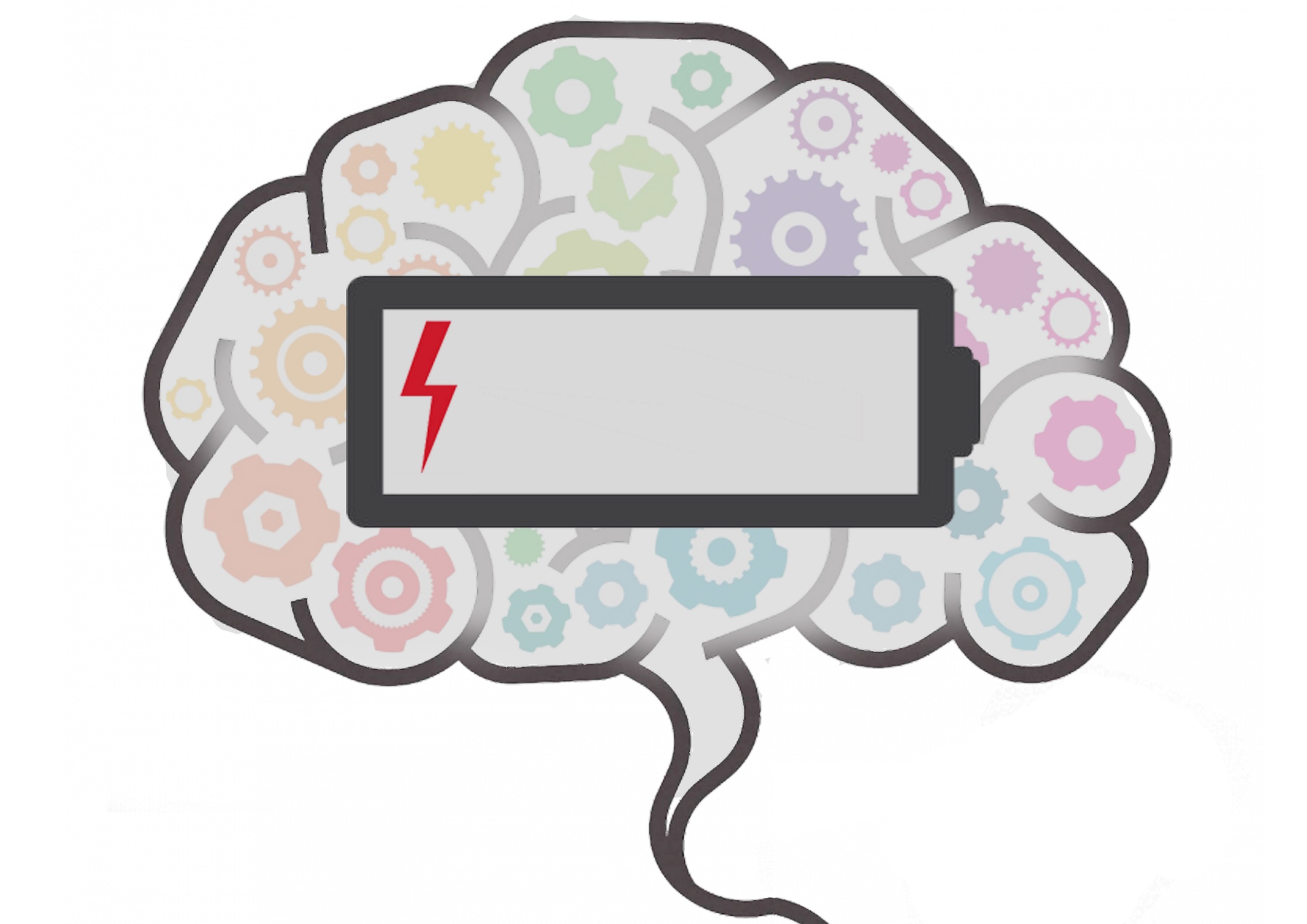 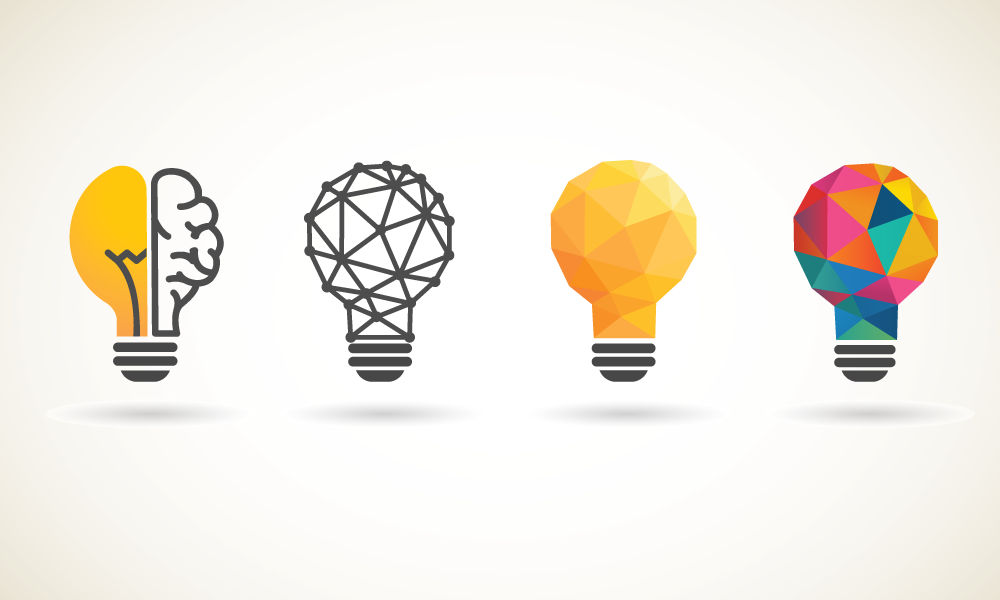 Ребусы
Инструкция
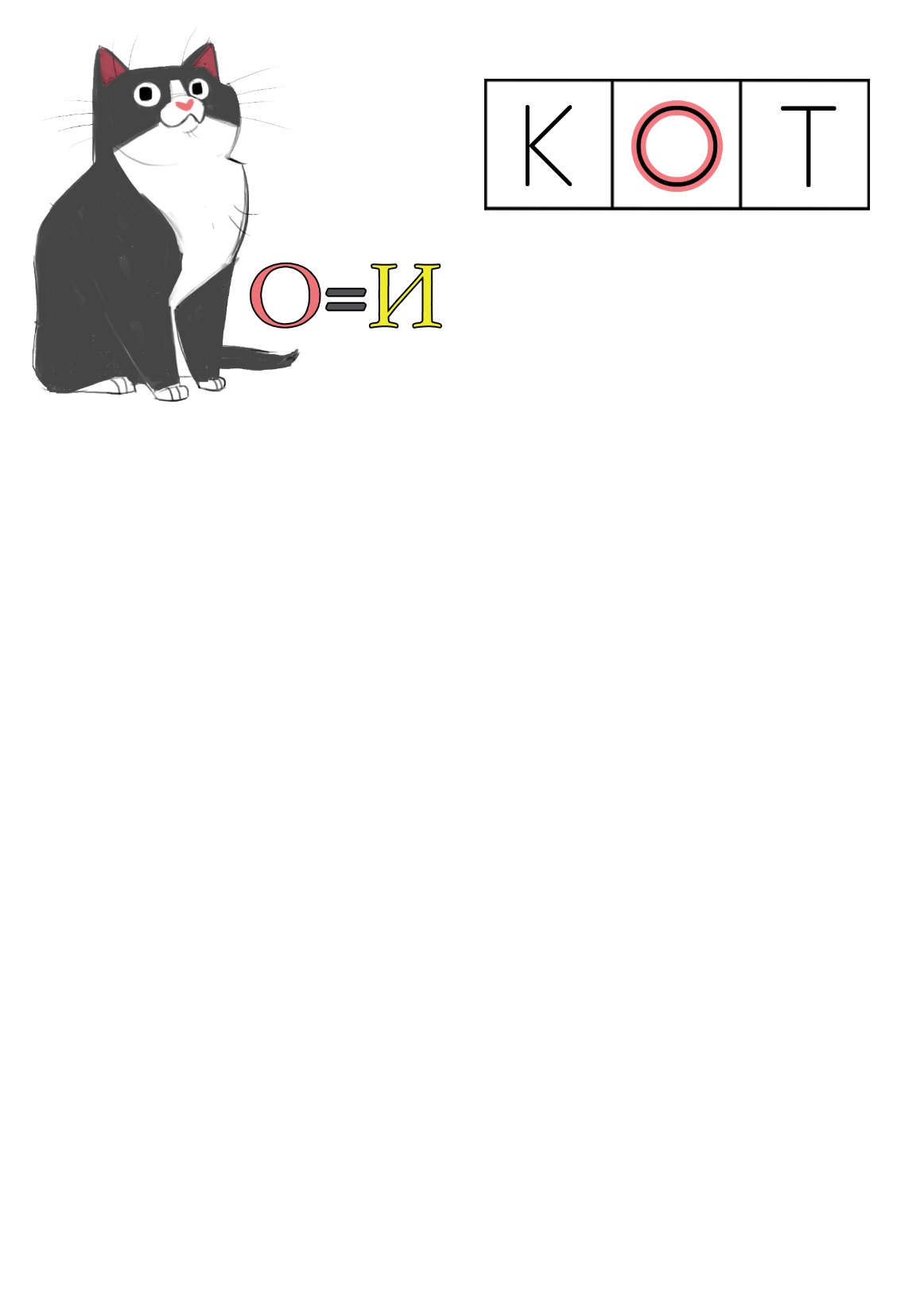 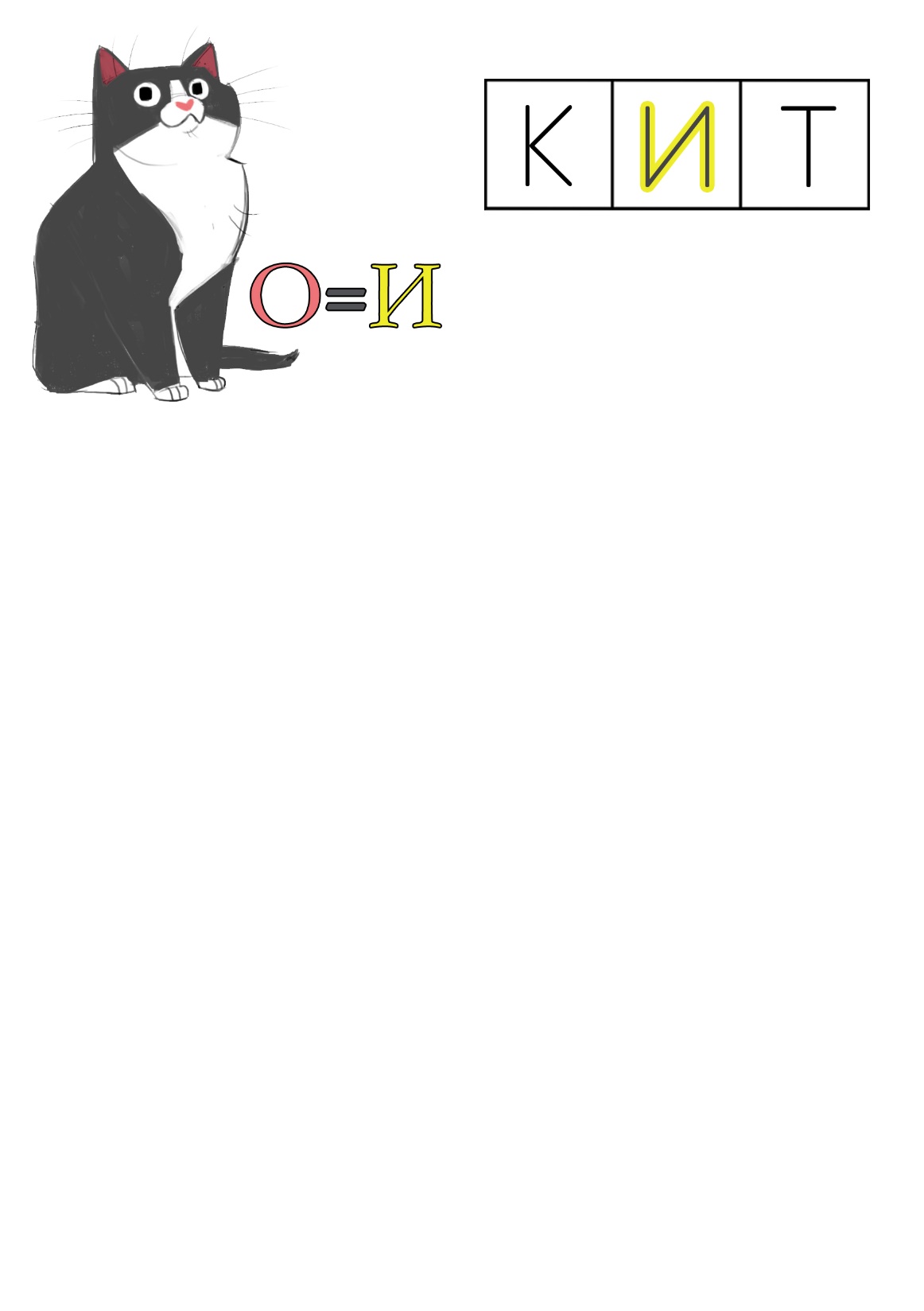 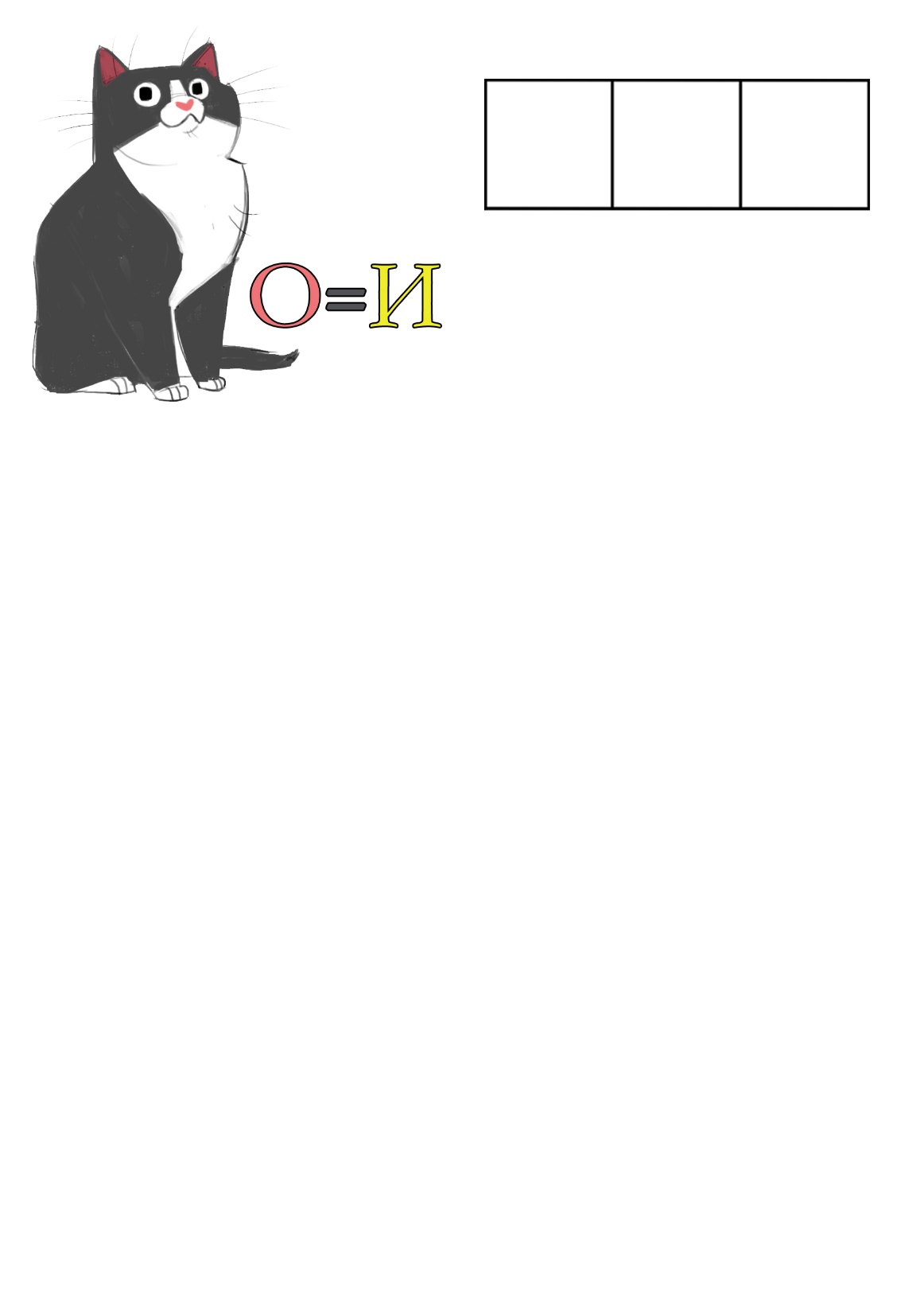 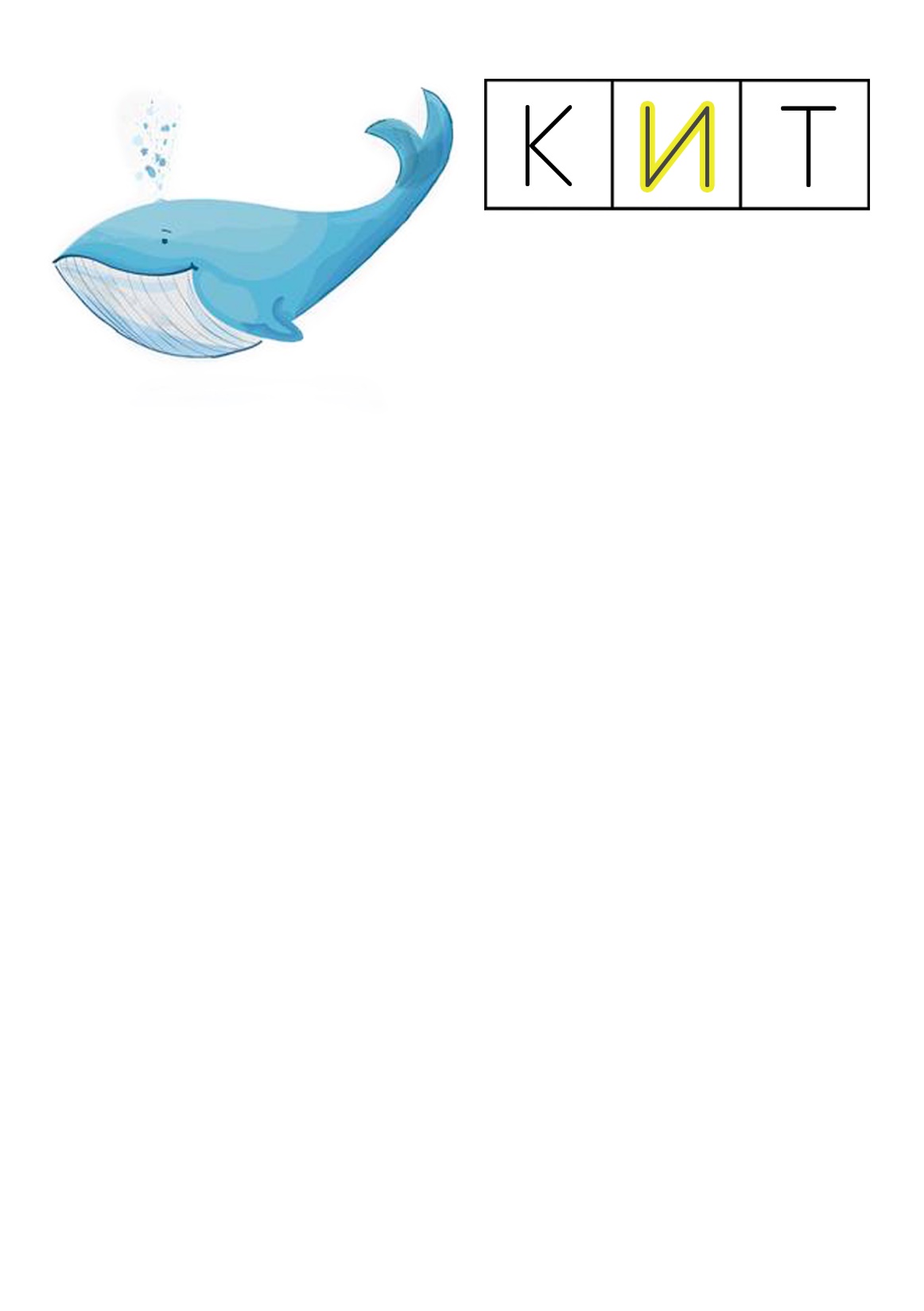 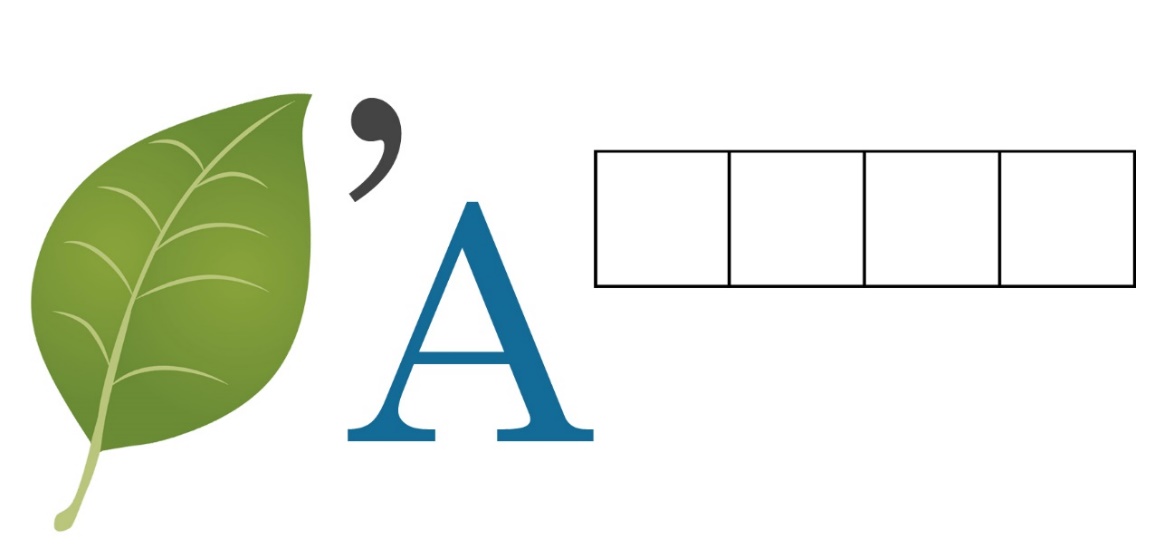 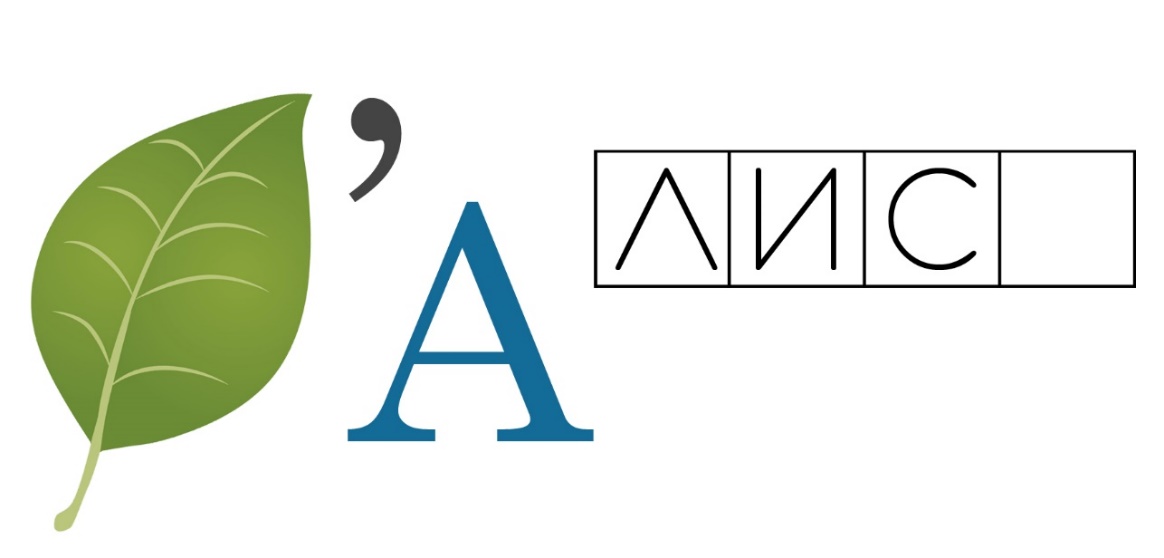 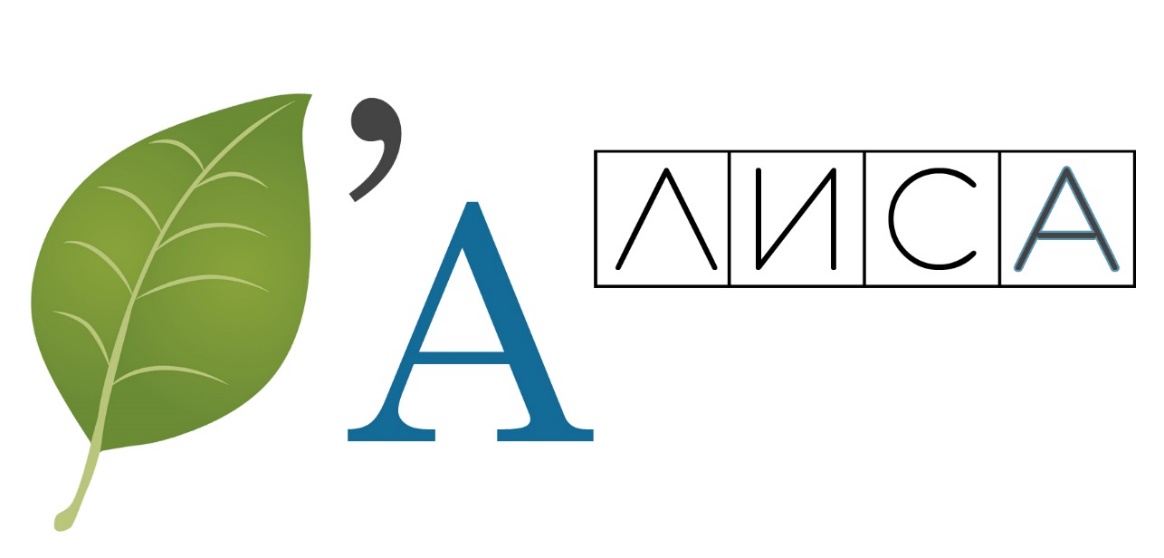 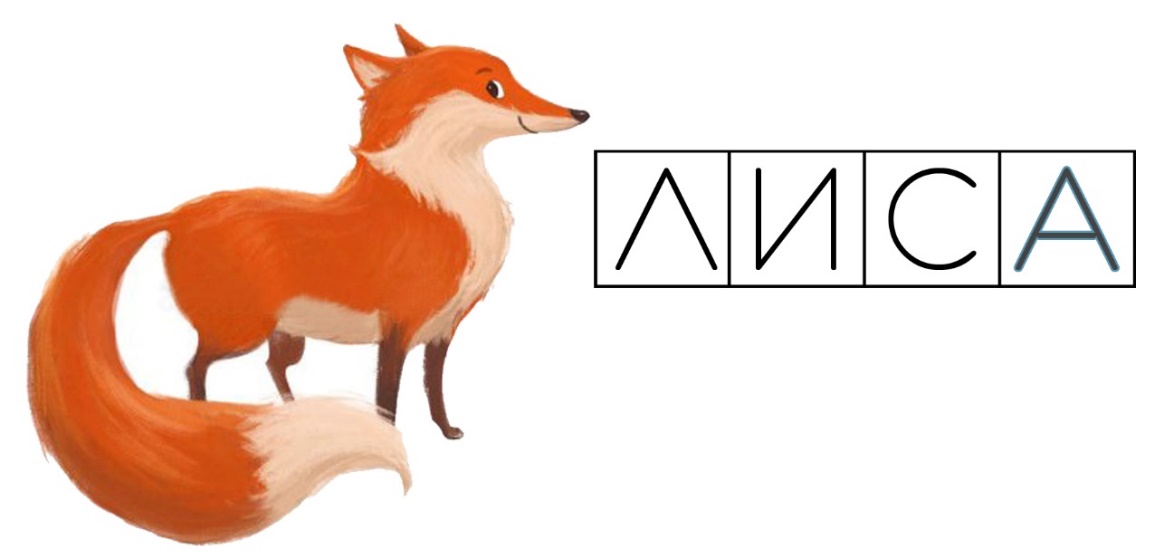 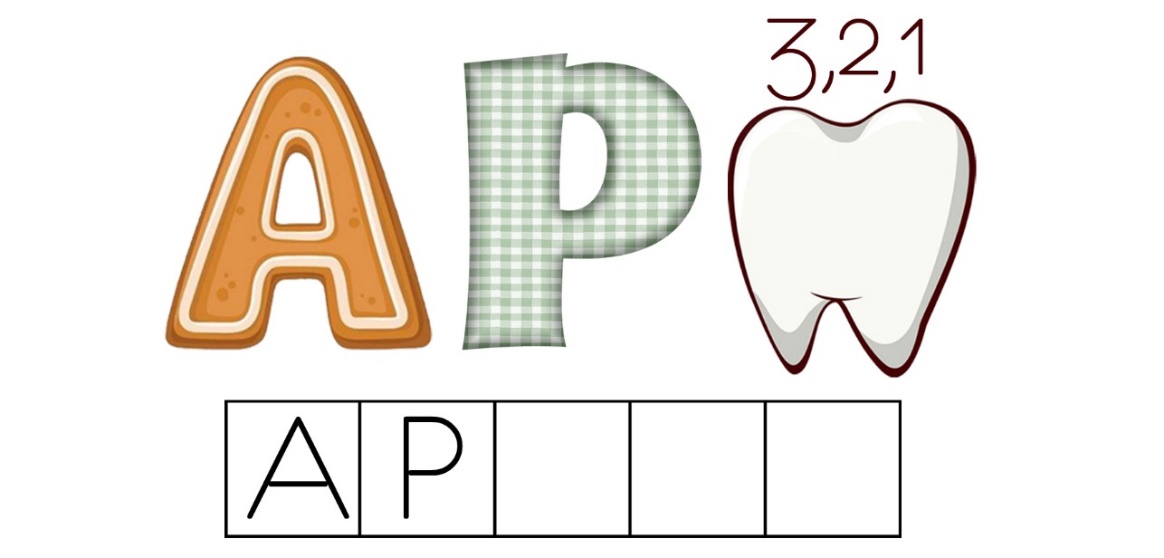 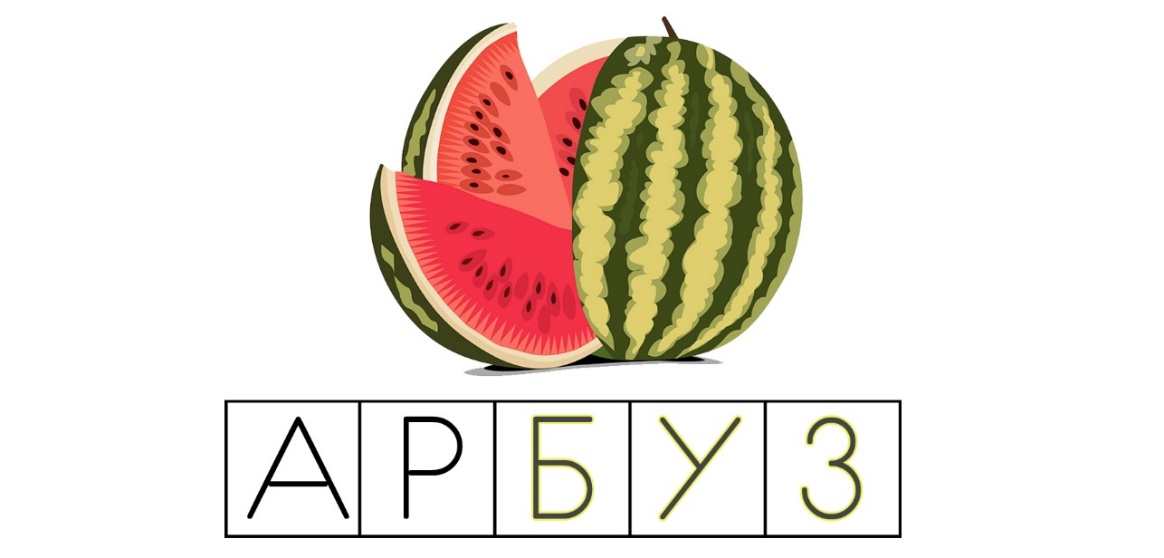 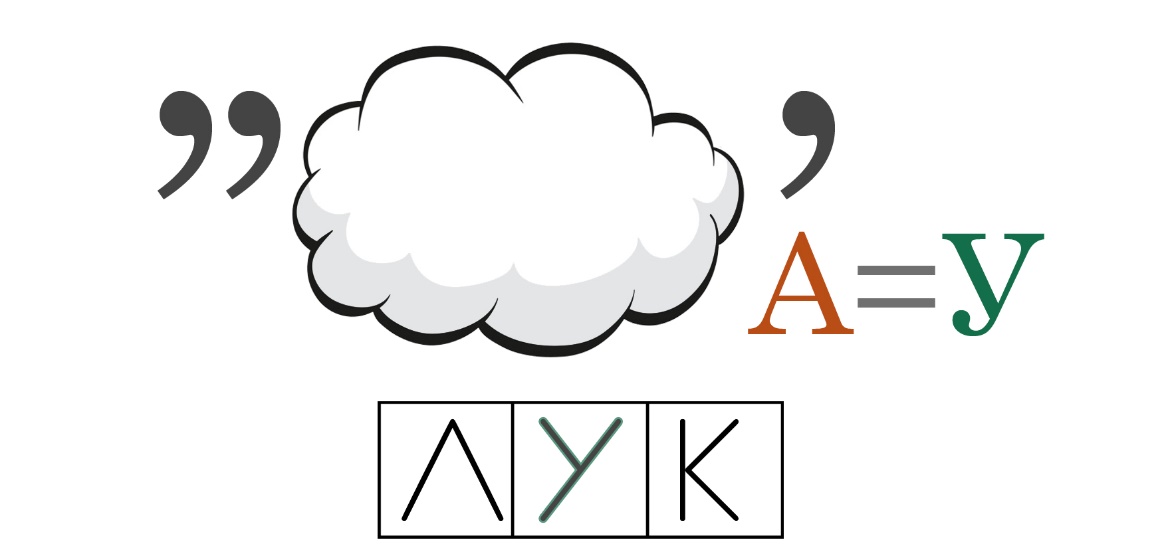 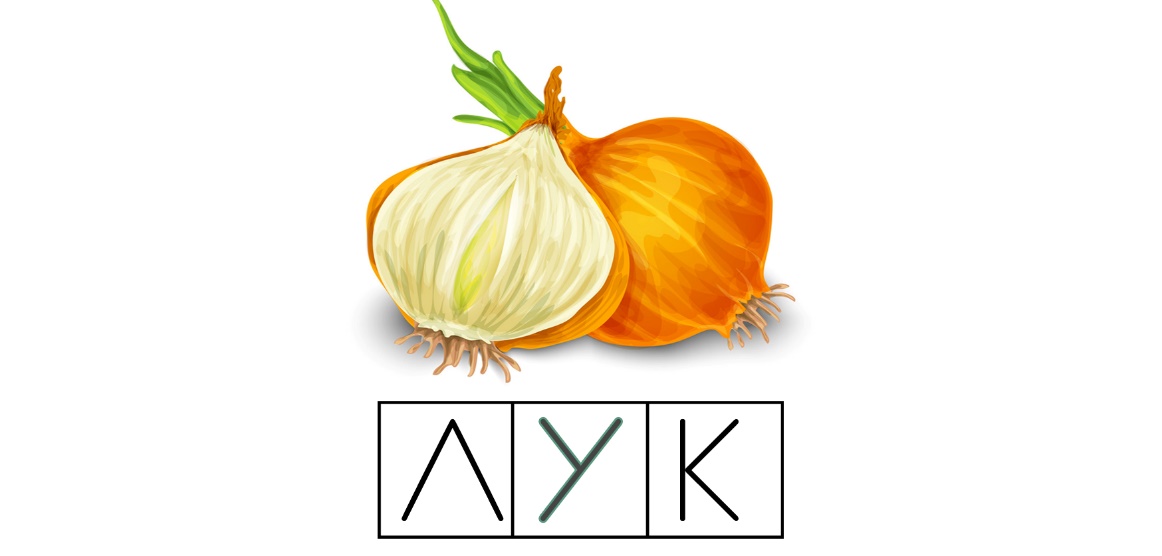 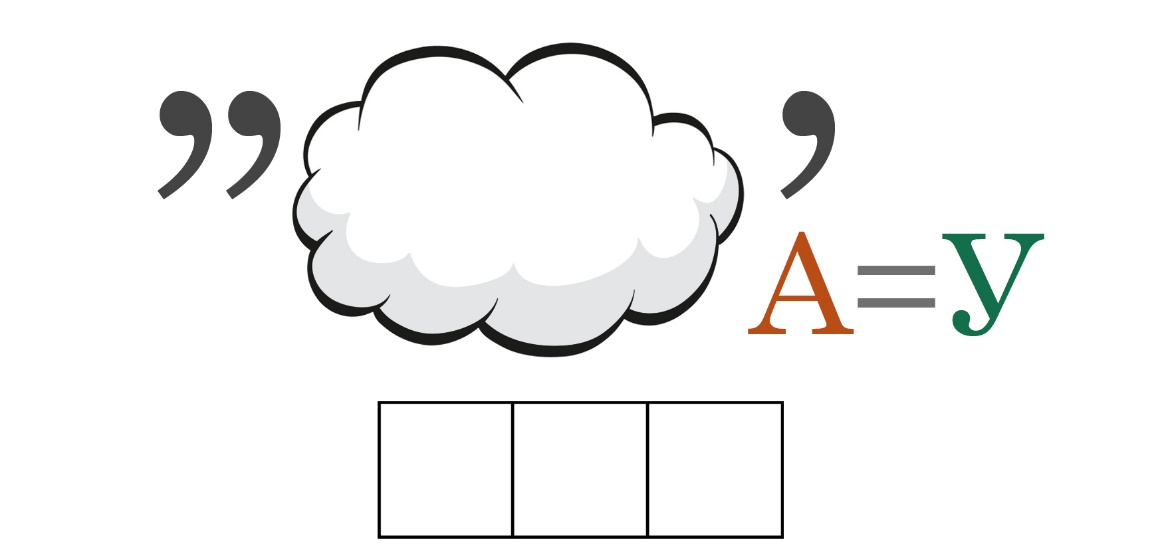 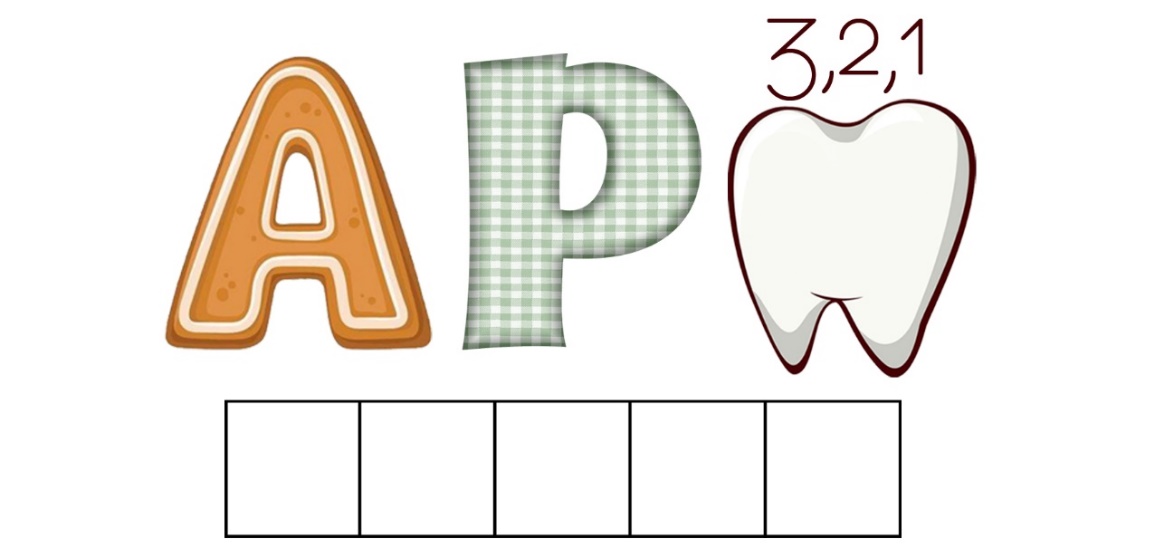 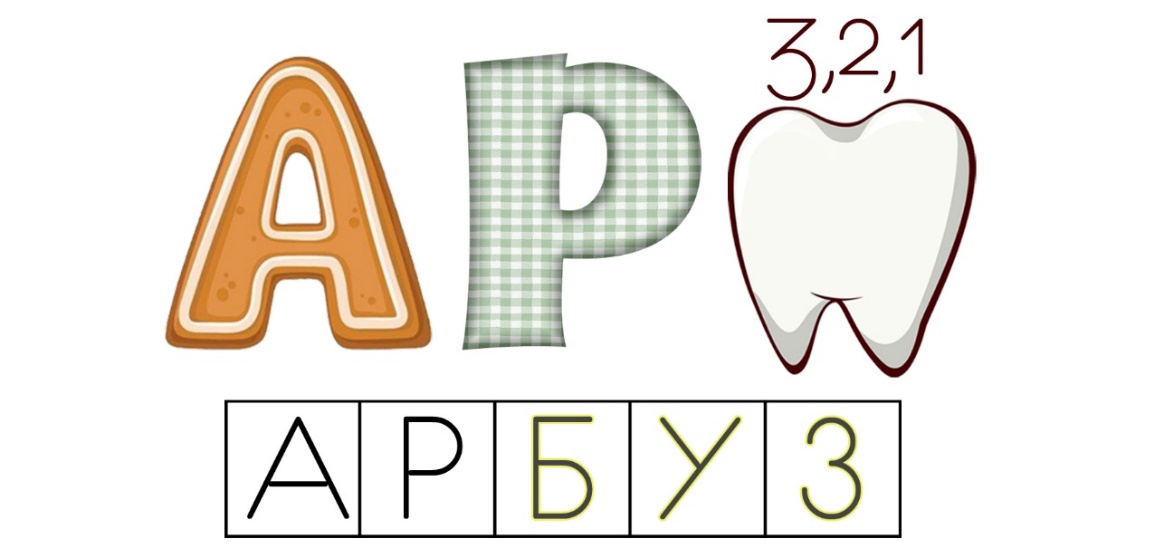 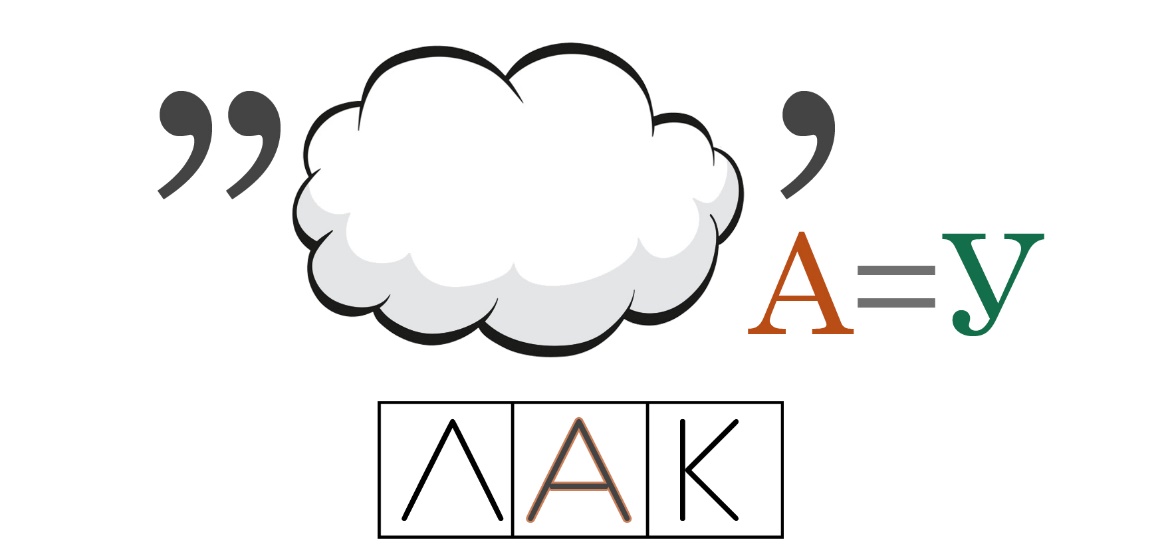 Задание
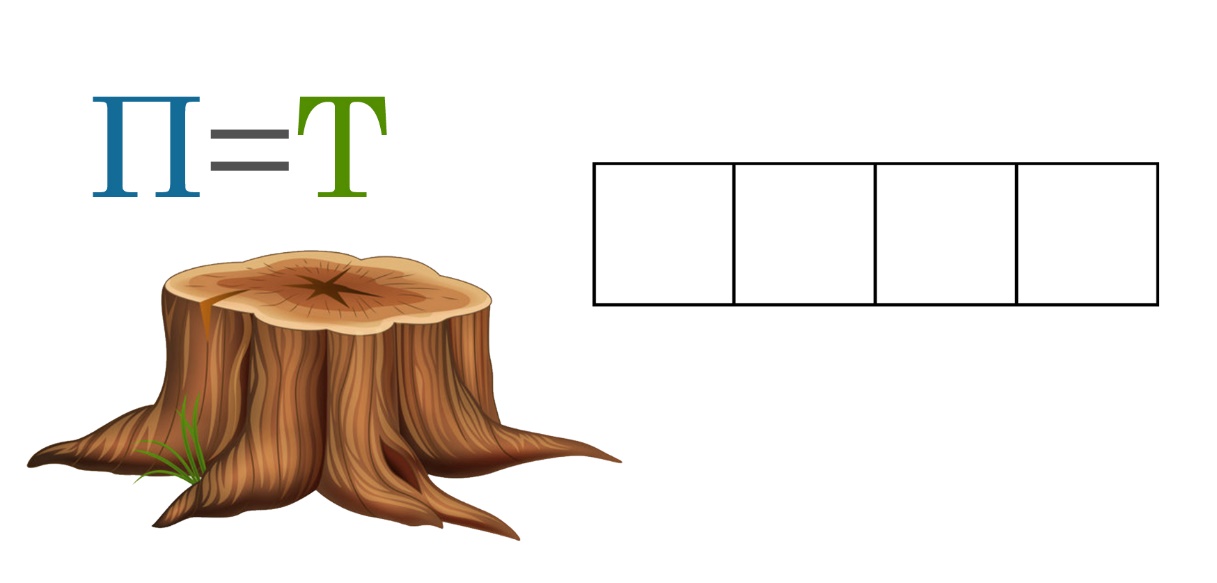 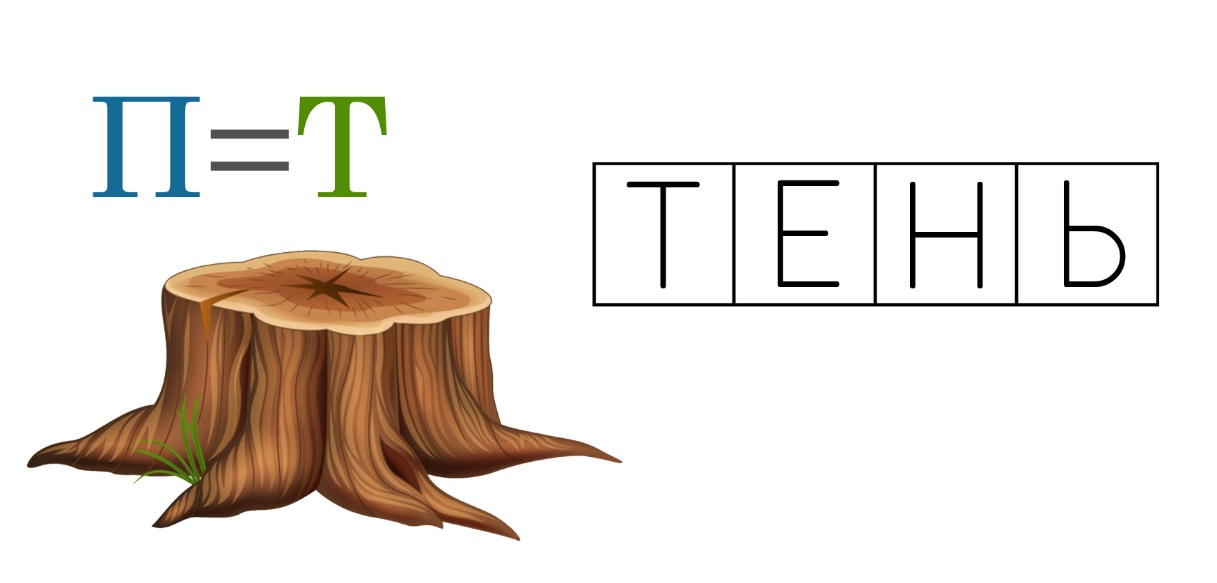 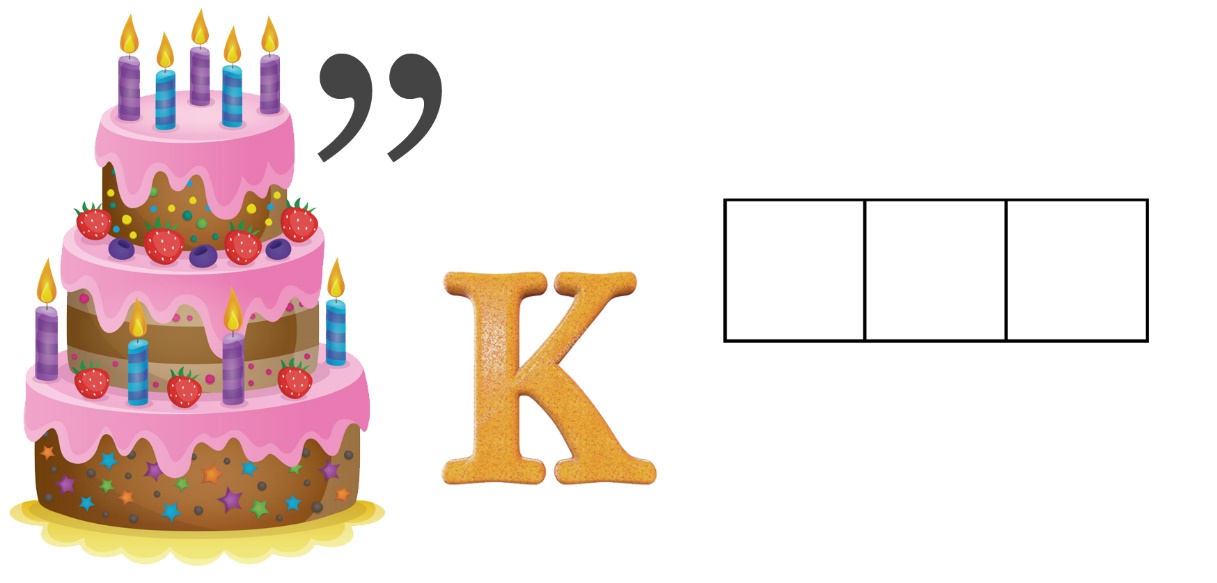 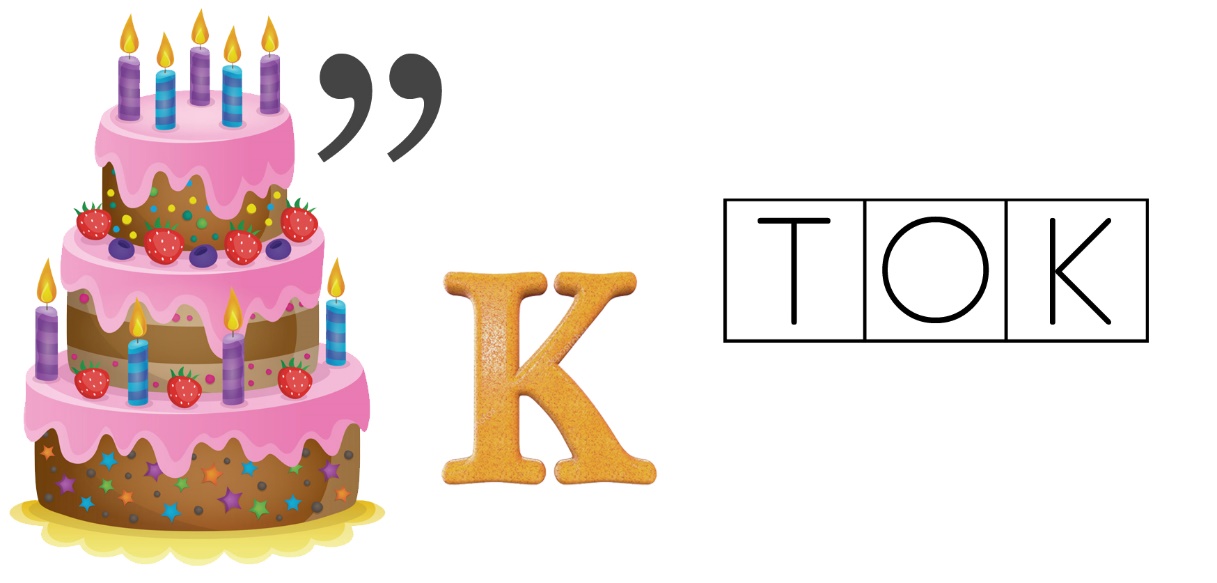 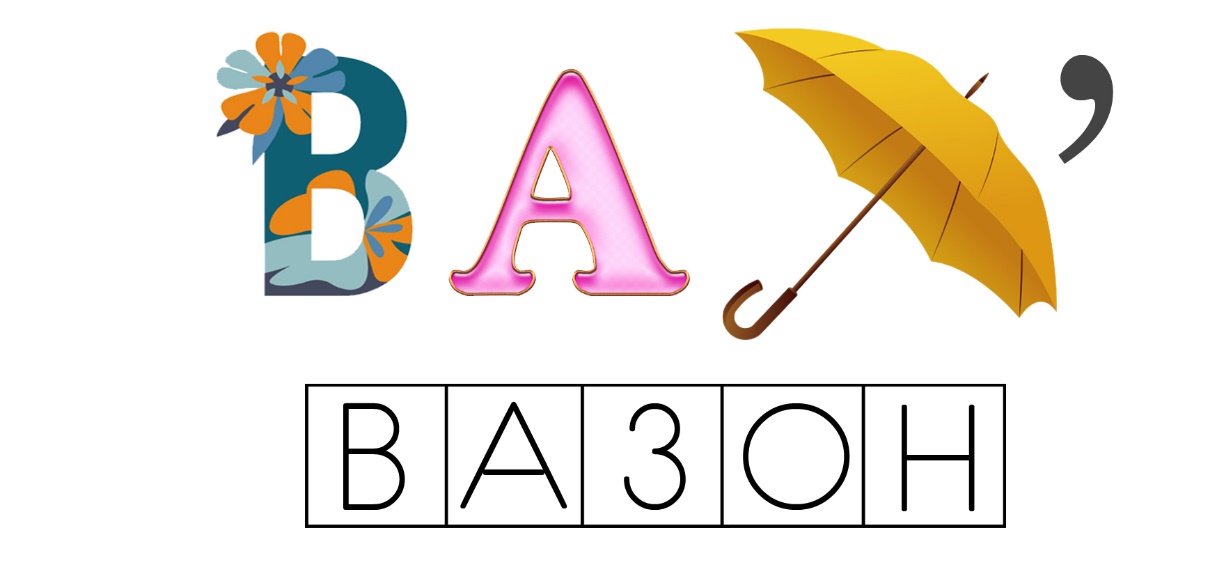 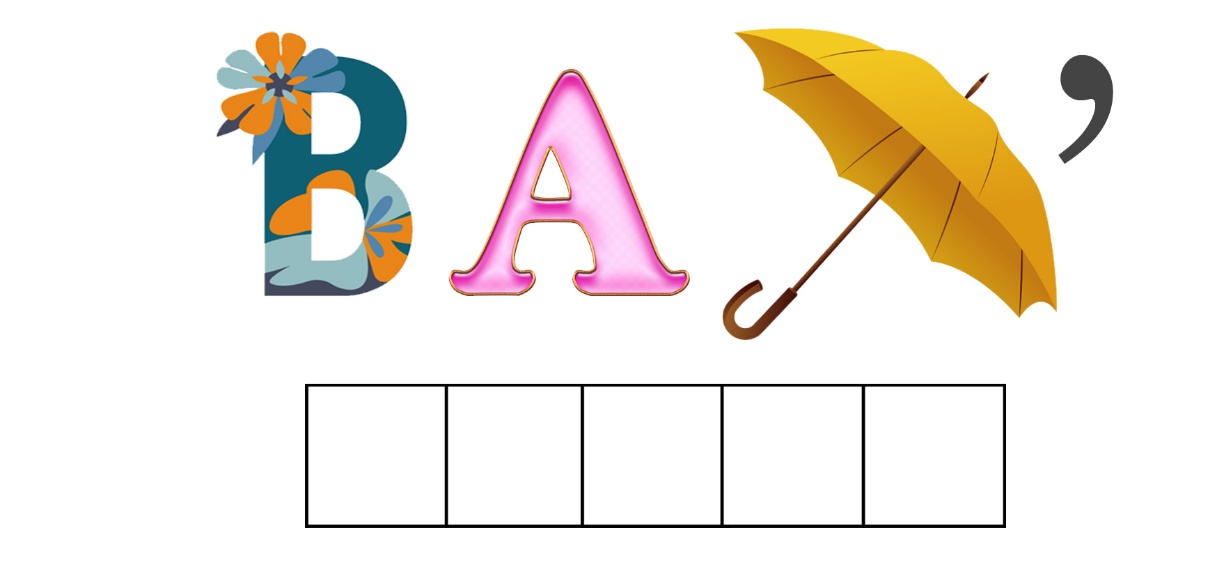 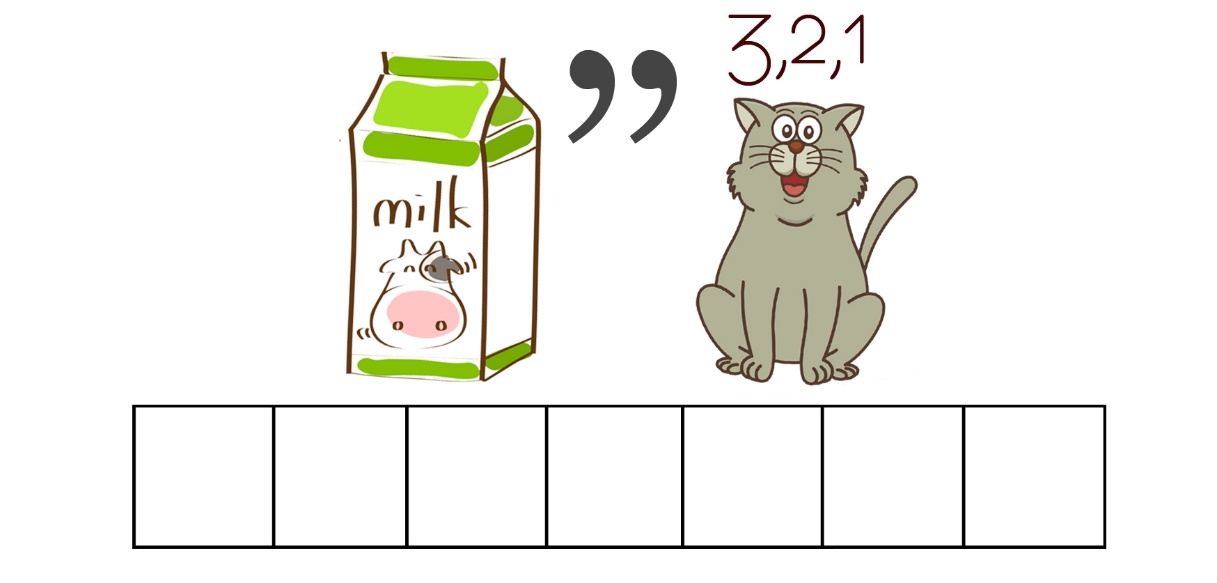 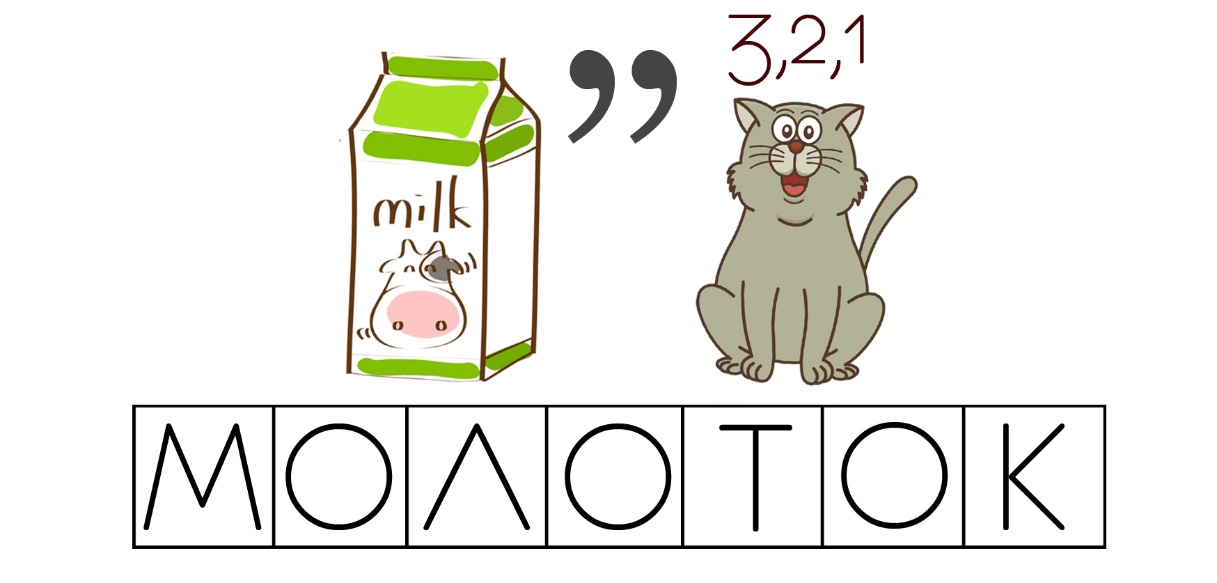 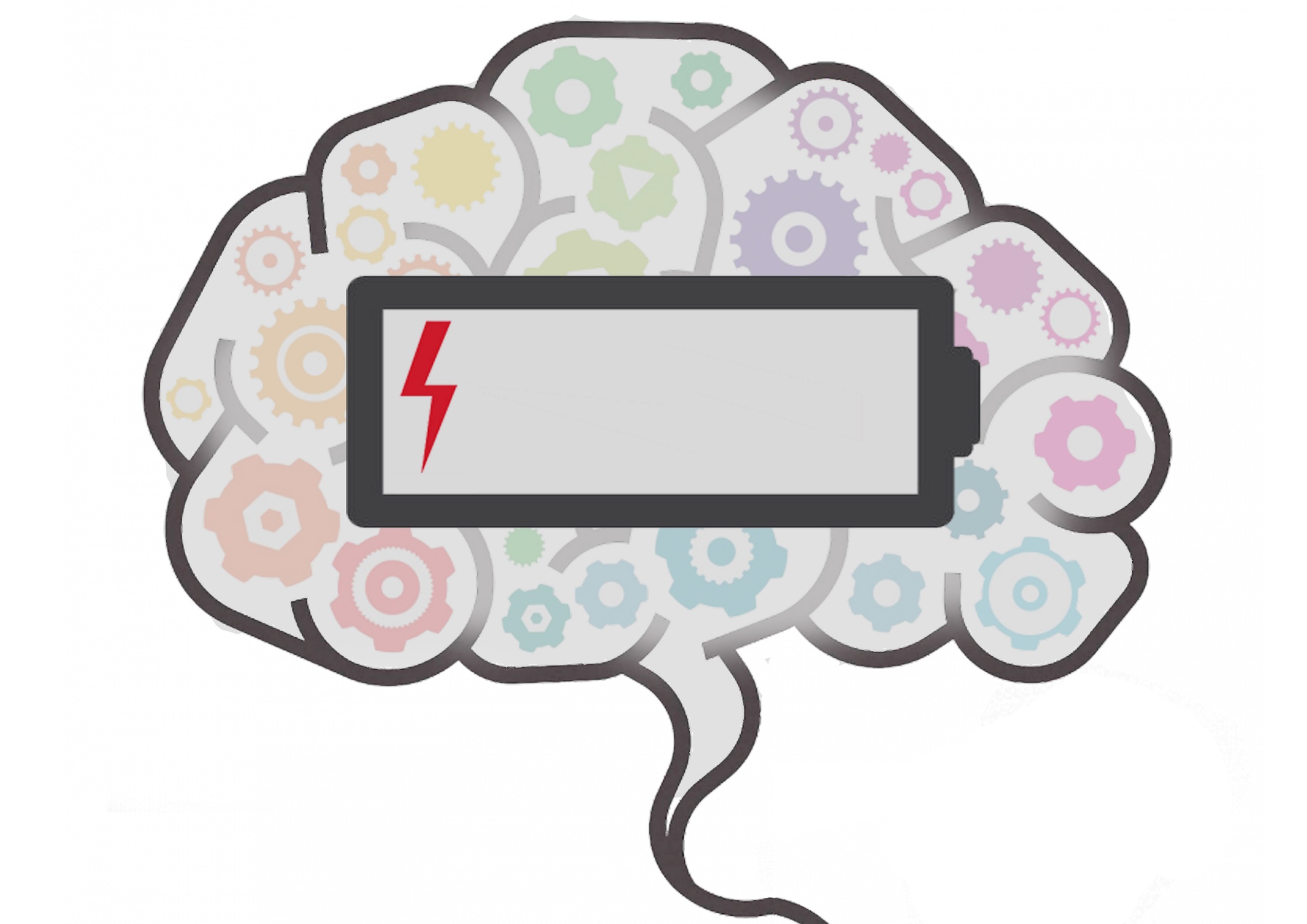 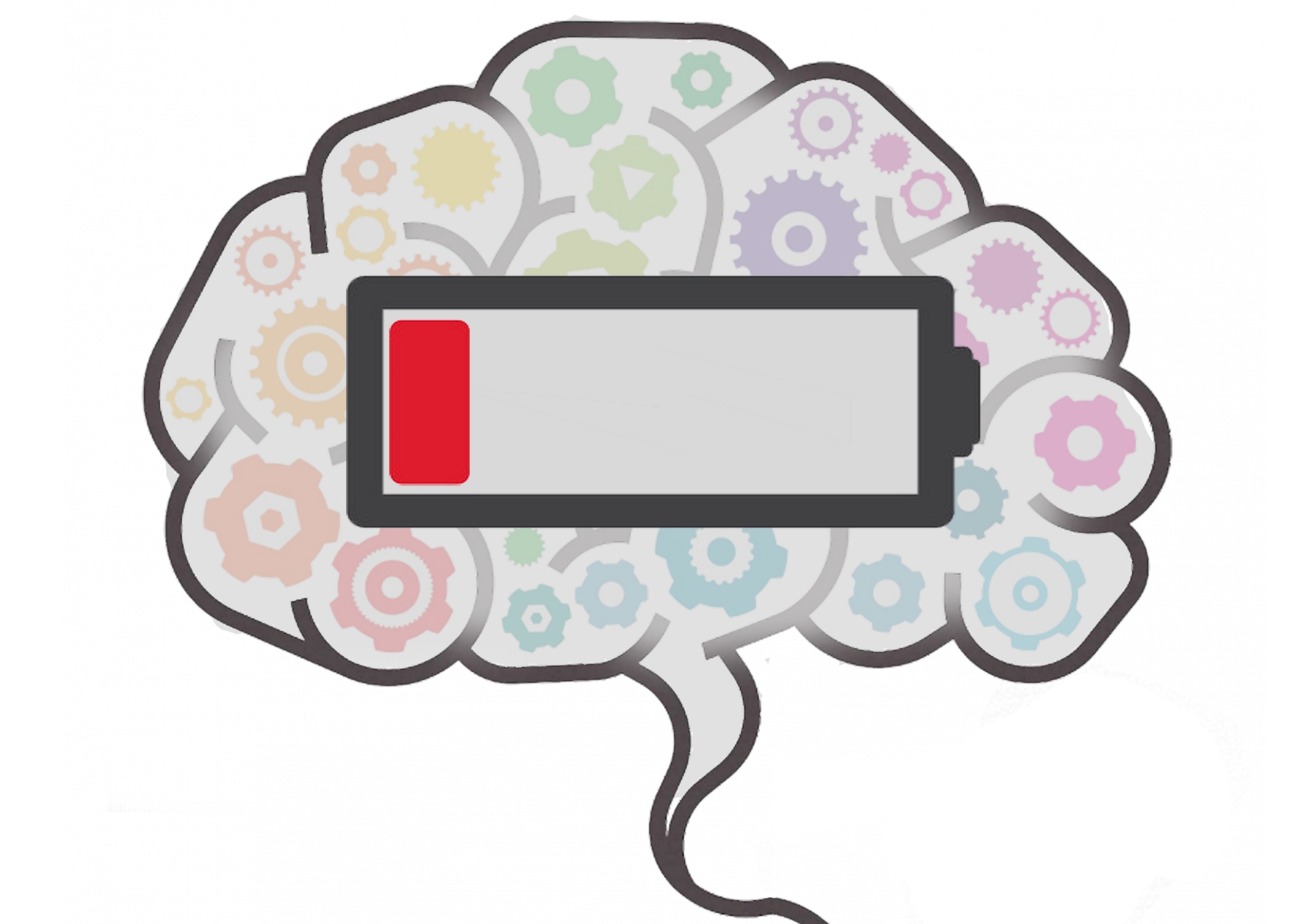 Шифровка
по координатам
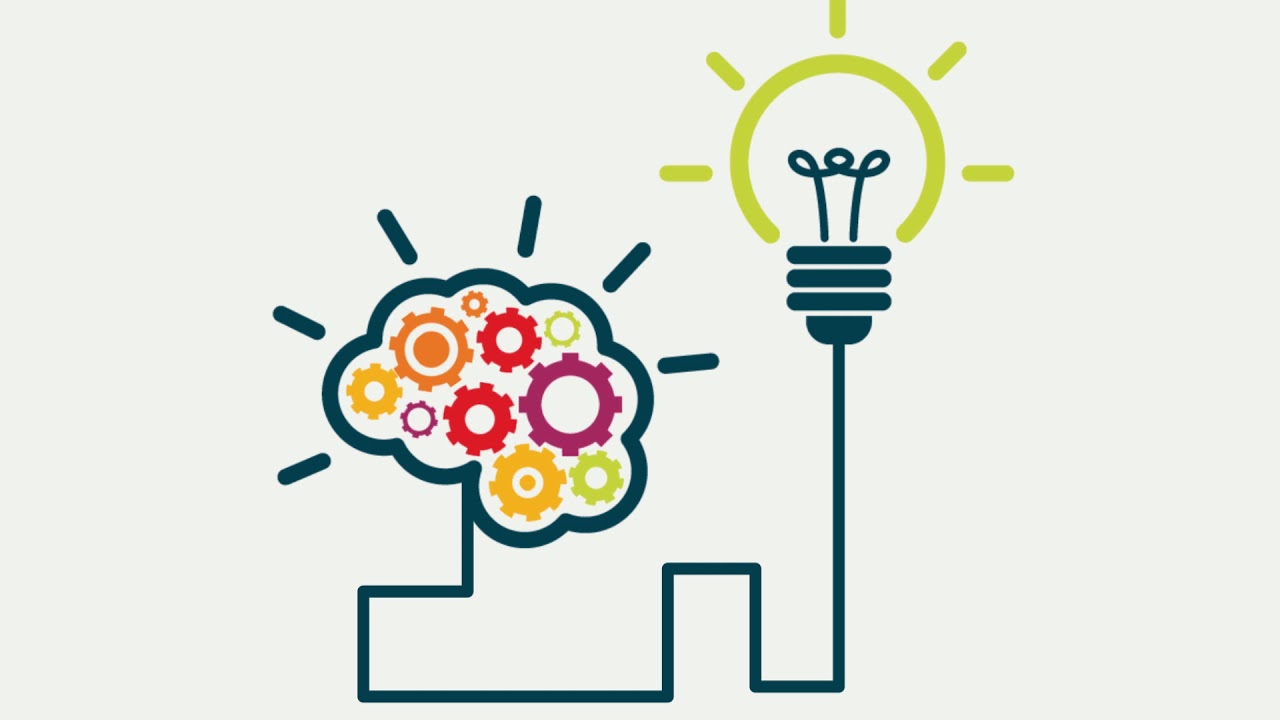 Инструкция
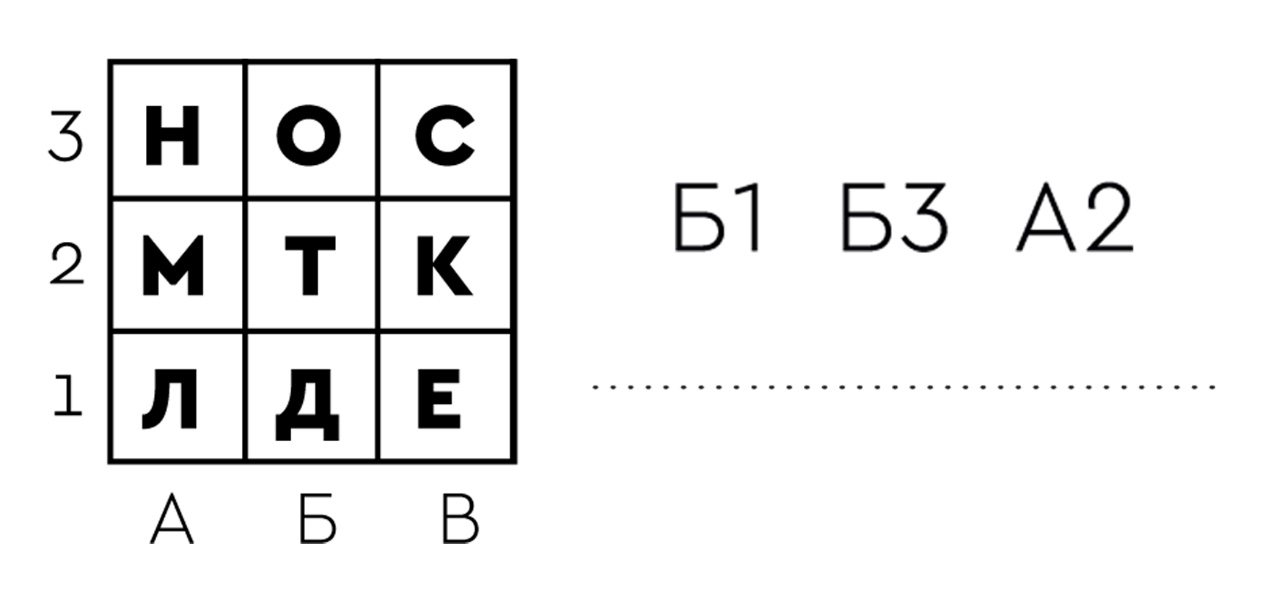 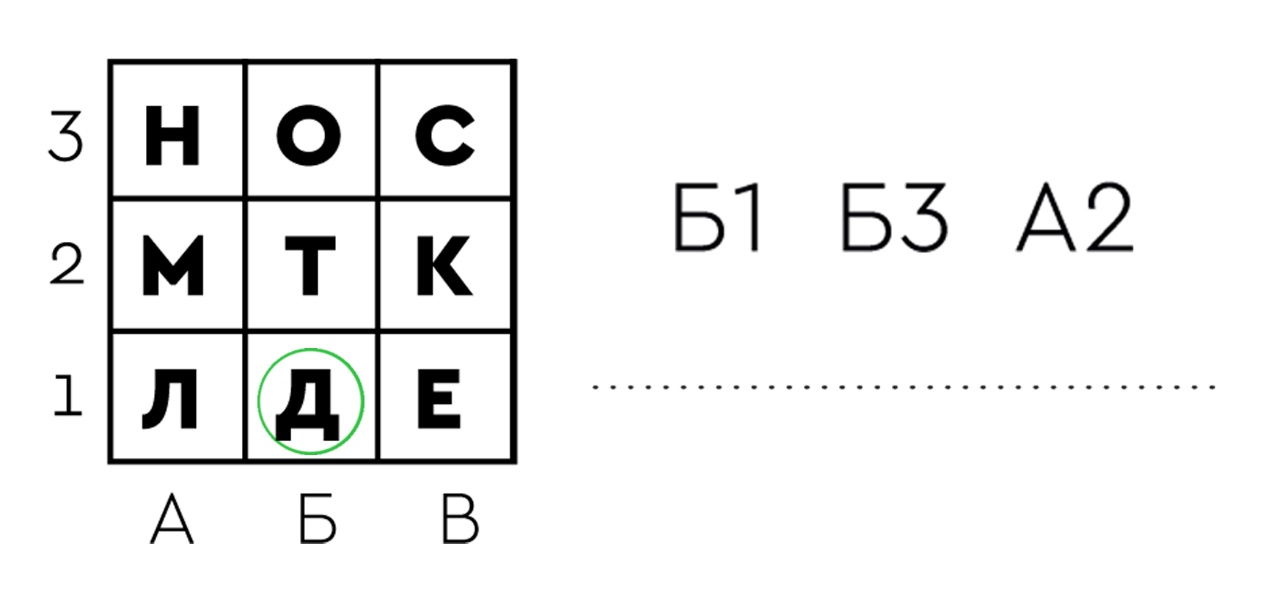 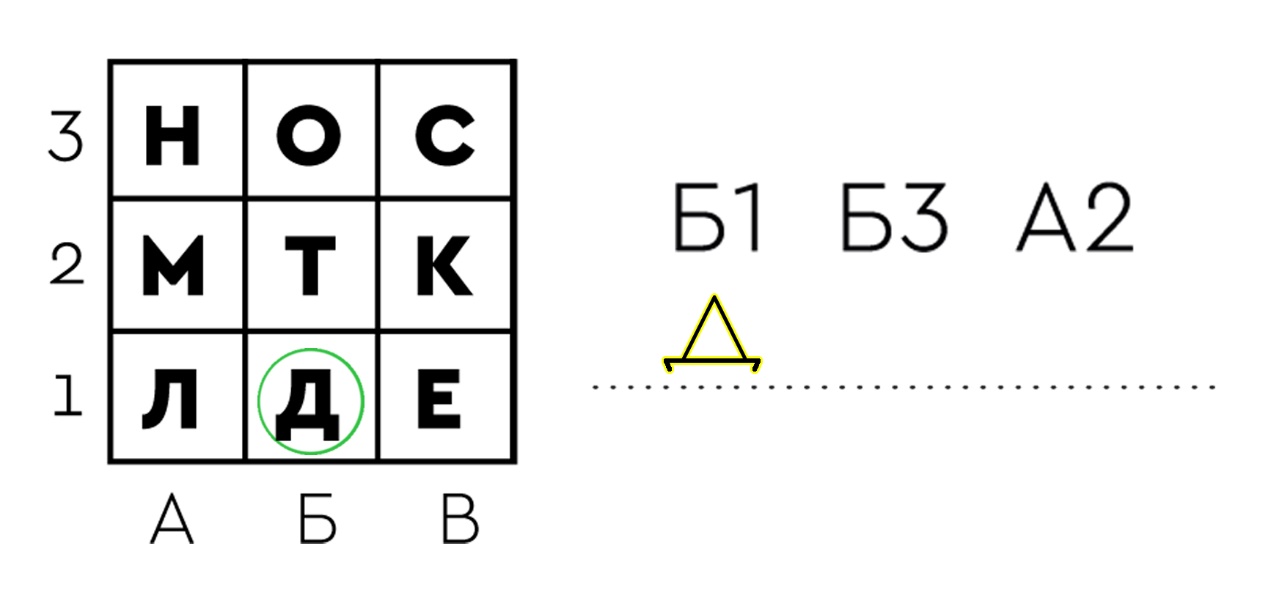 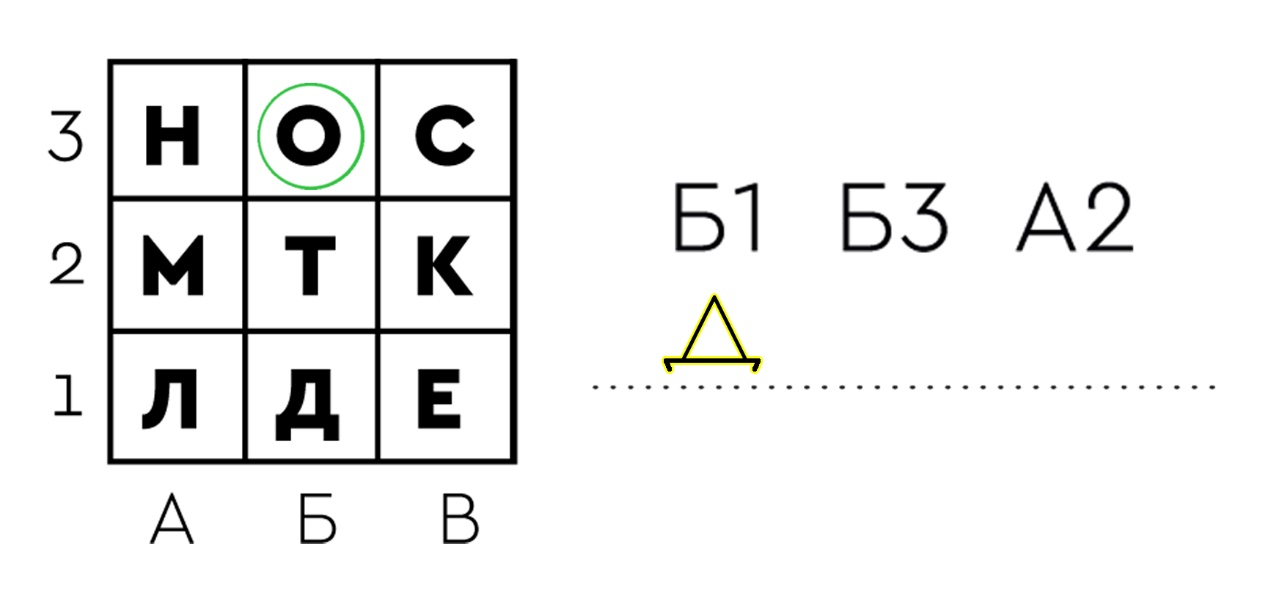 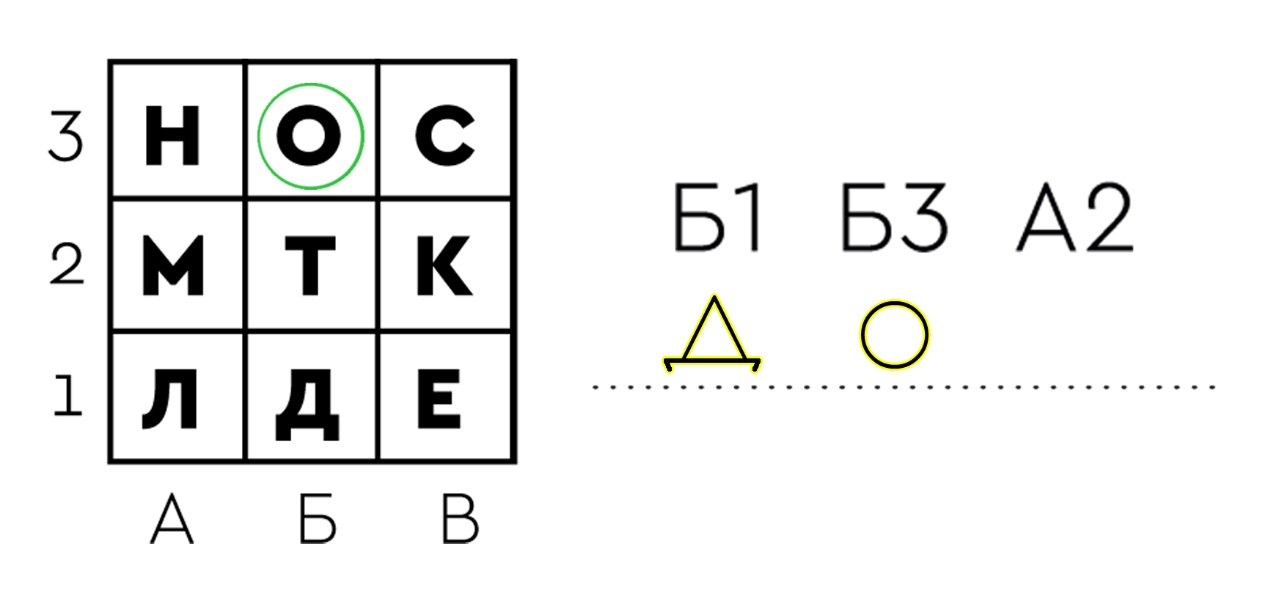 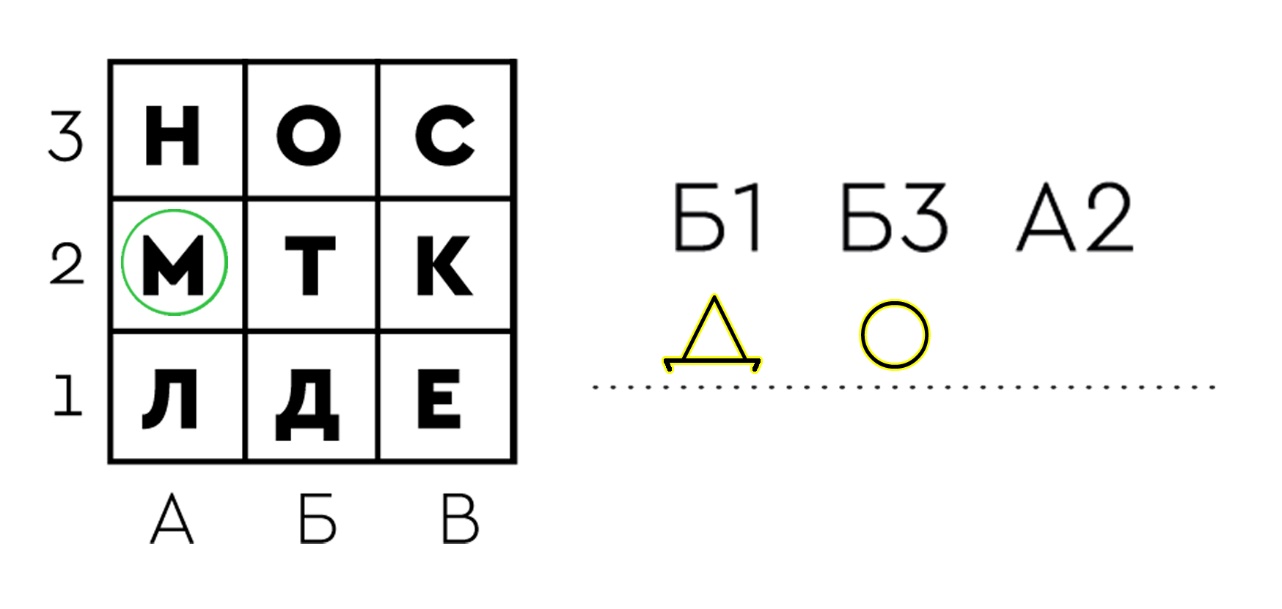 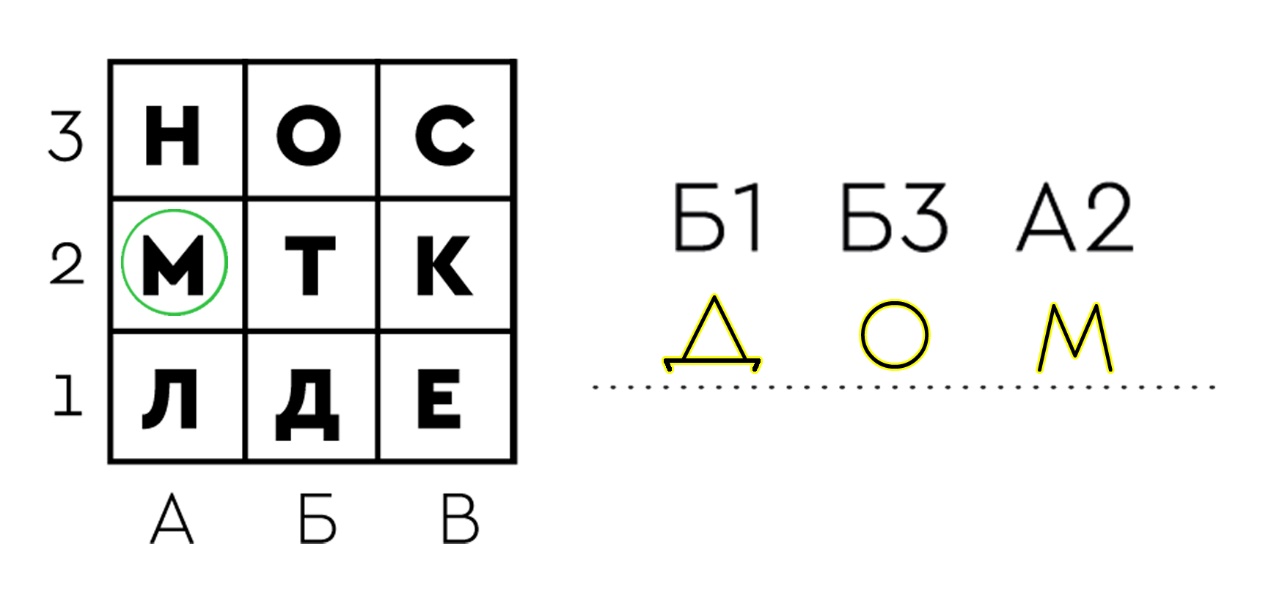 Задание
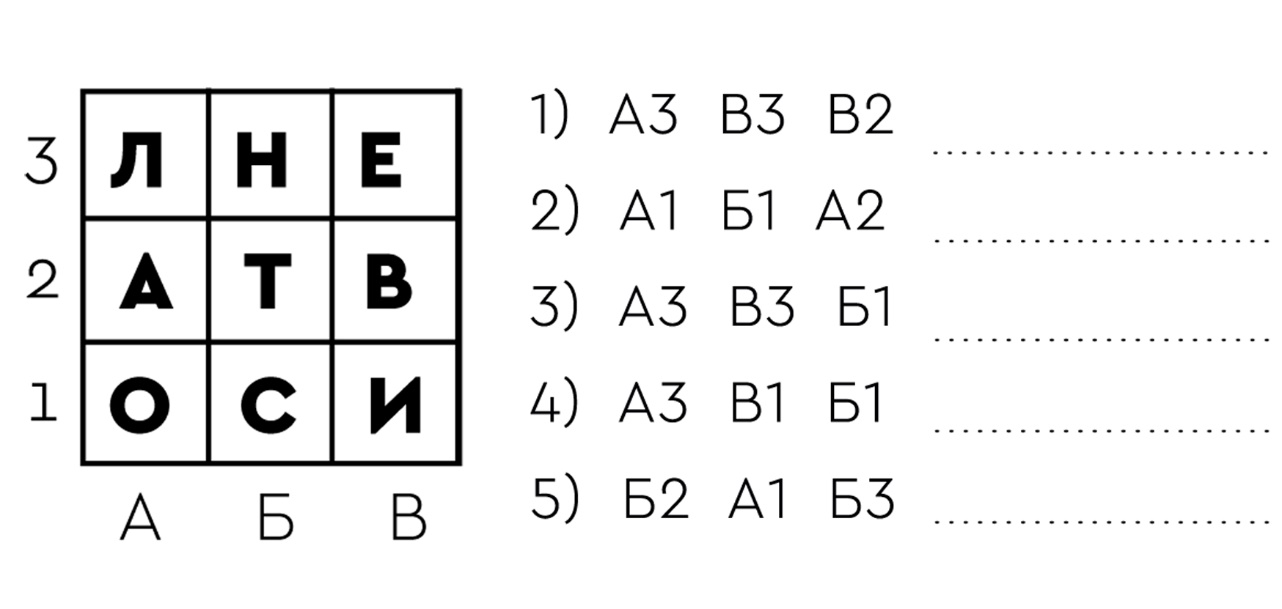 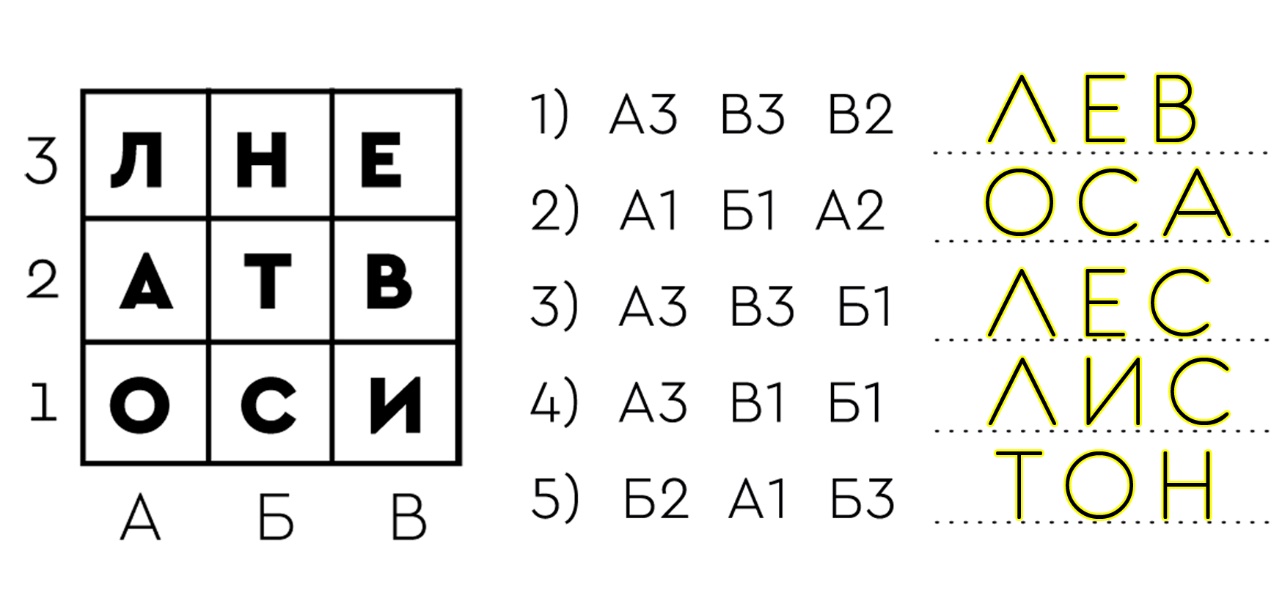 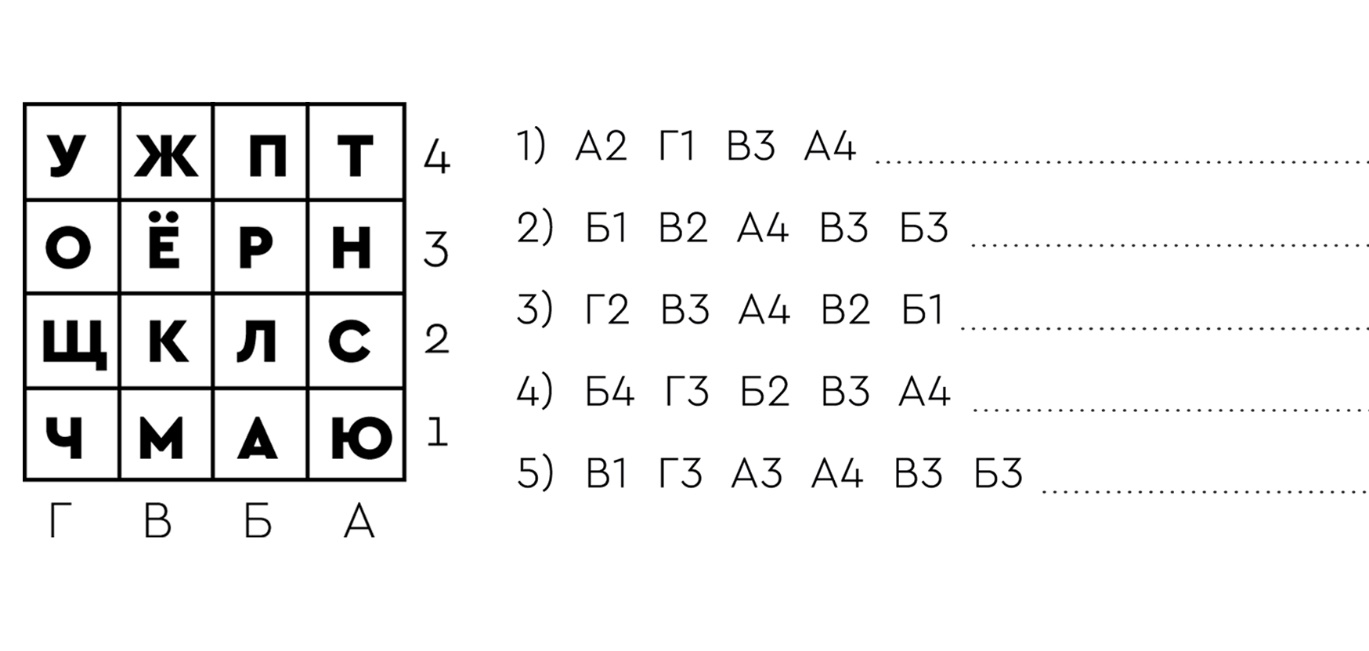 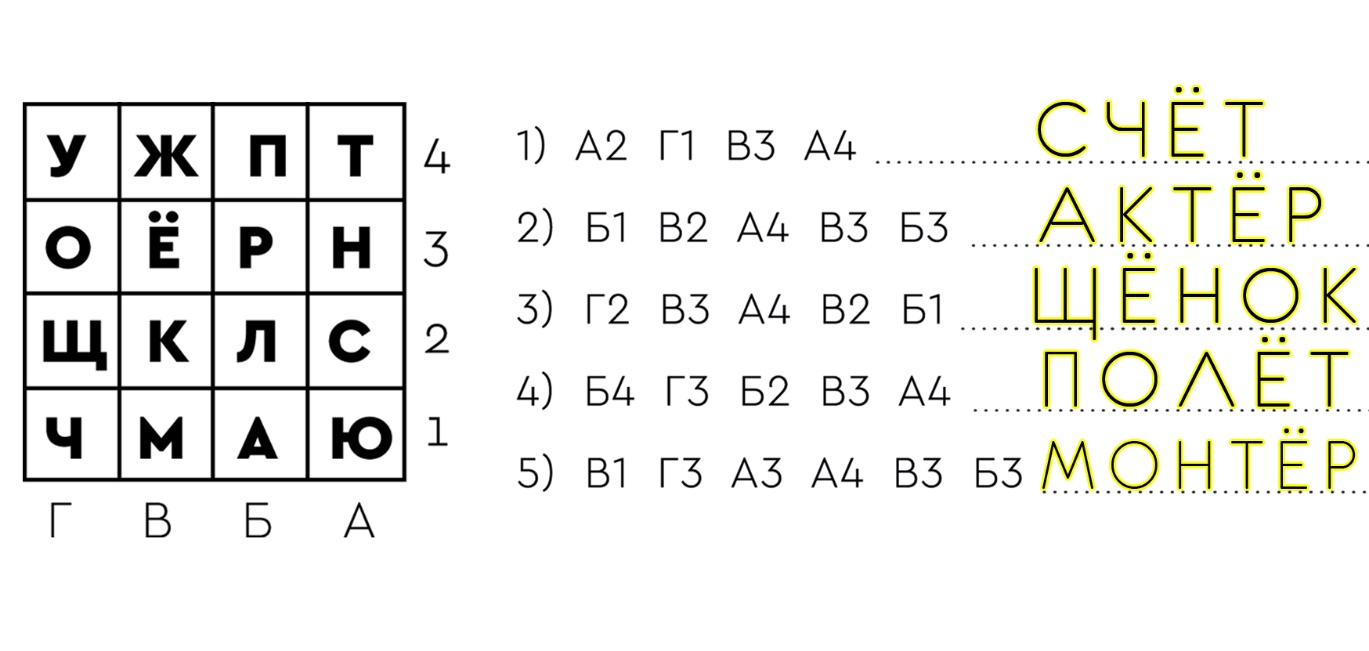 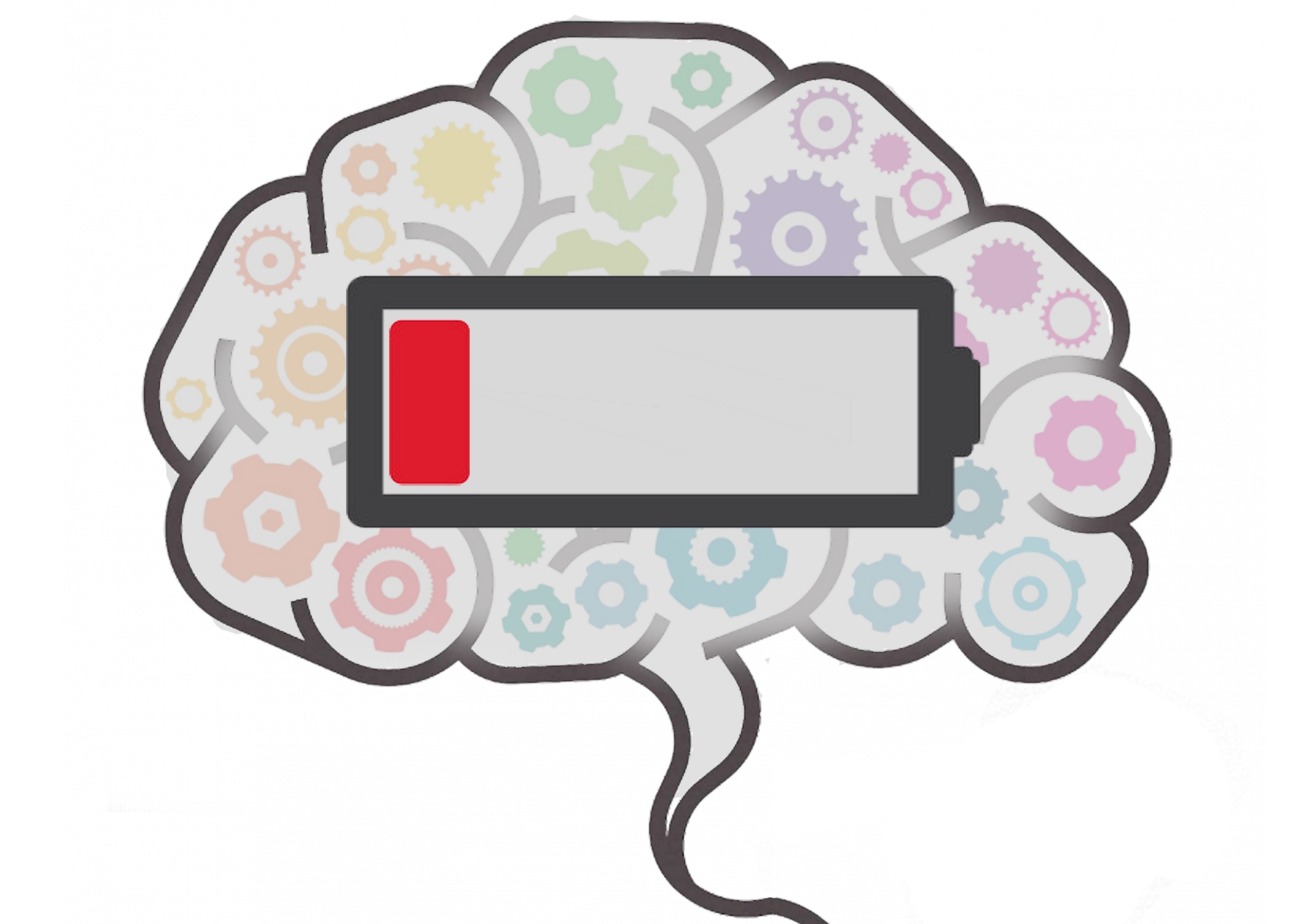 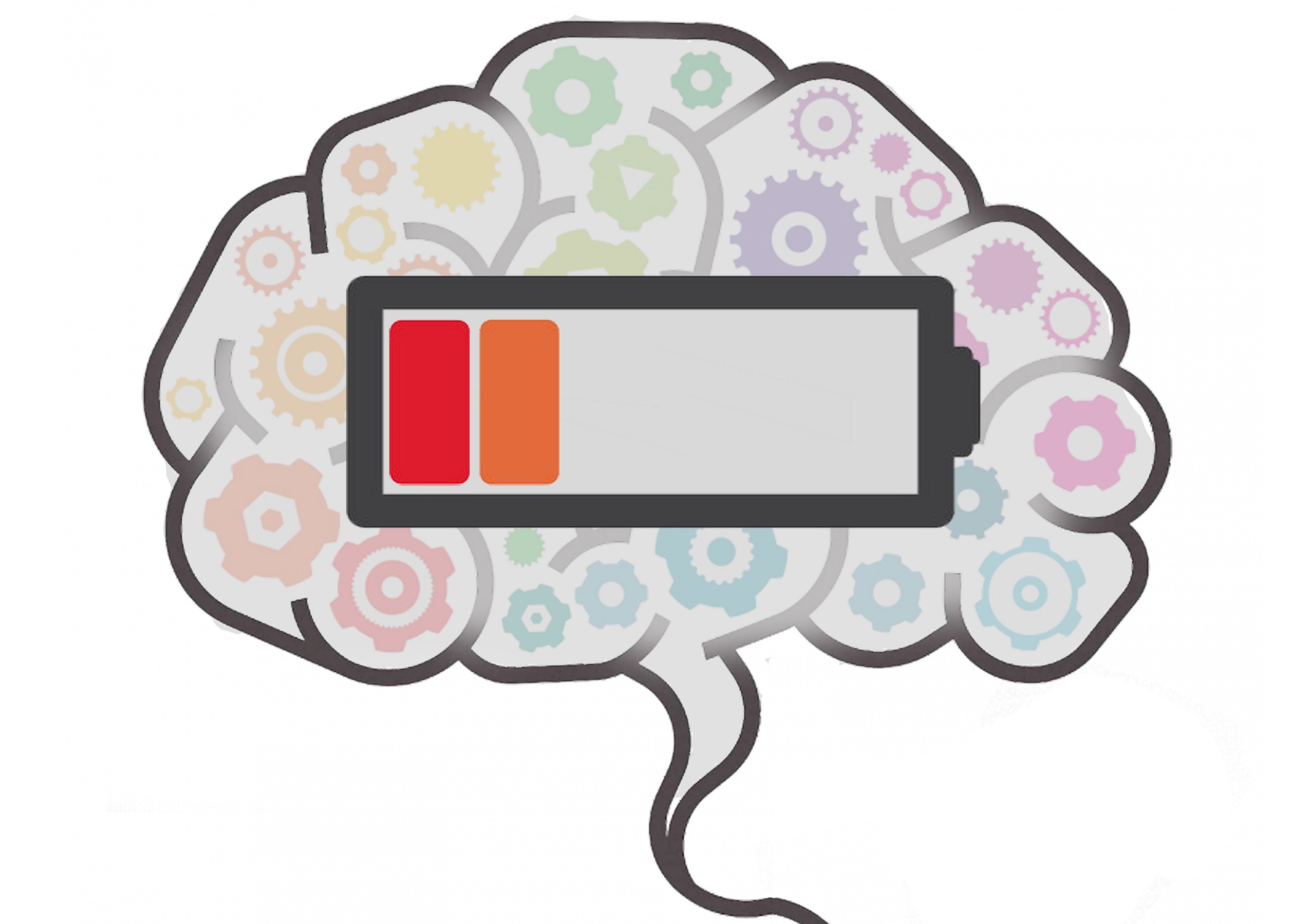 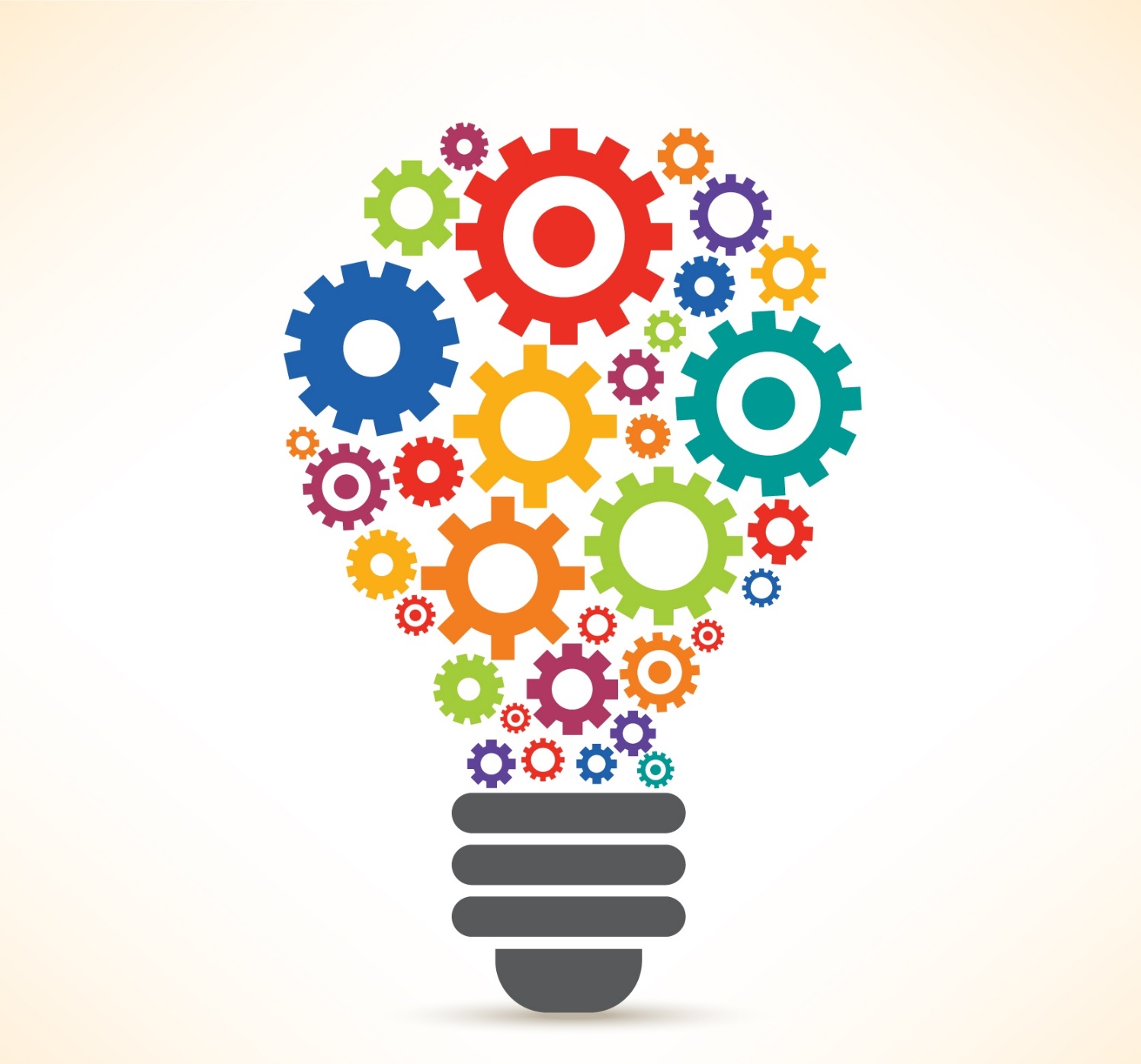 Алгоритм
движение по направлению
Инструкция
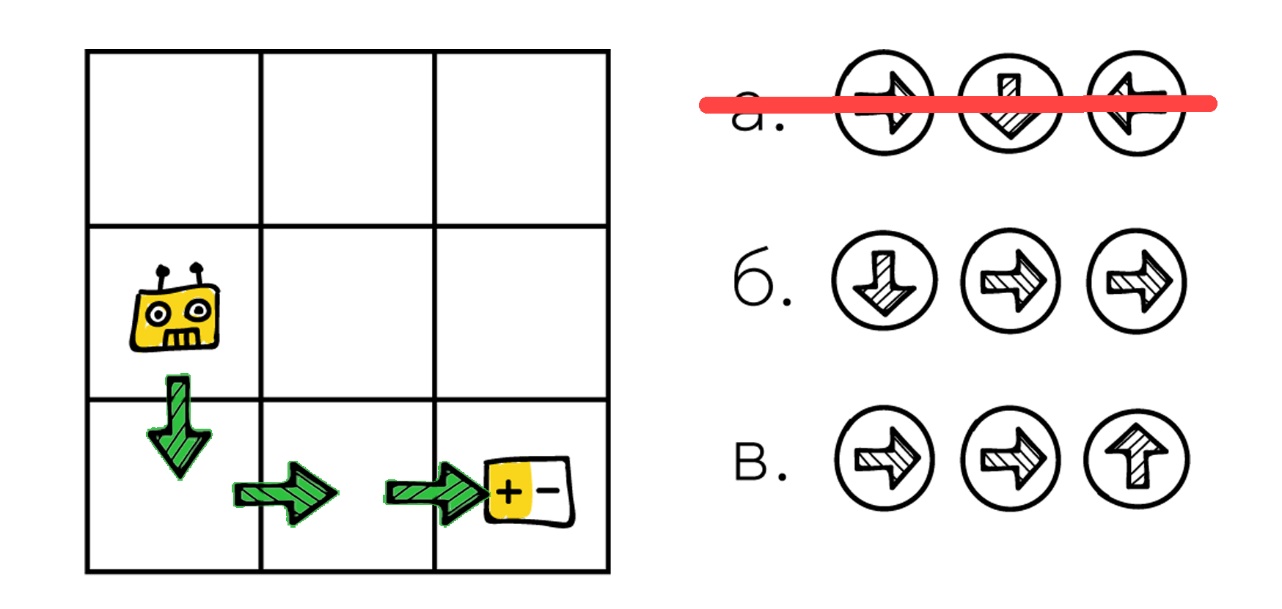 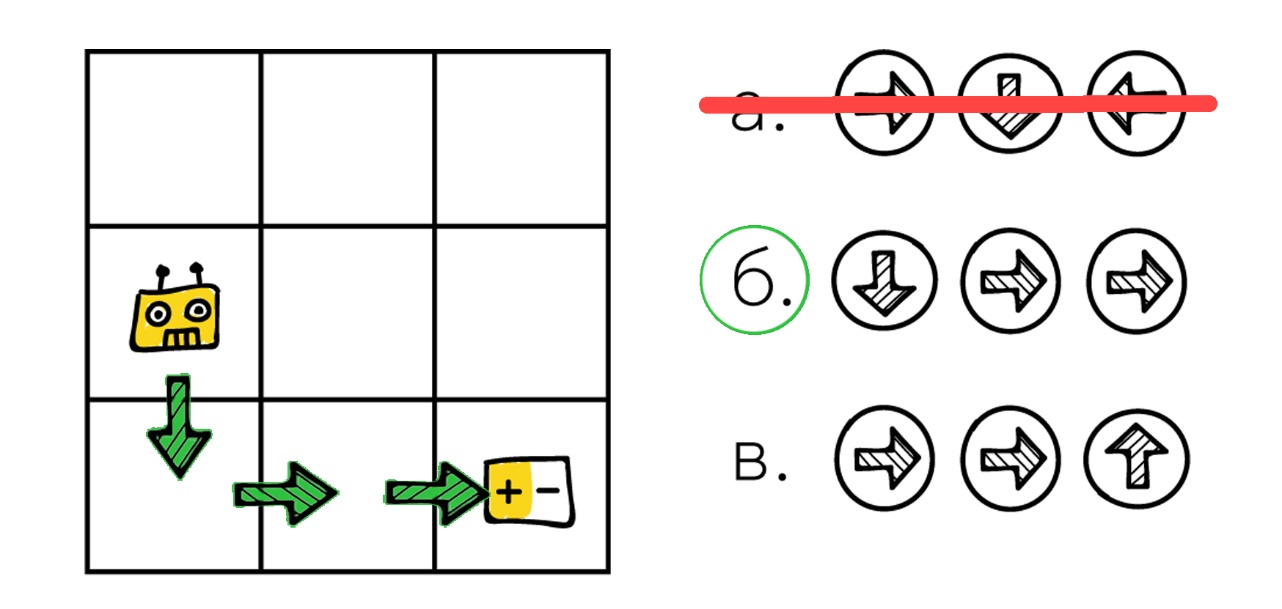 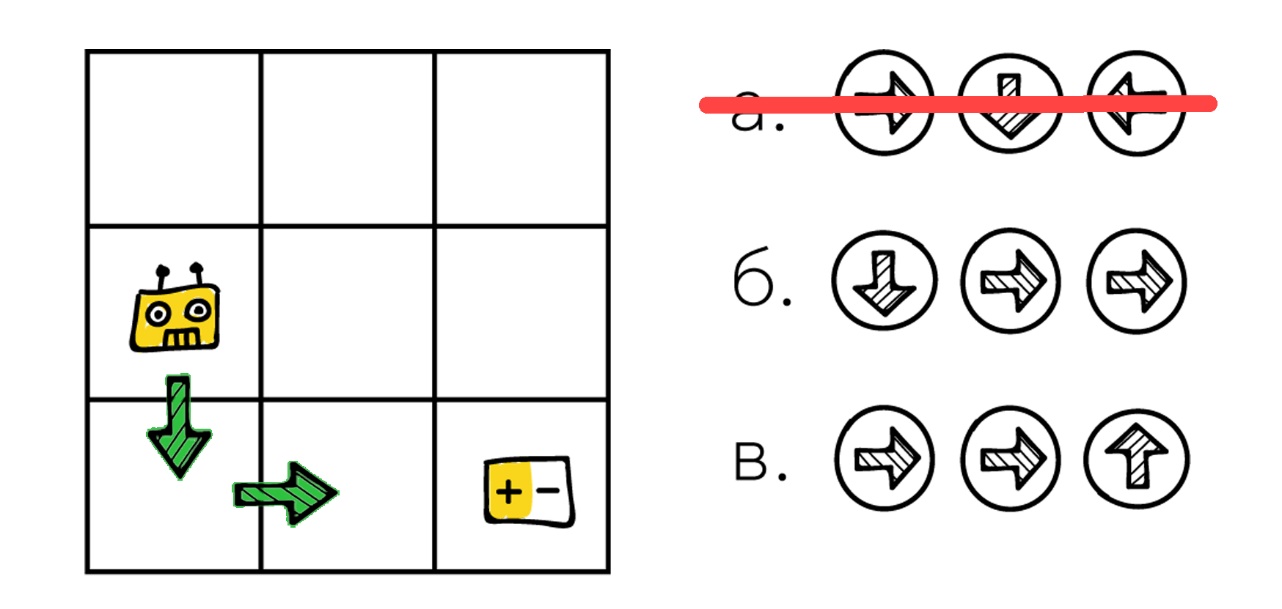 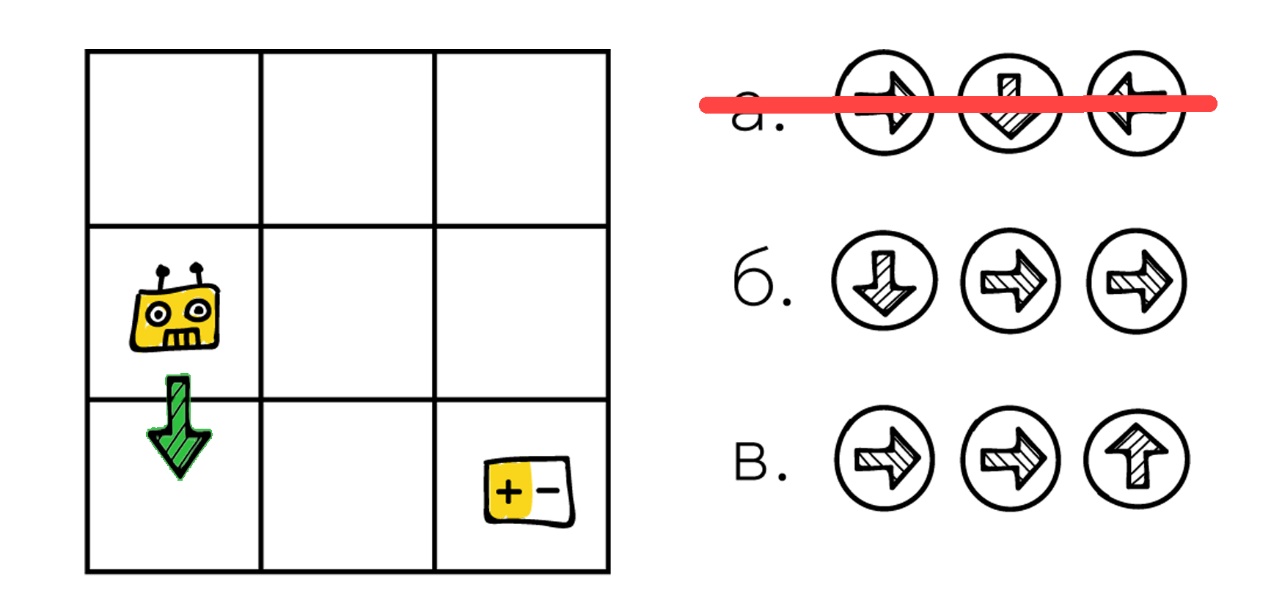 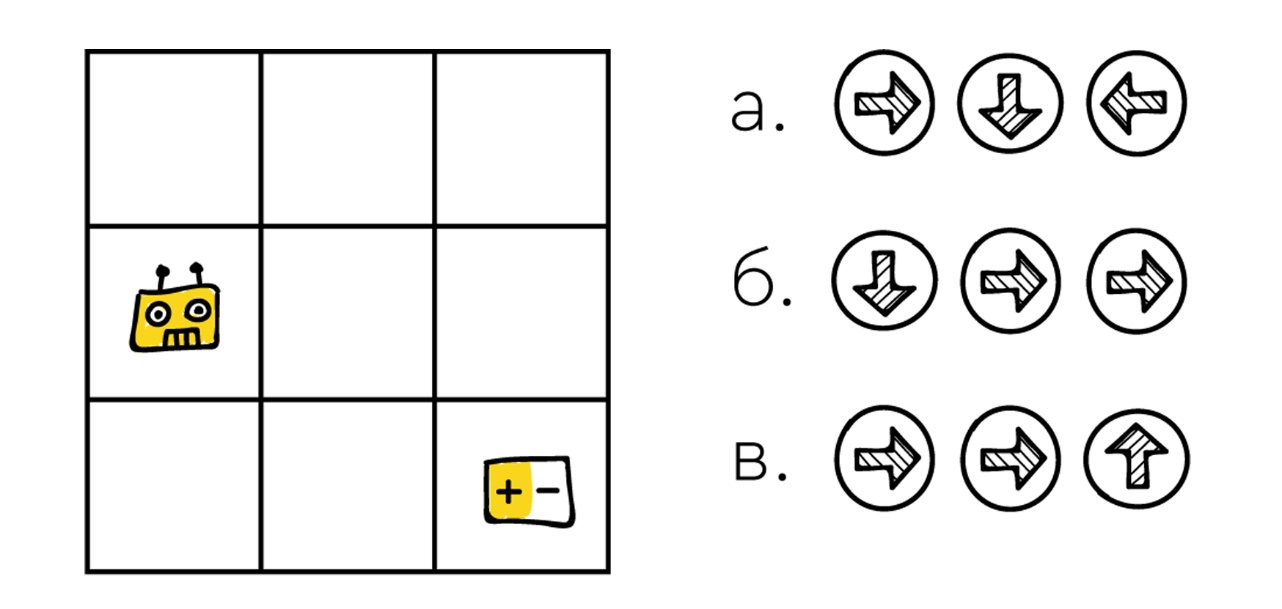 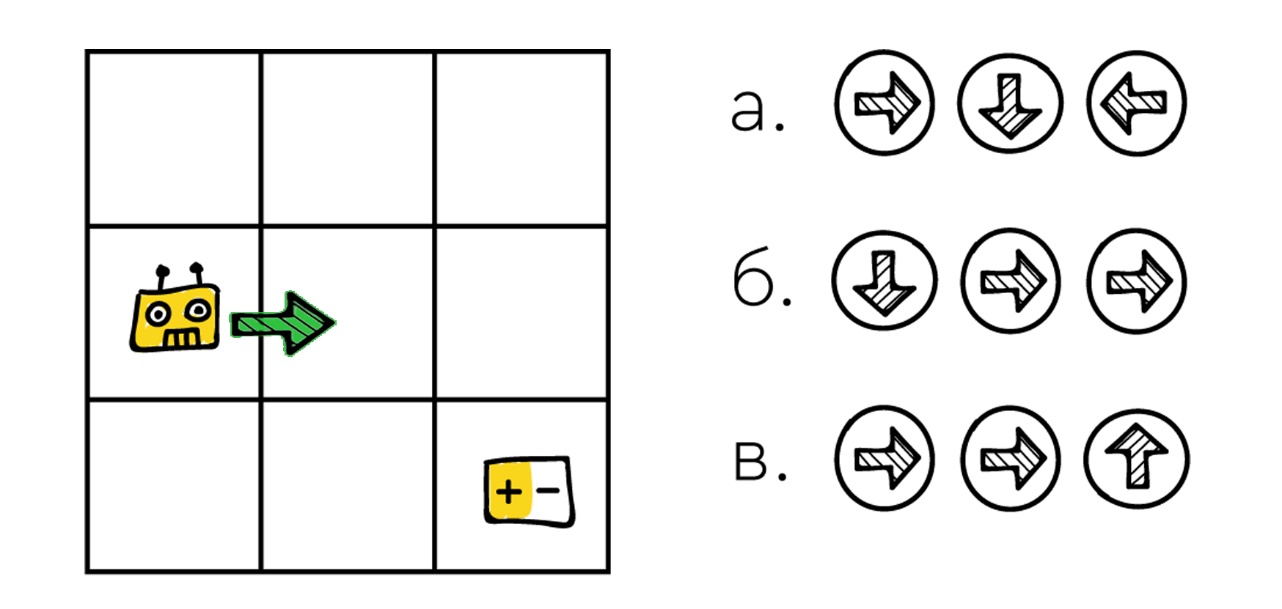 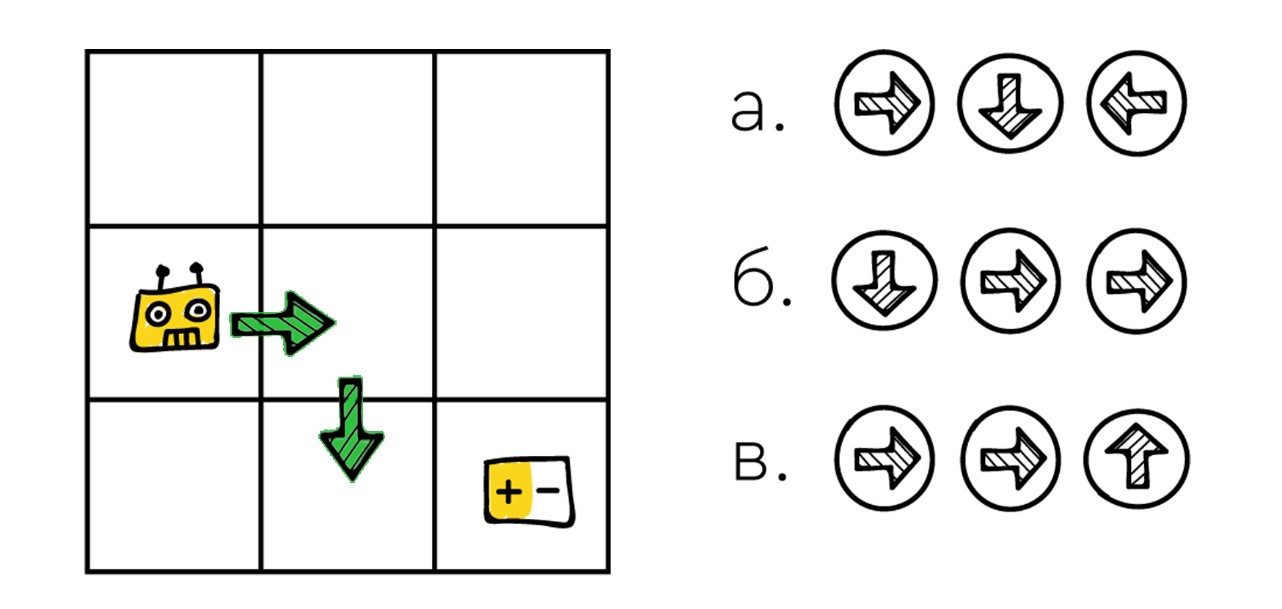 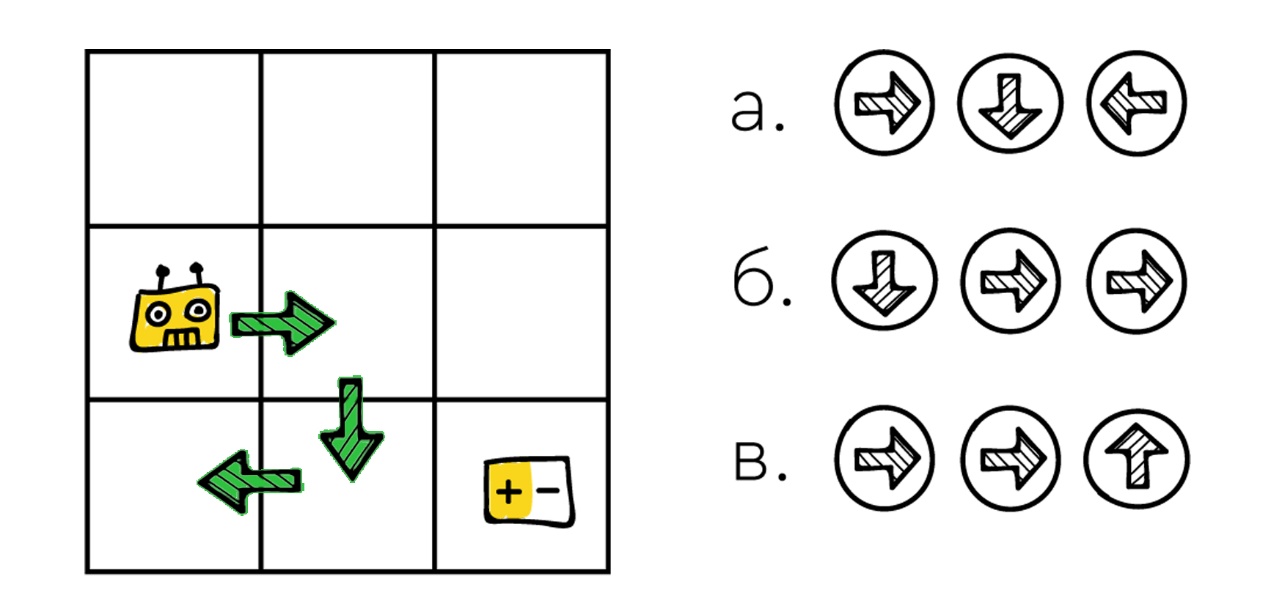 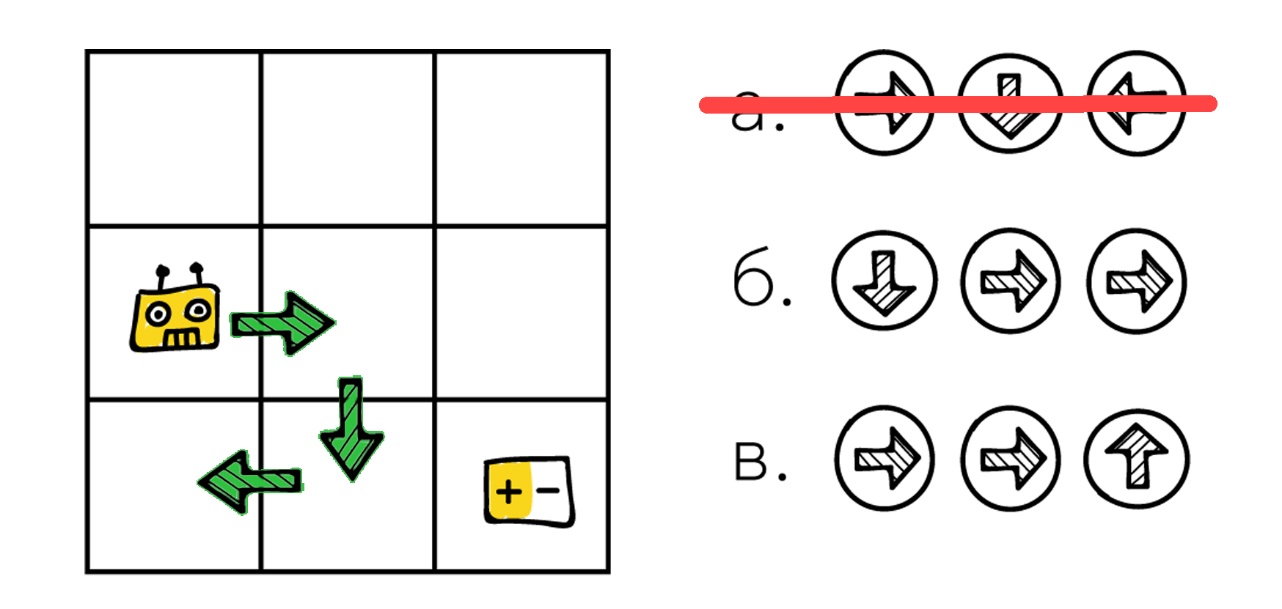 Задание
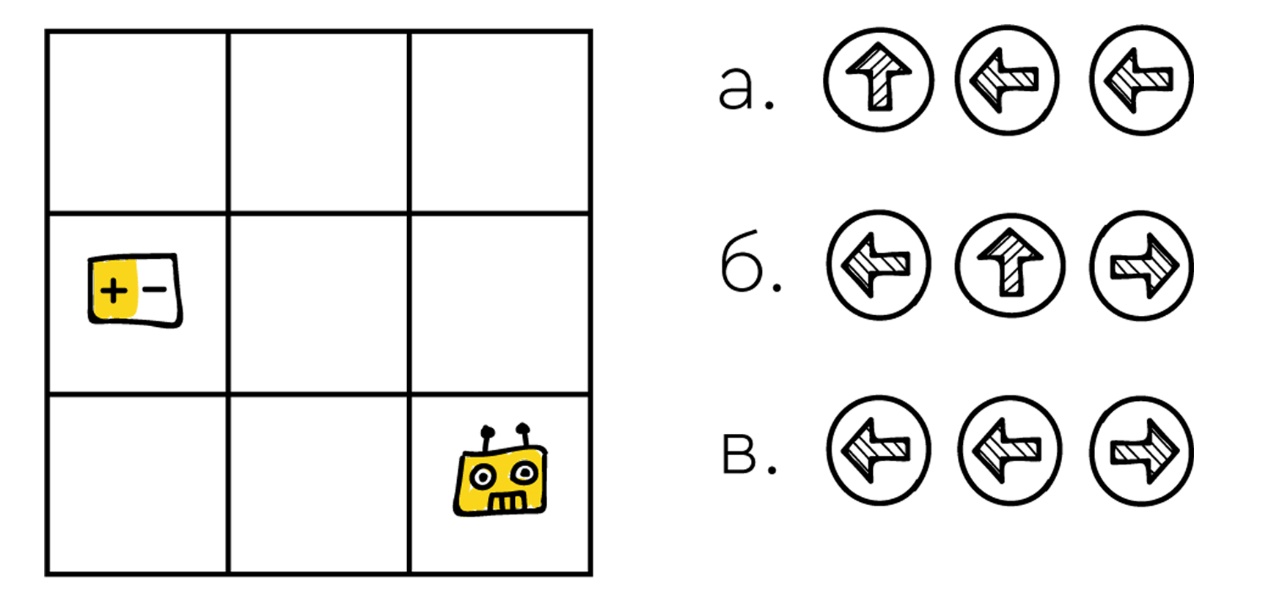 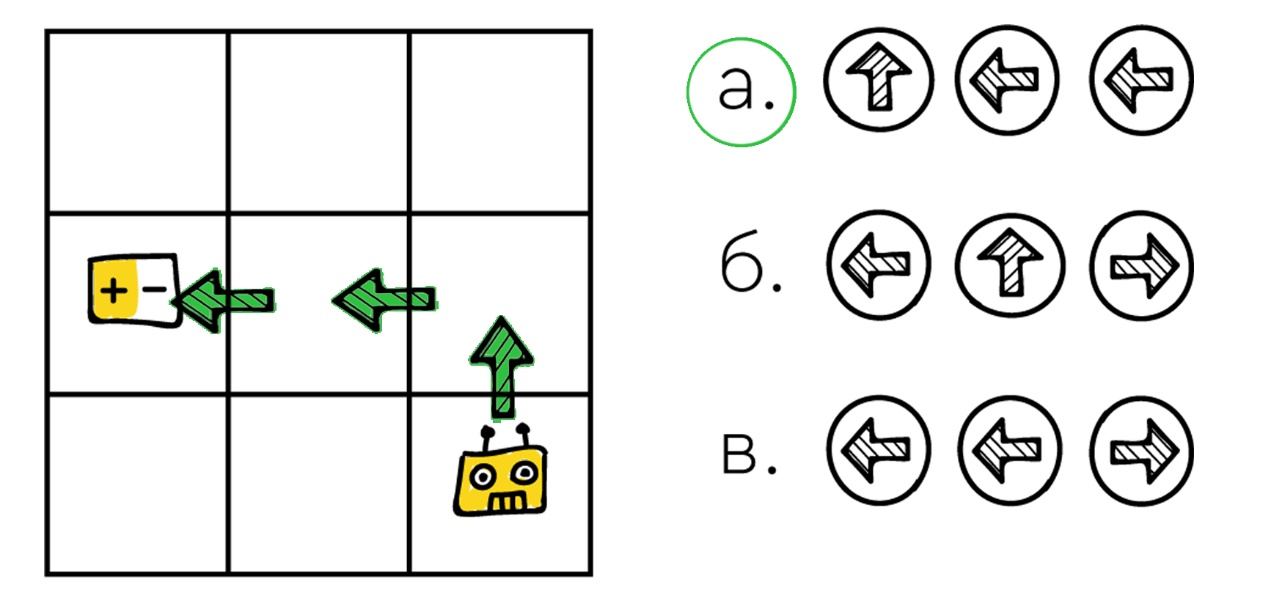 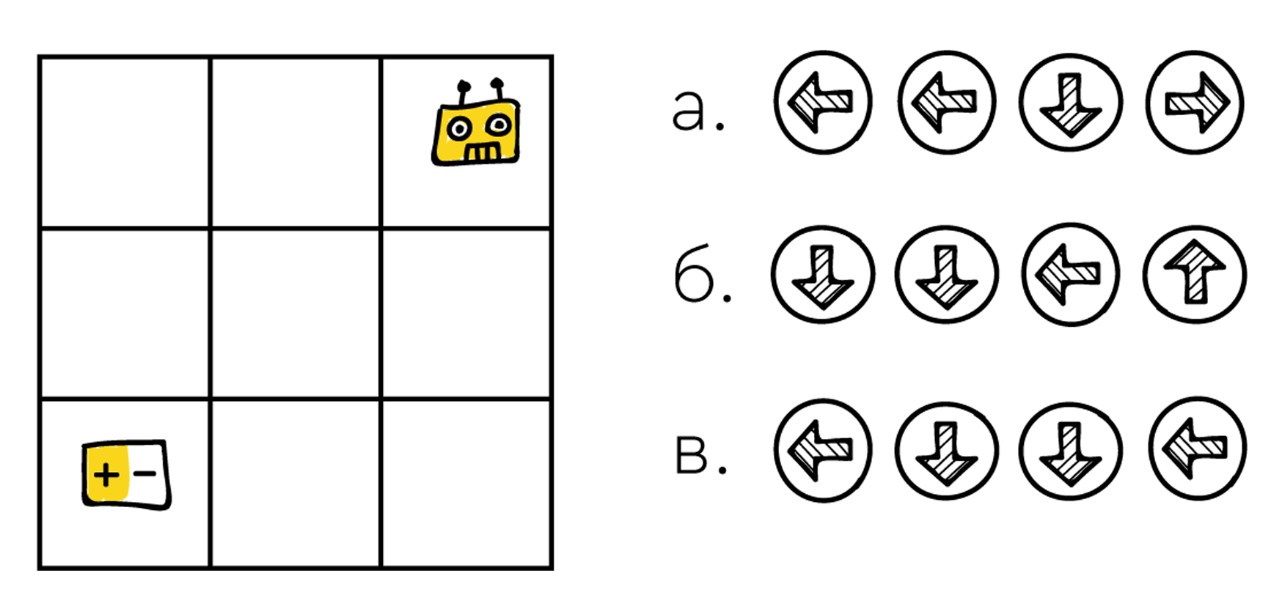 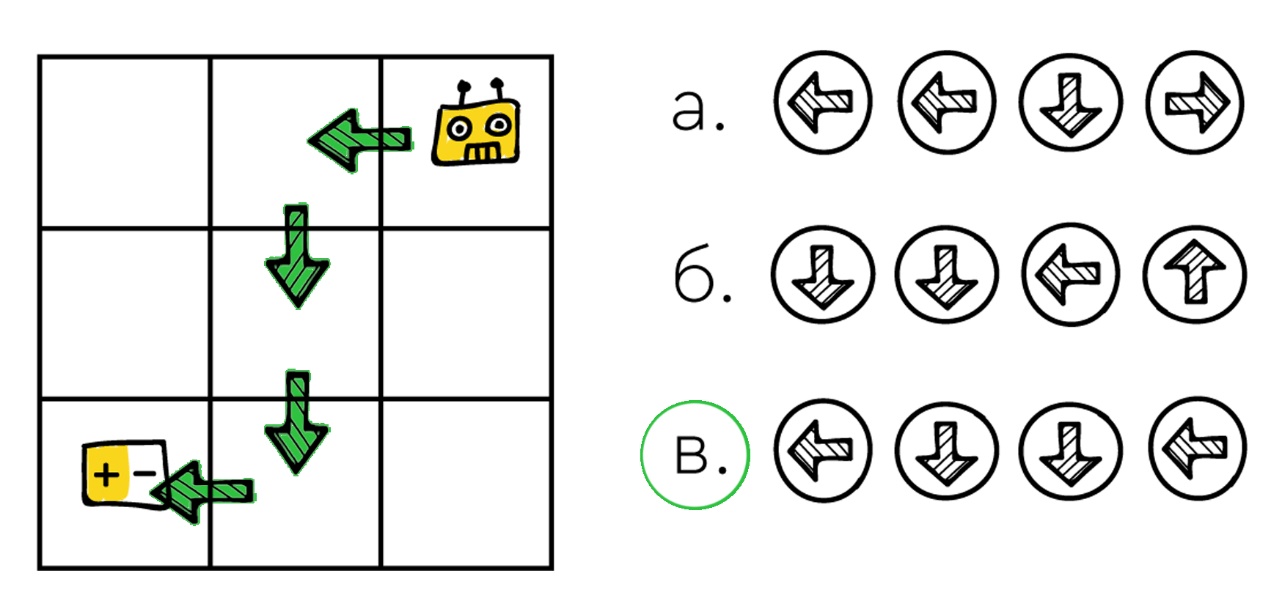 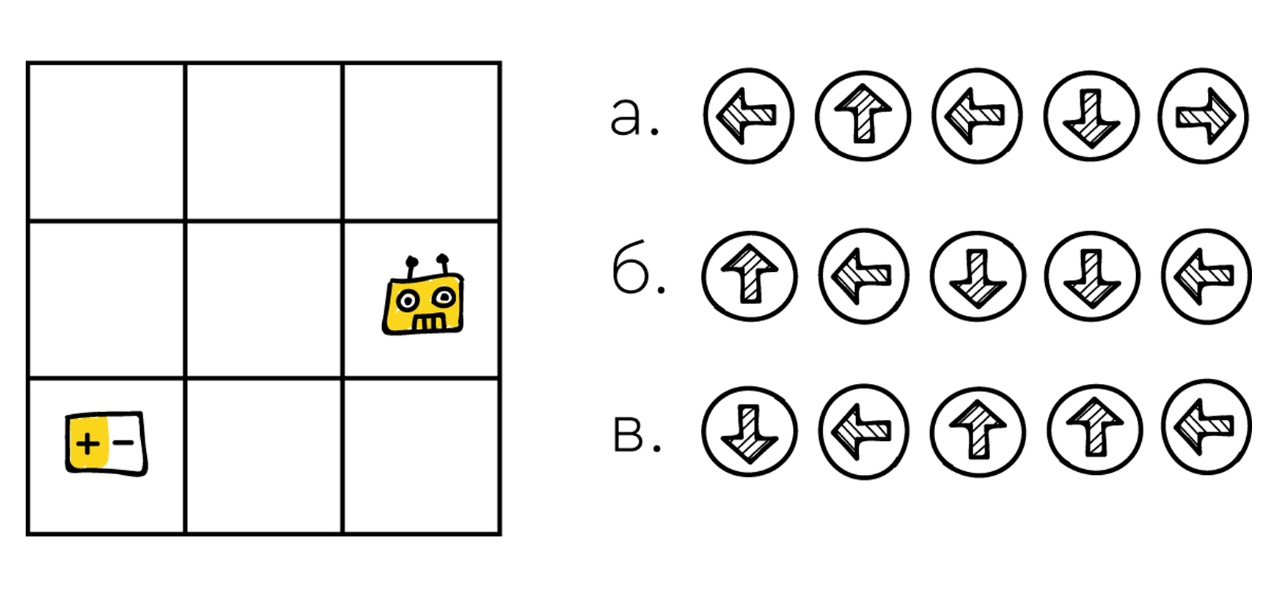 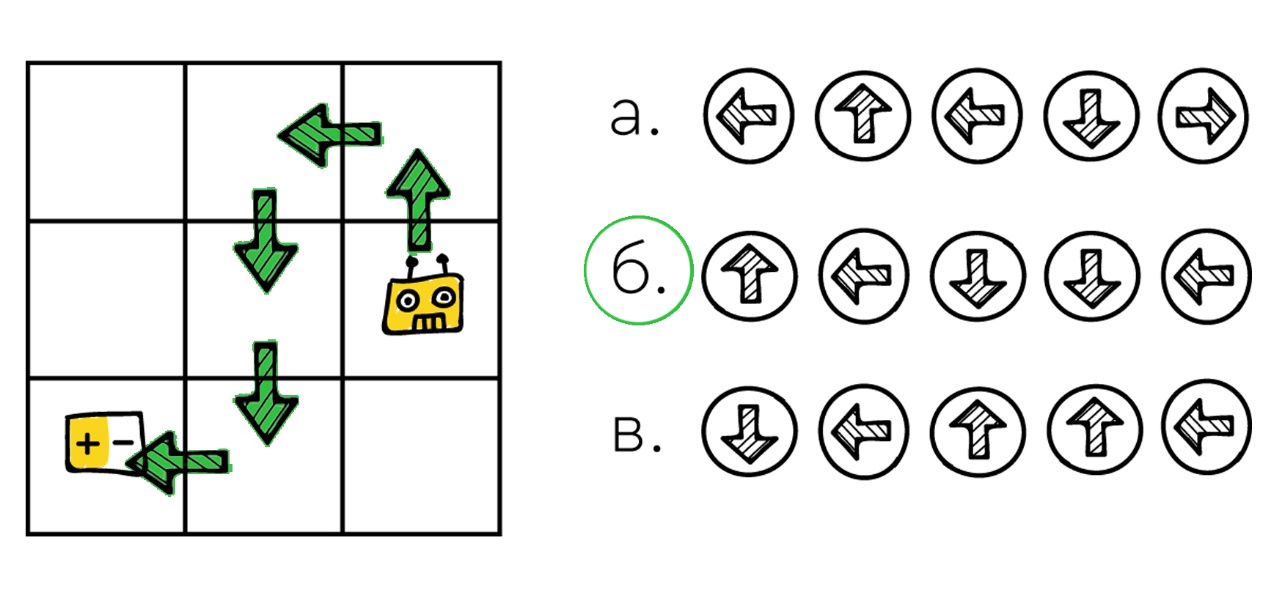 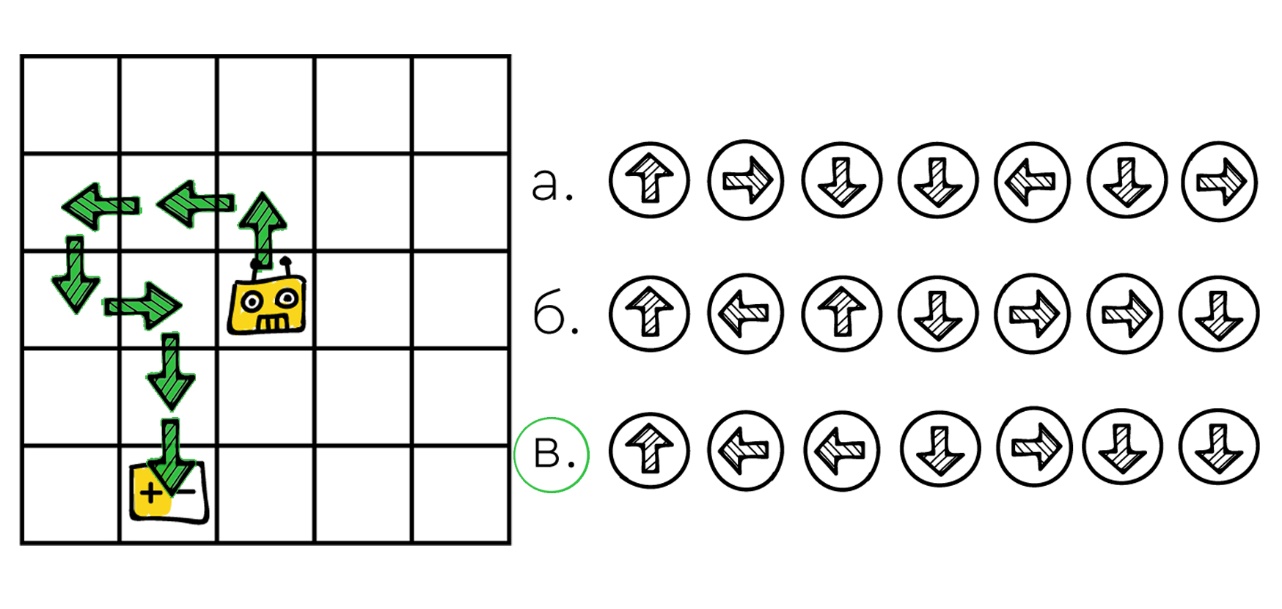 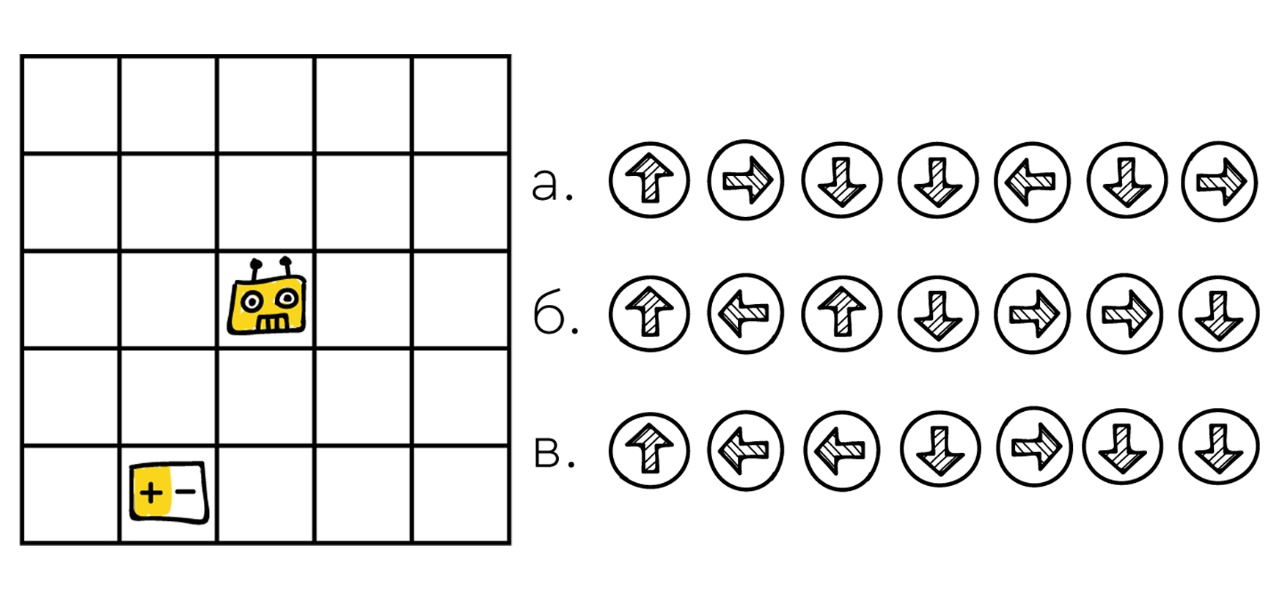 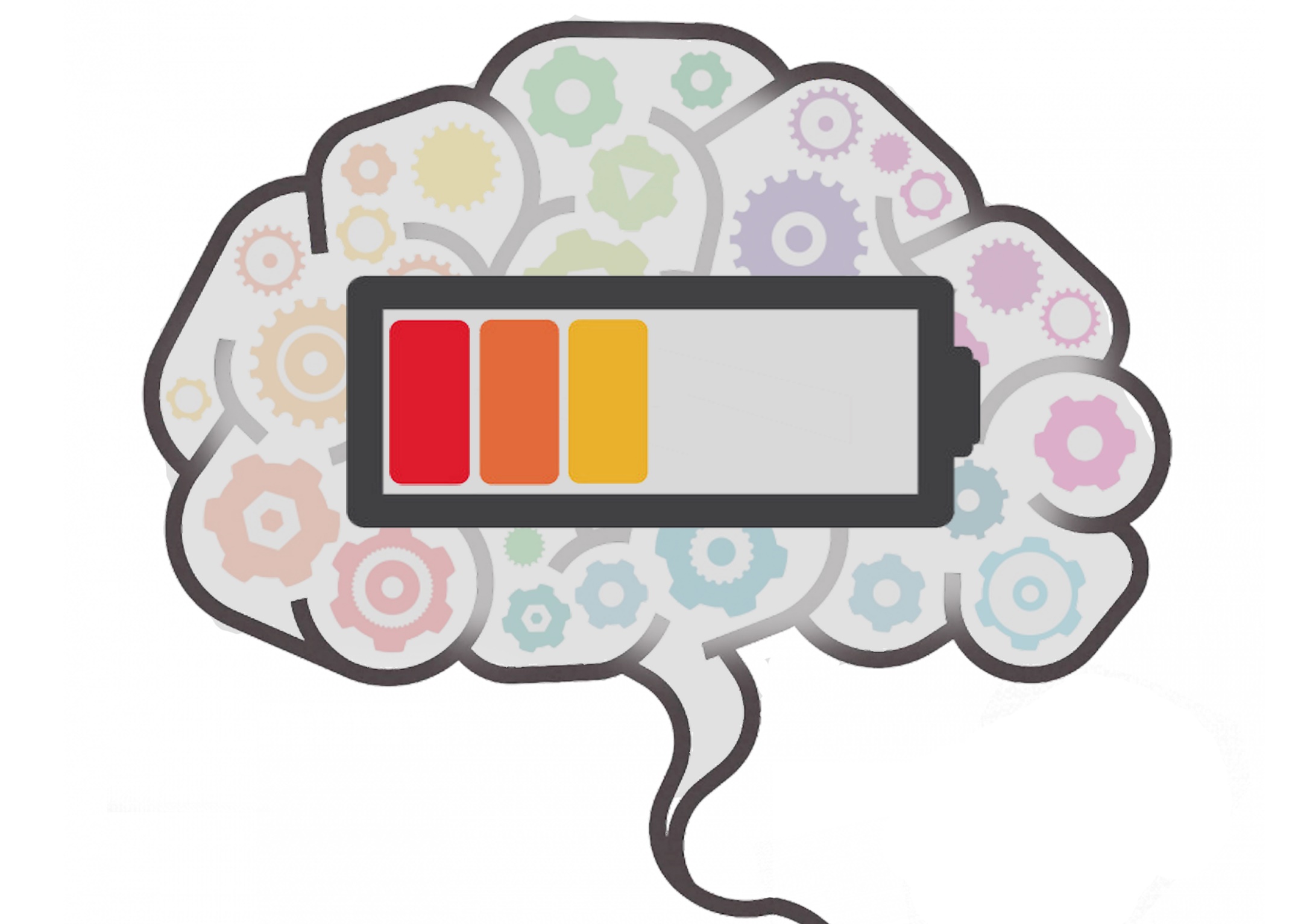 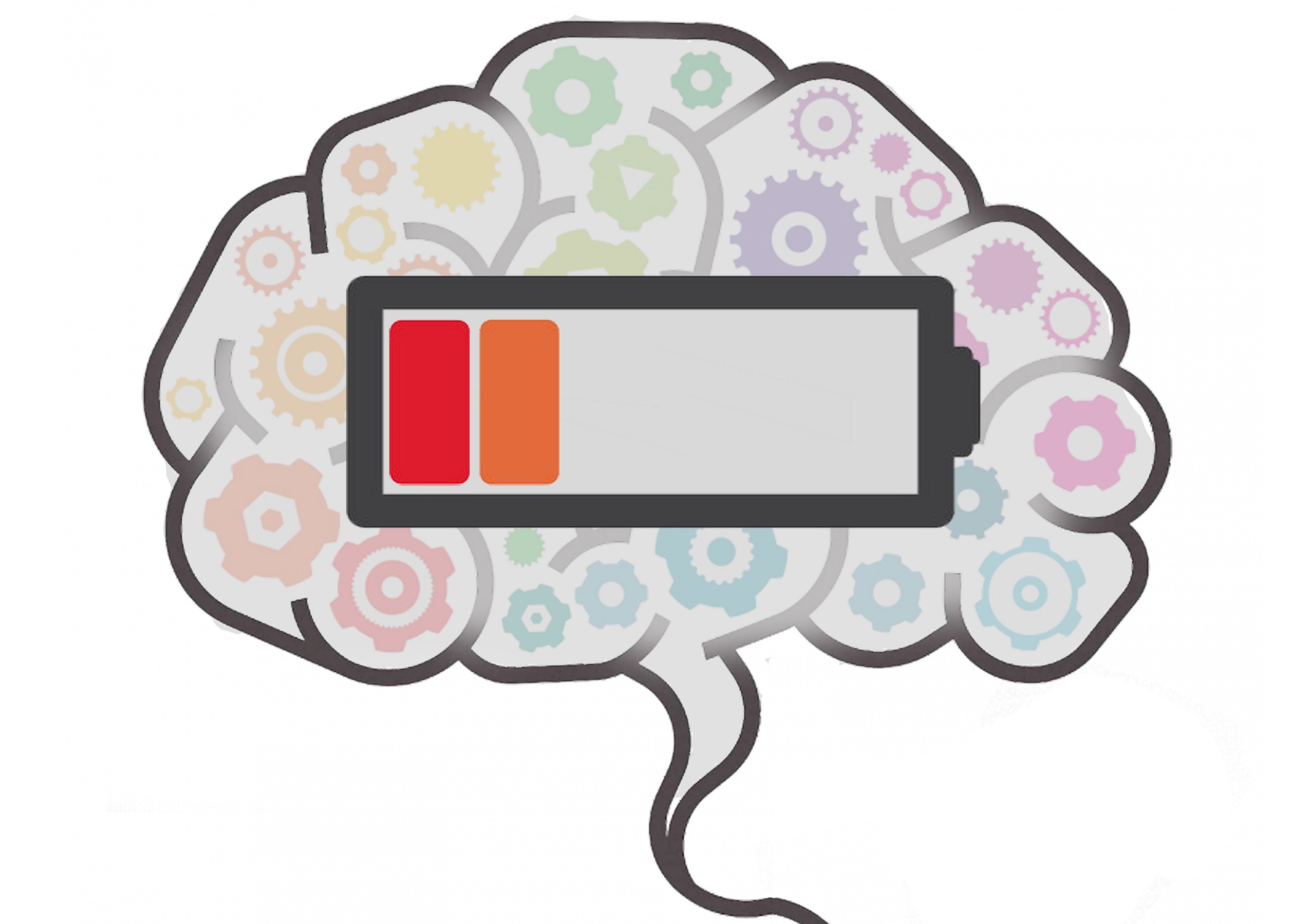 Дорисуй
выполнение условий
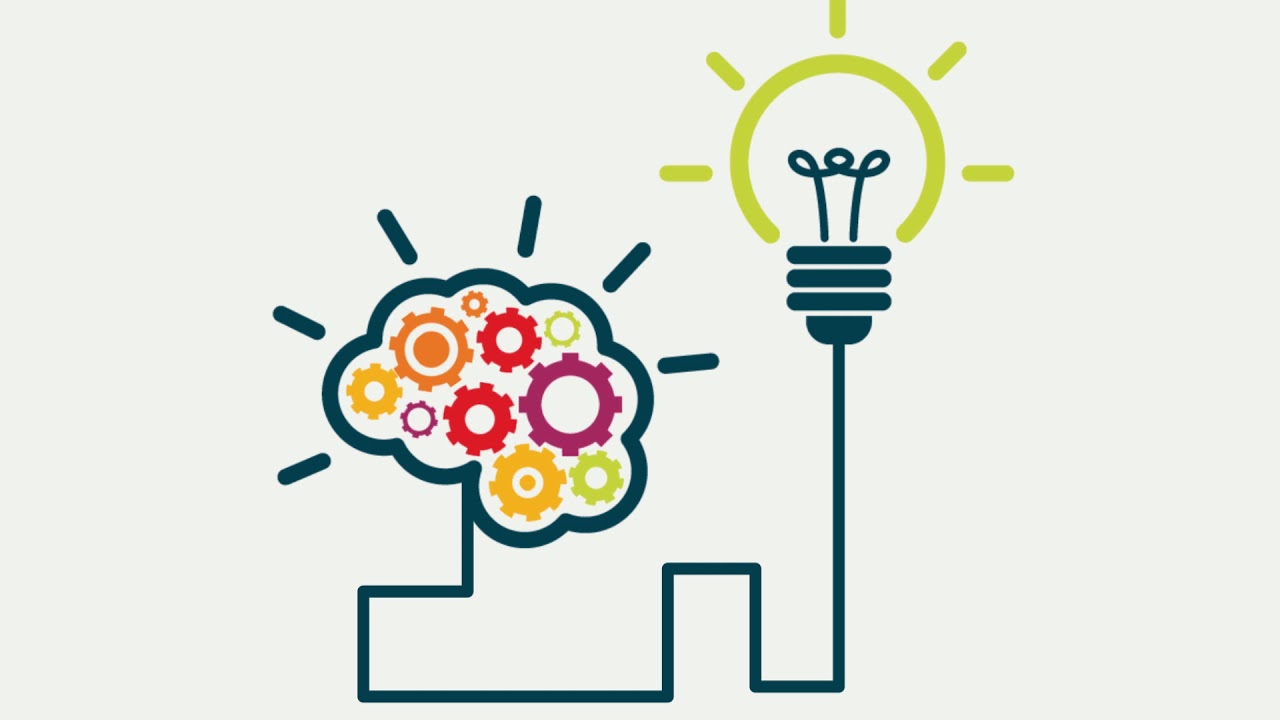 Инструкция
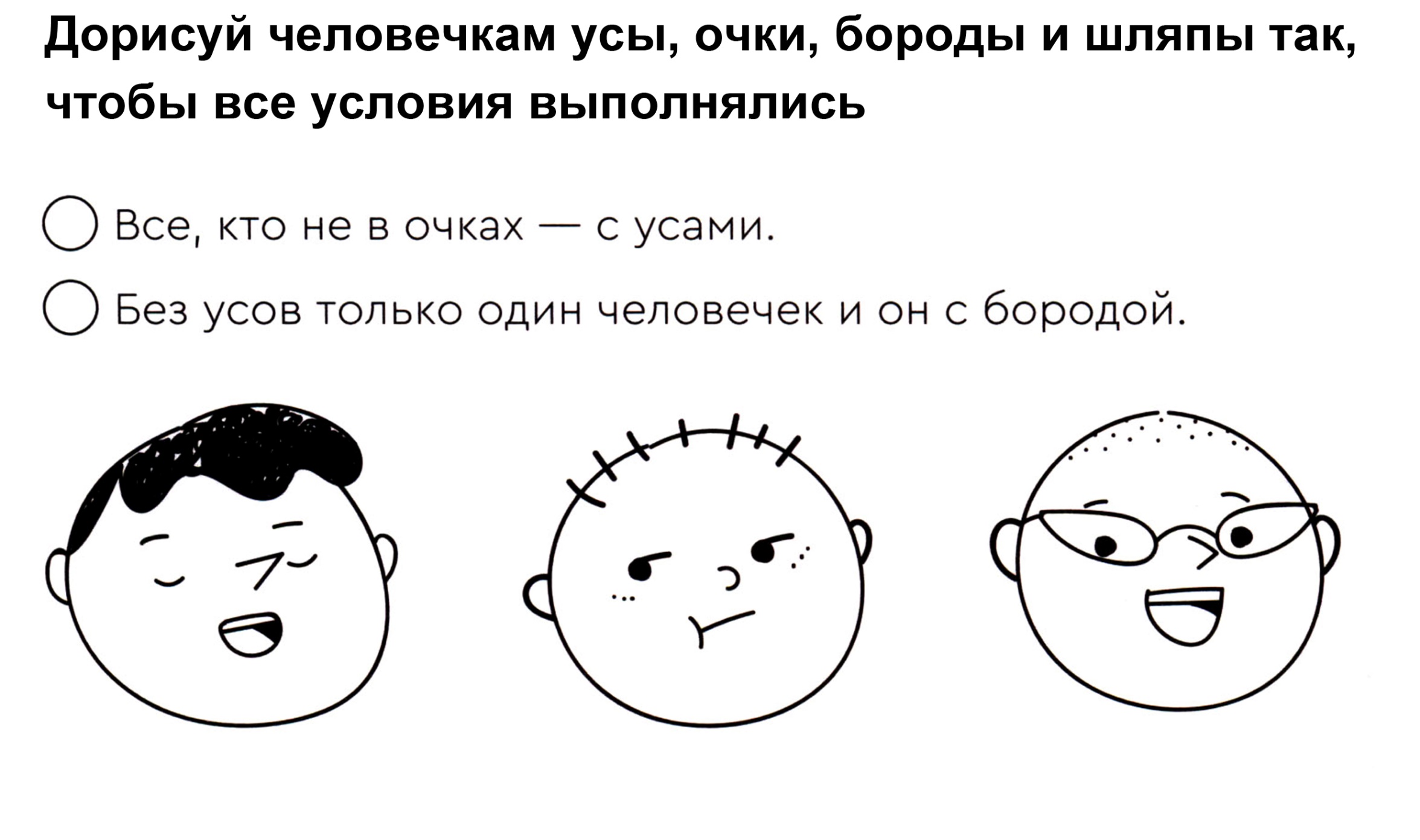 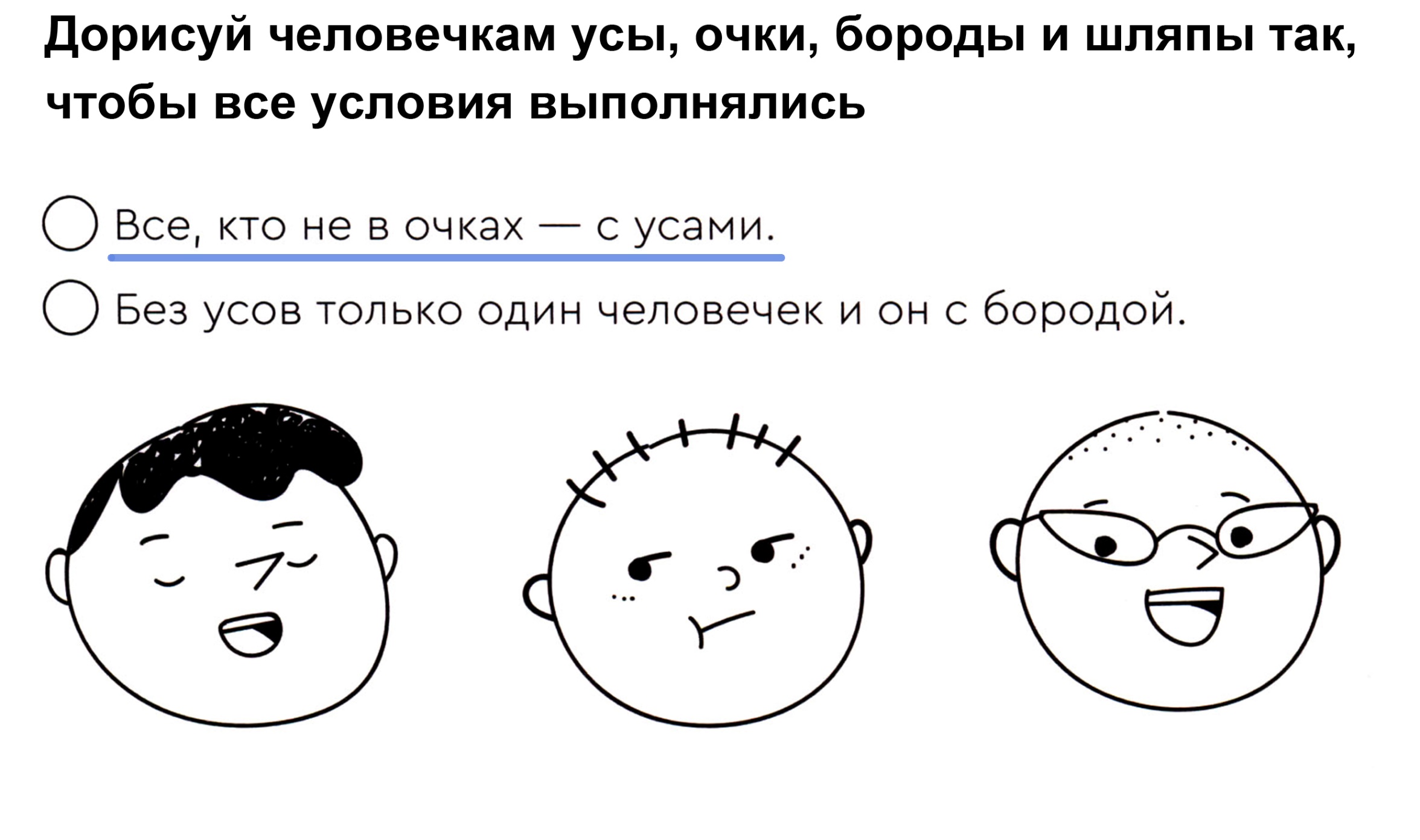 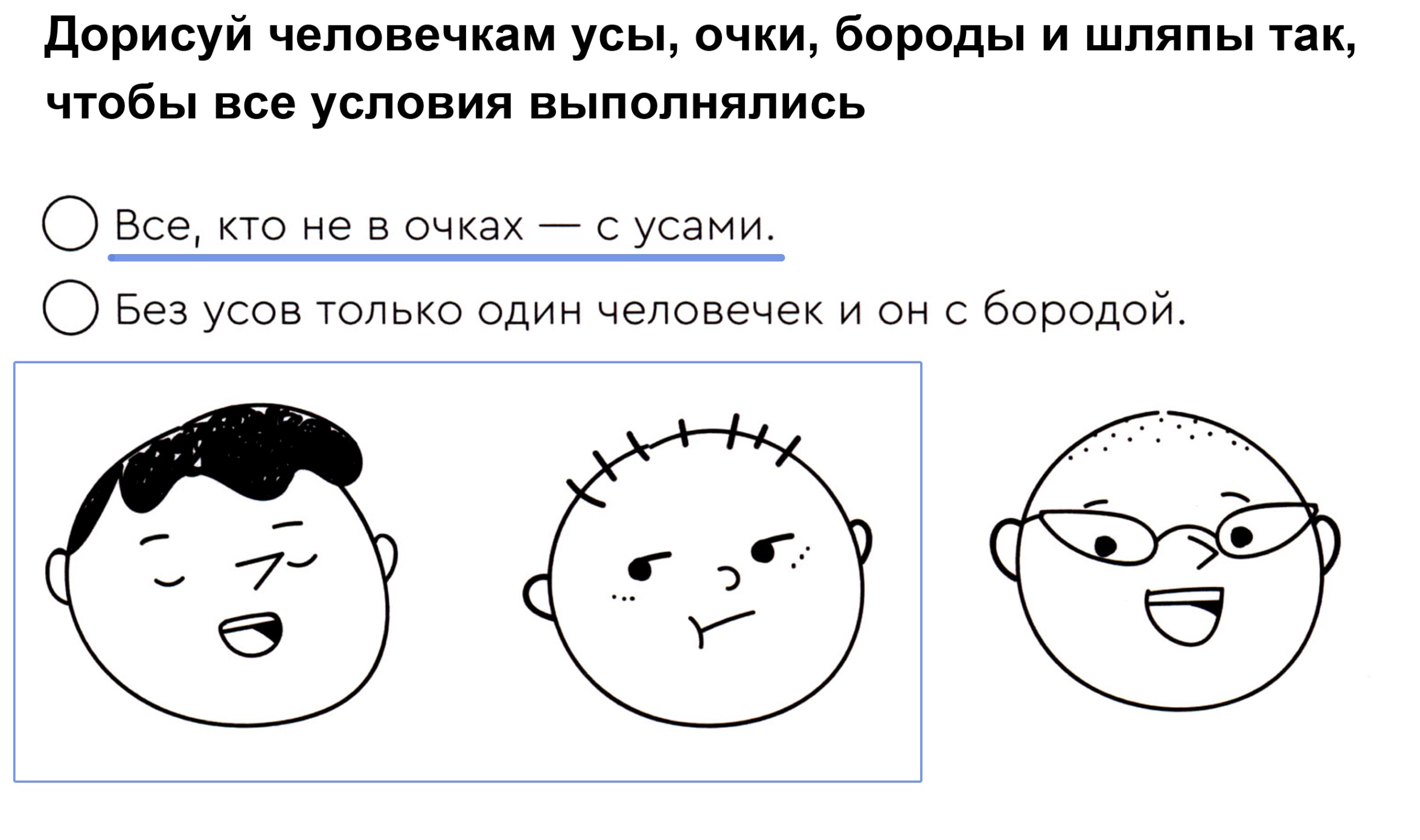 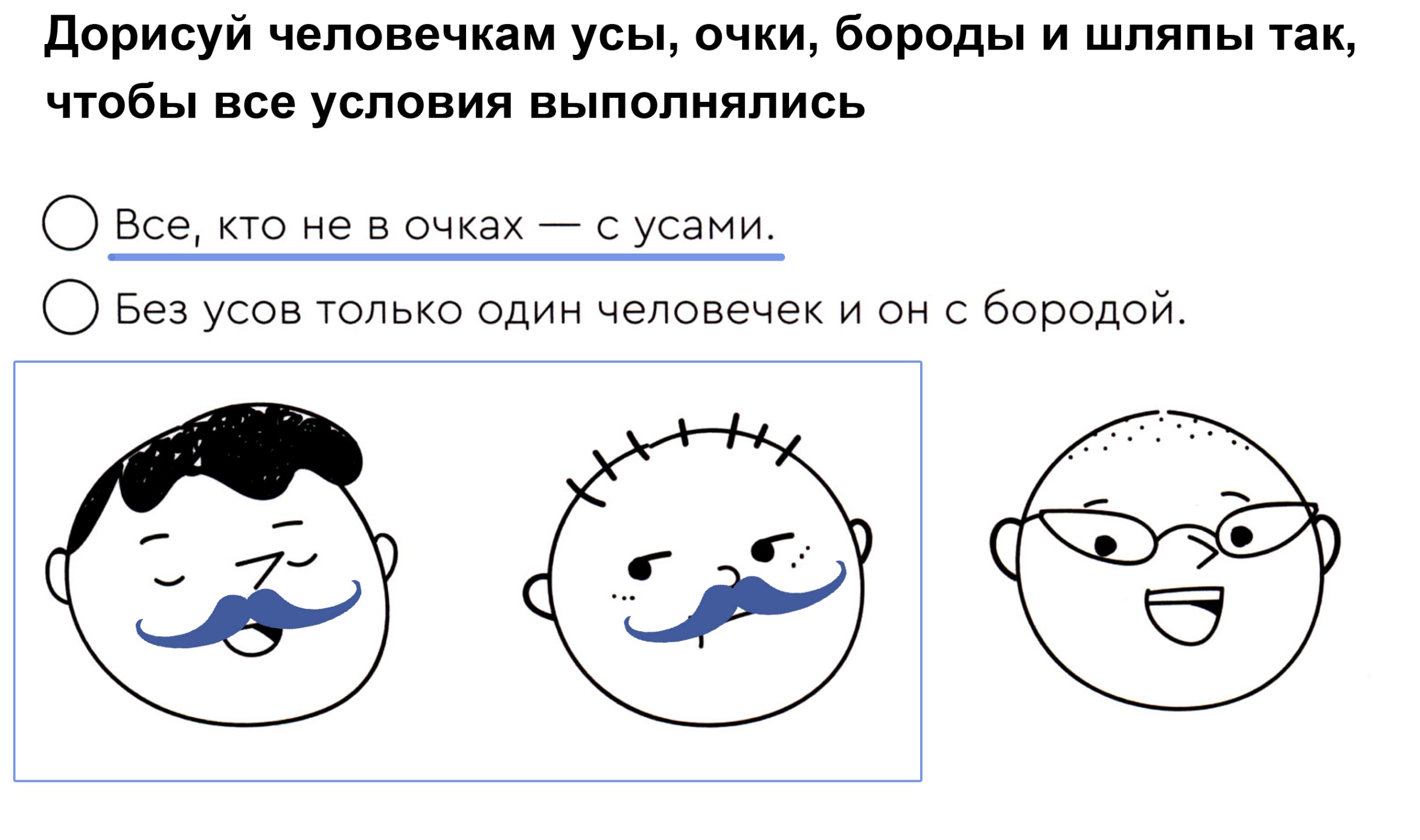 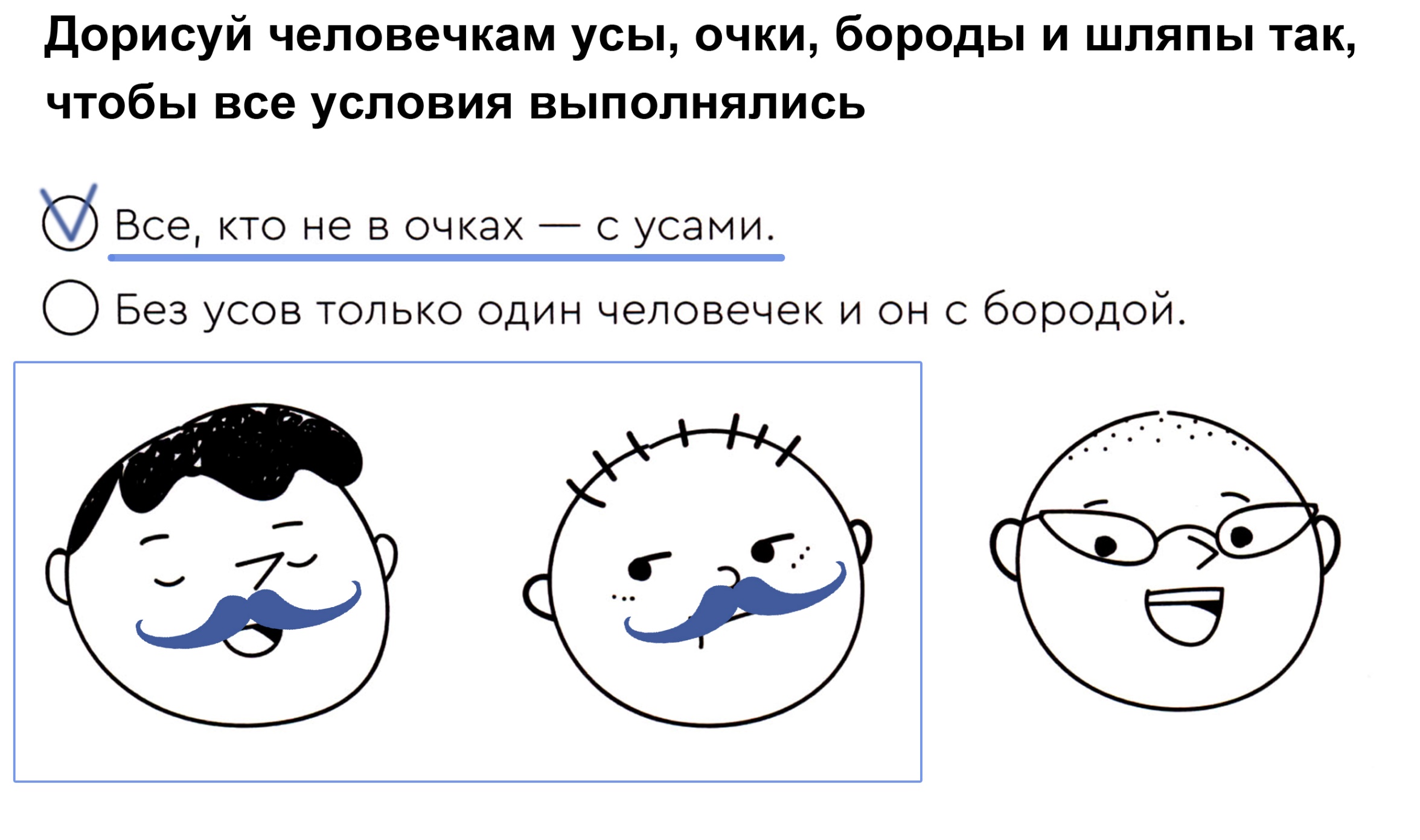 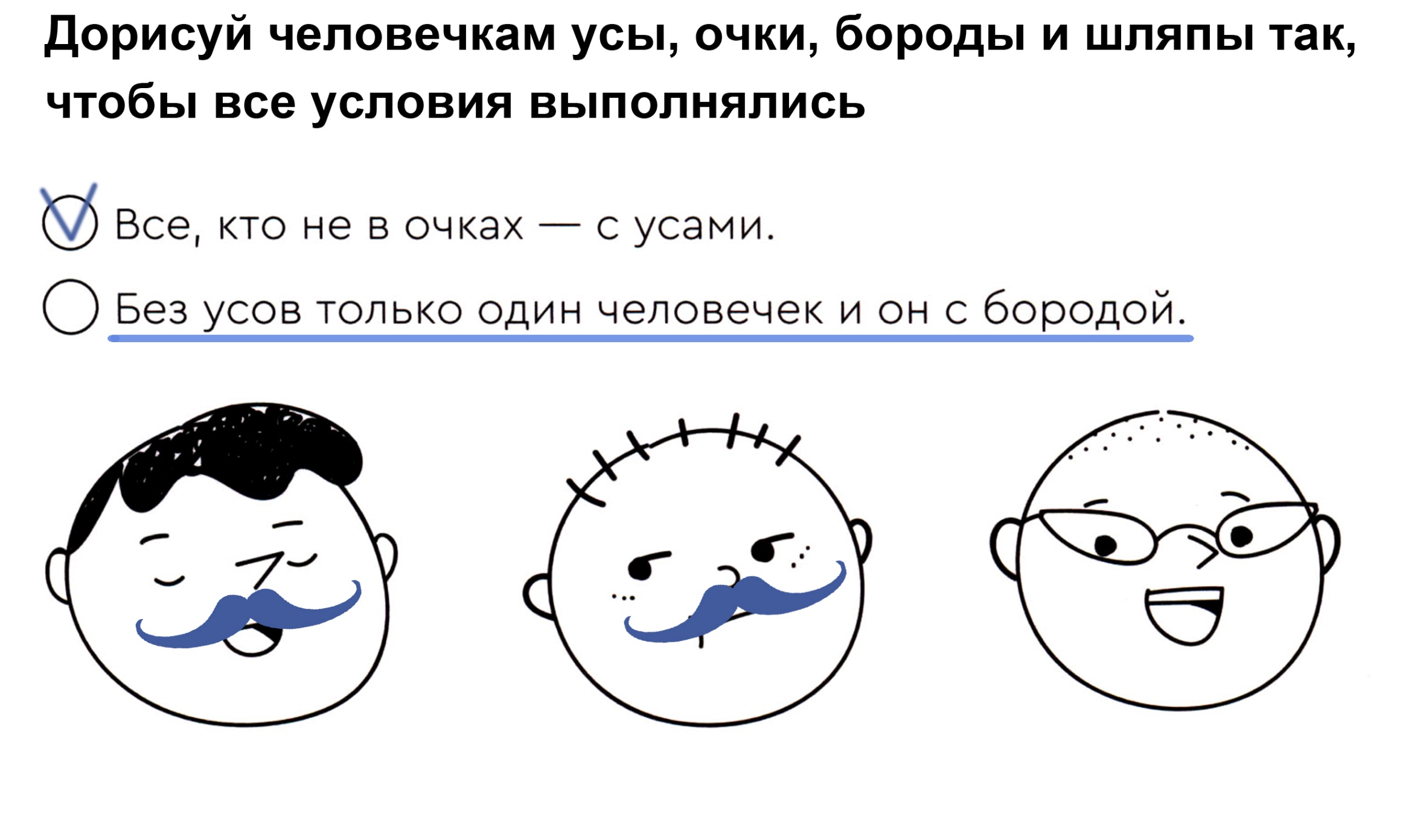 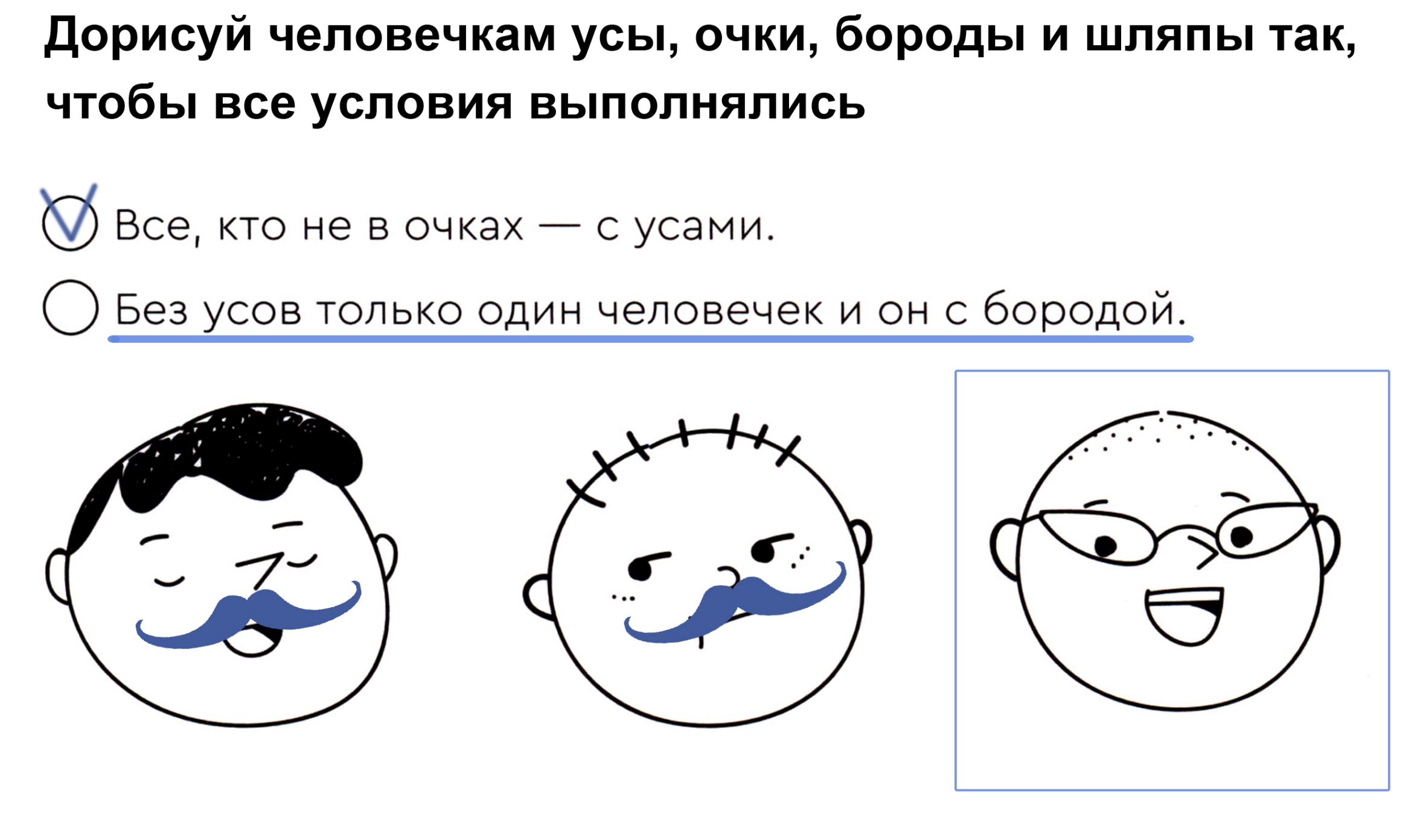 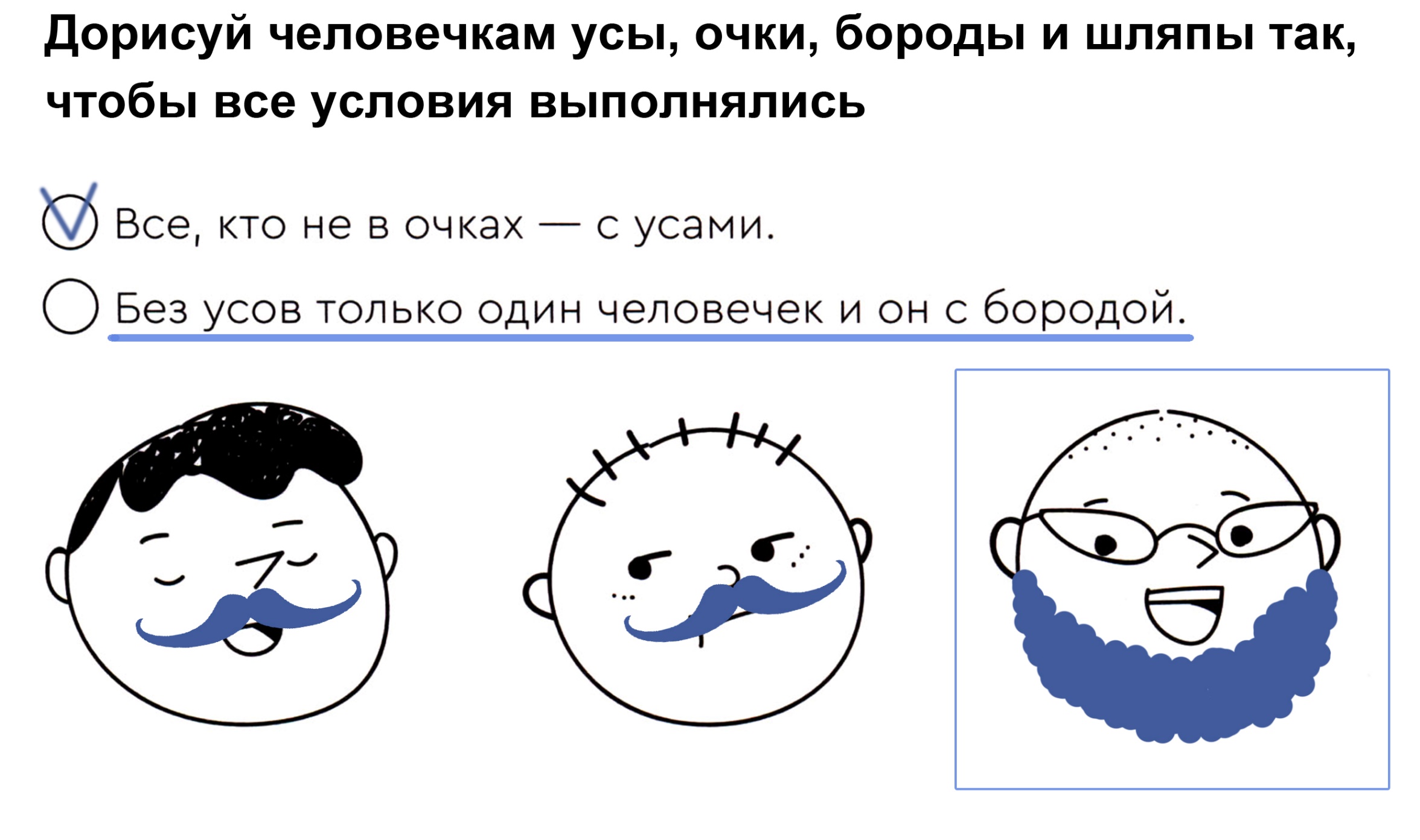 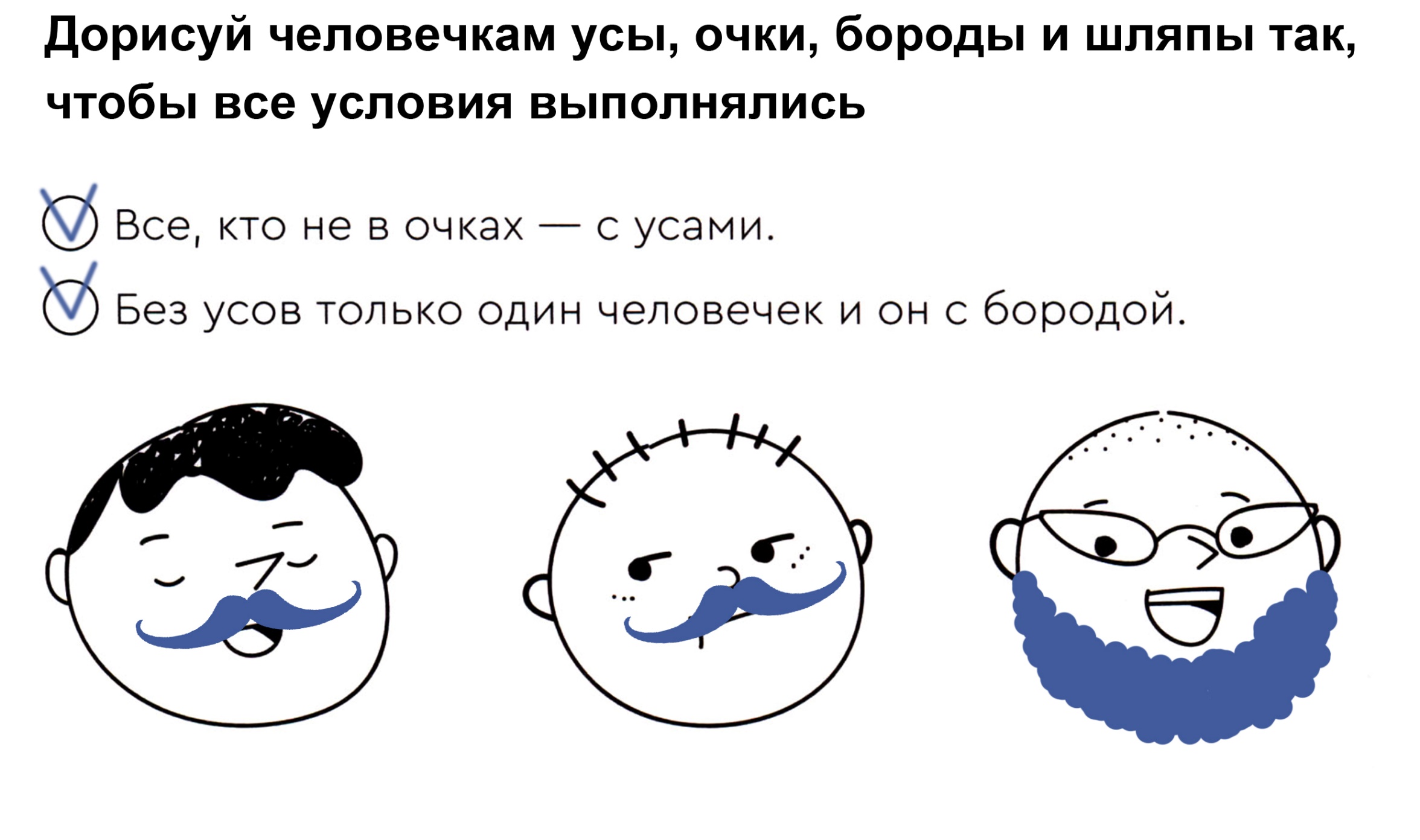 Задание
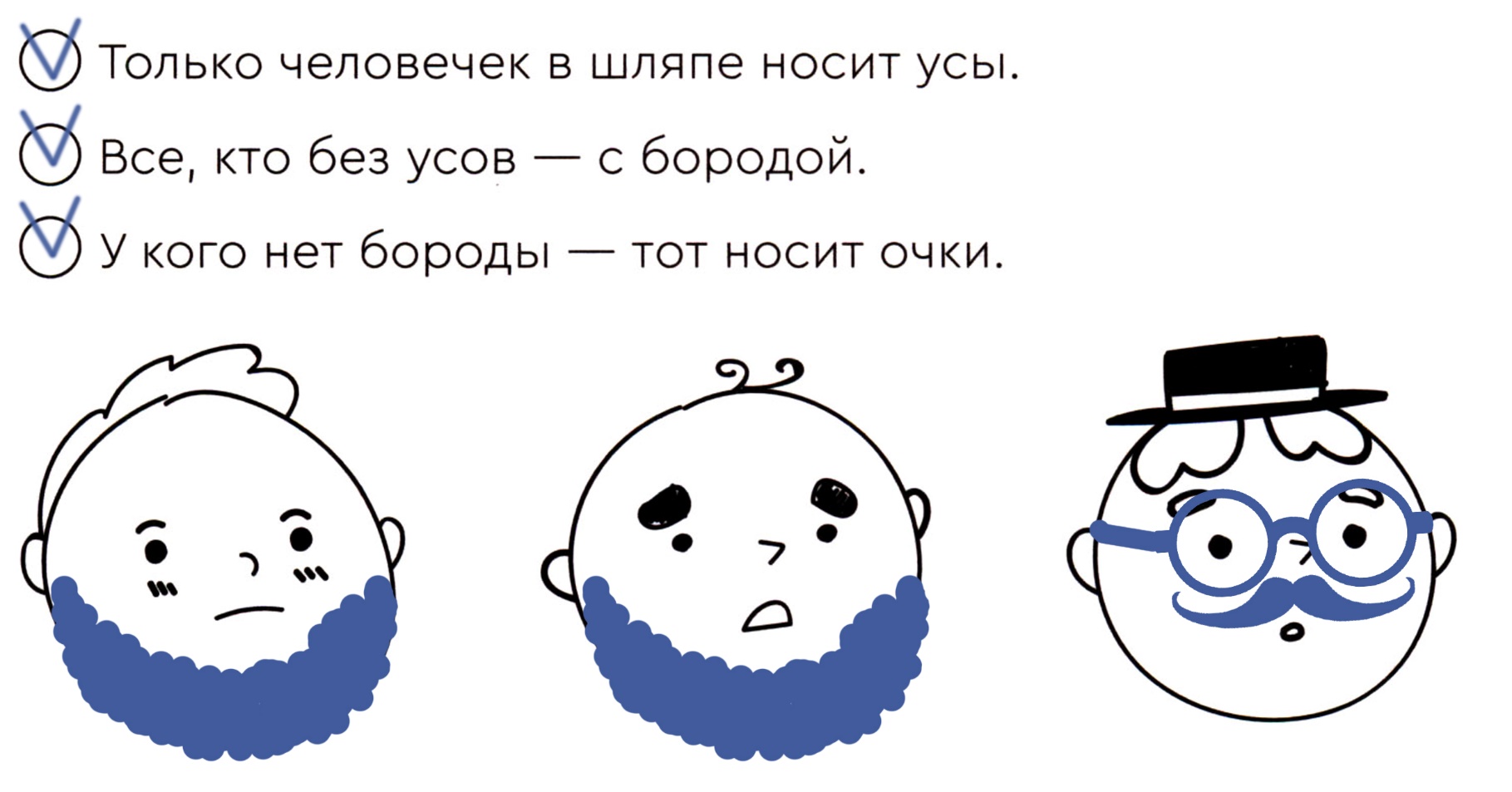 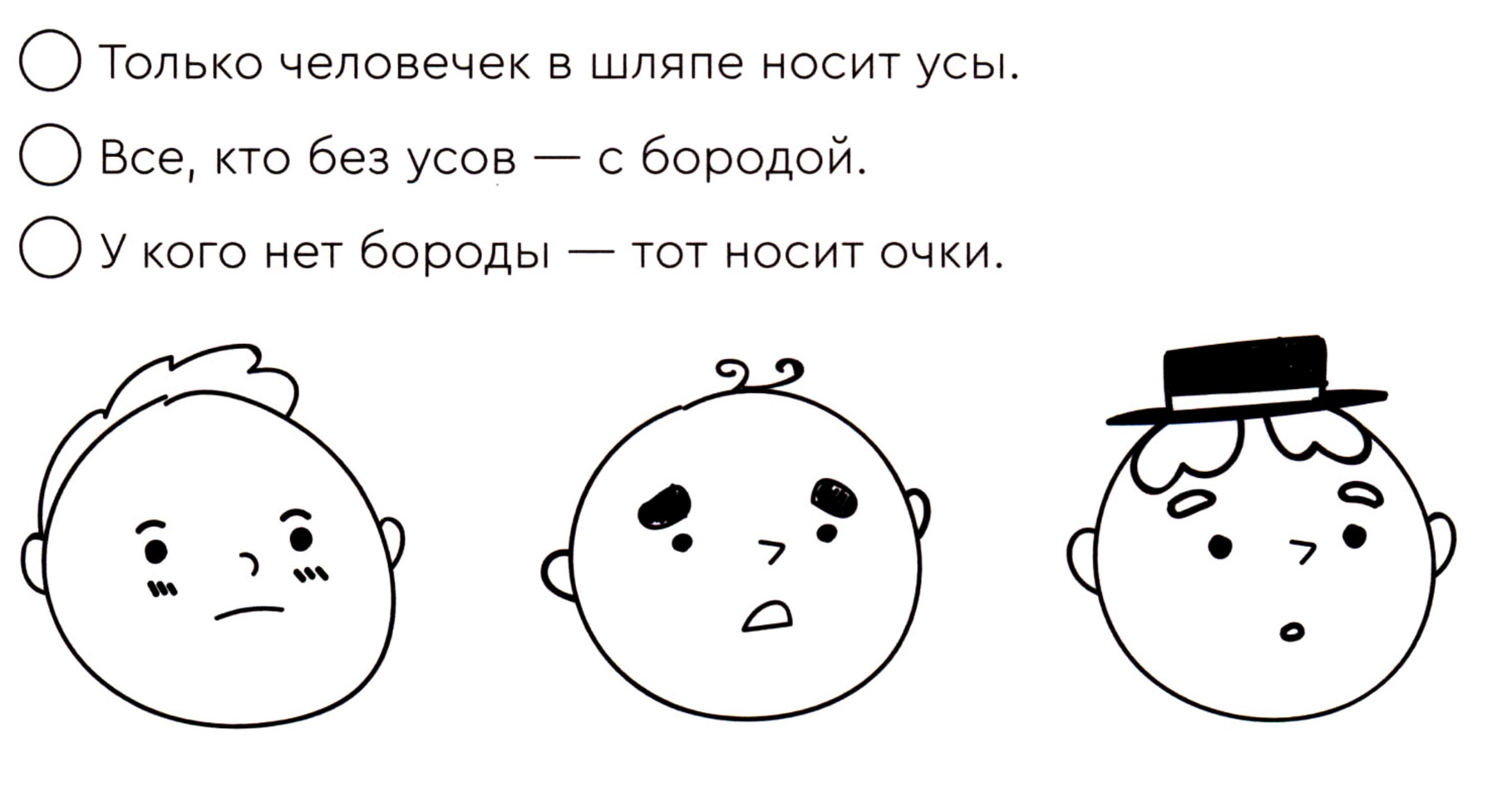 Задание
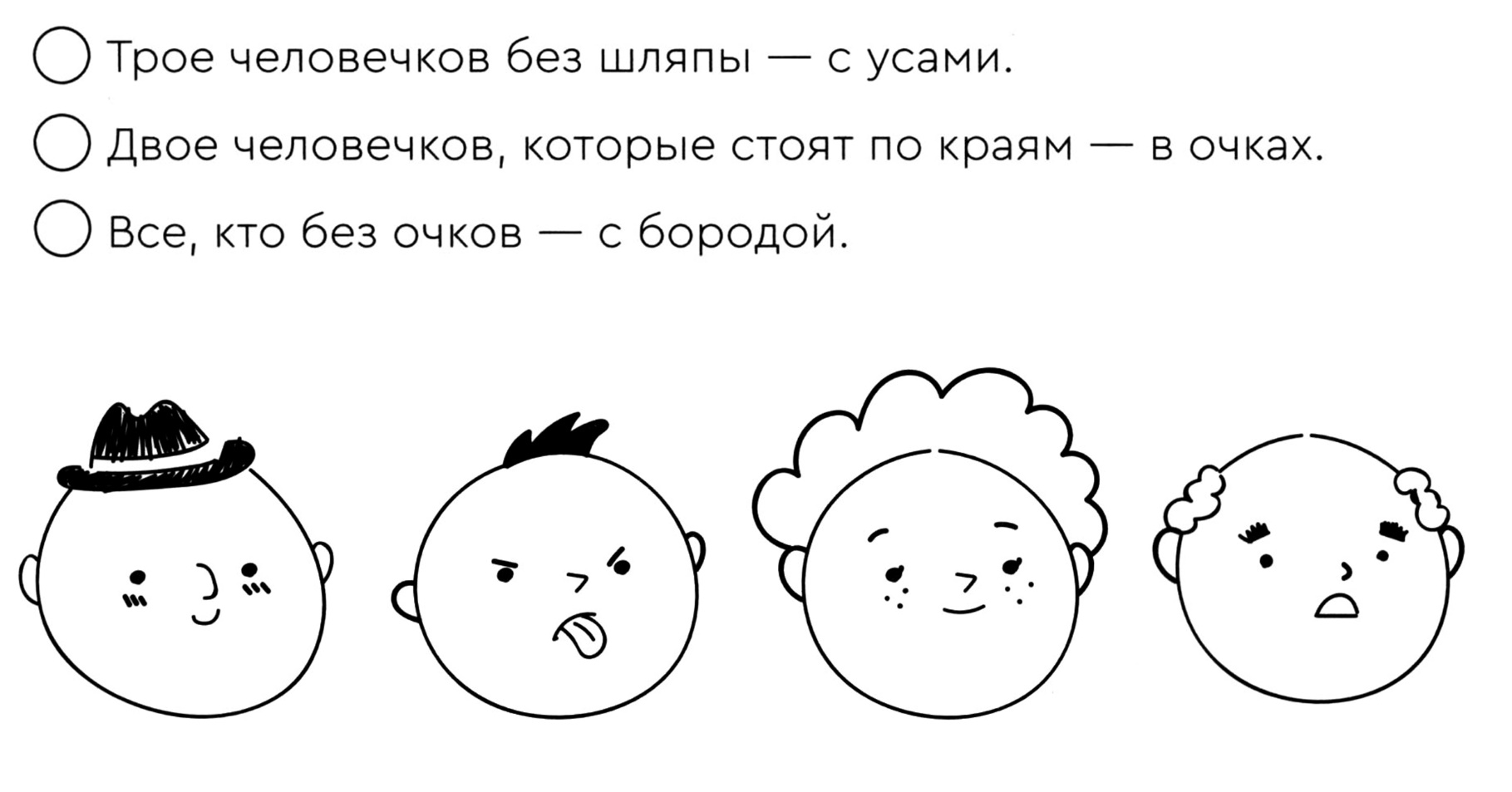 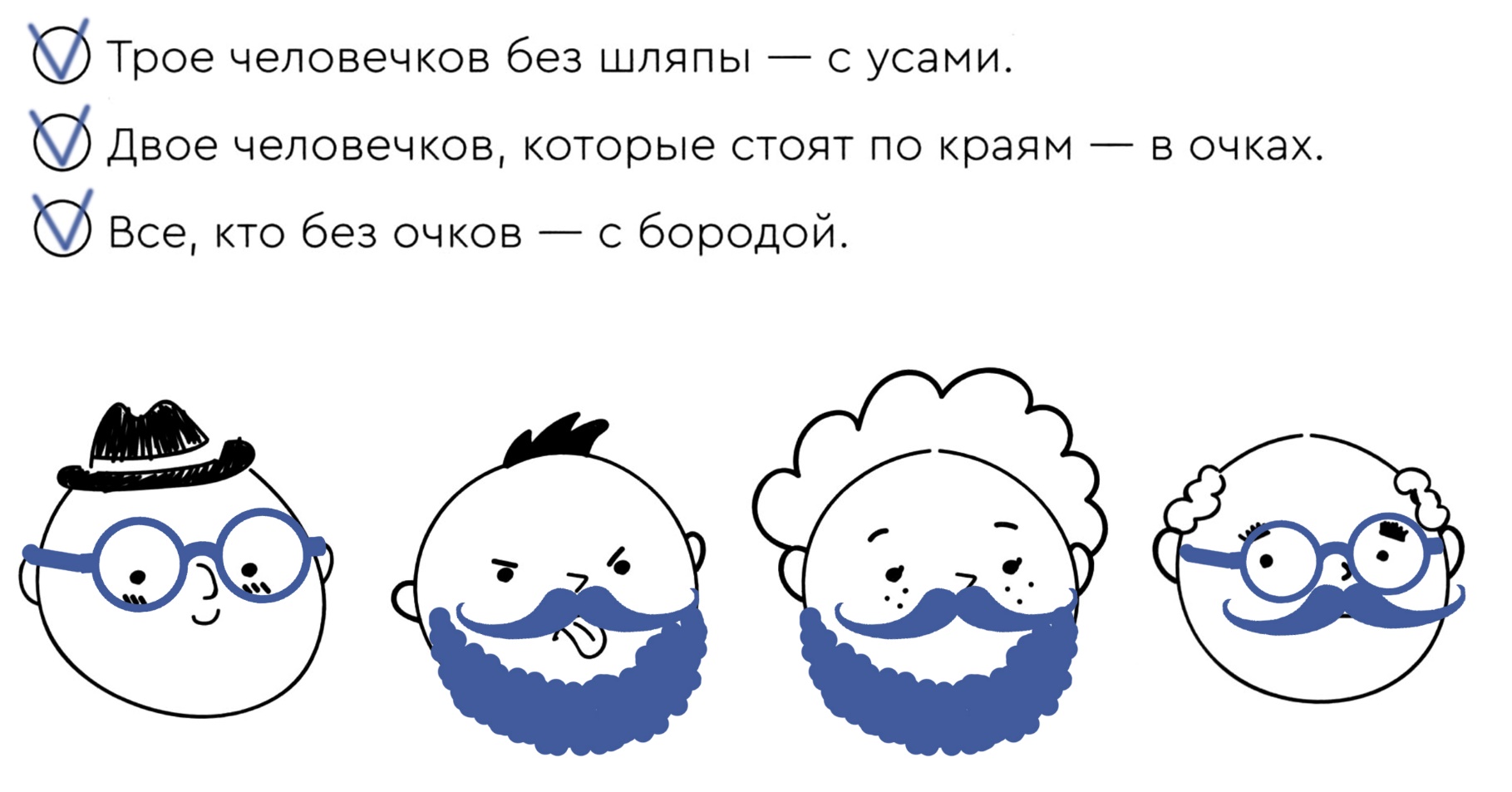 Задание
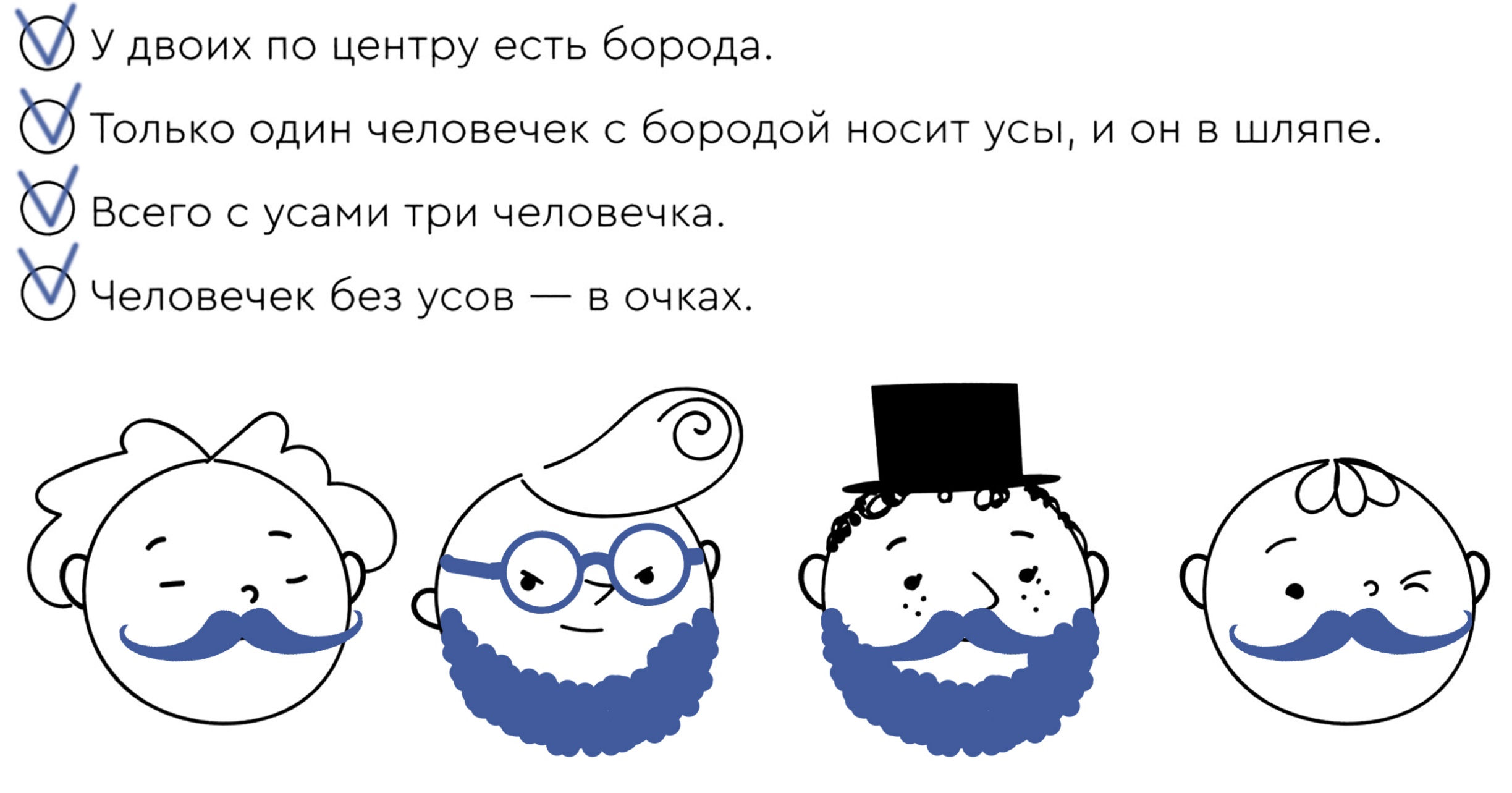 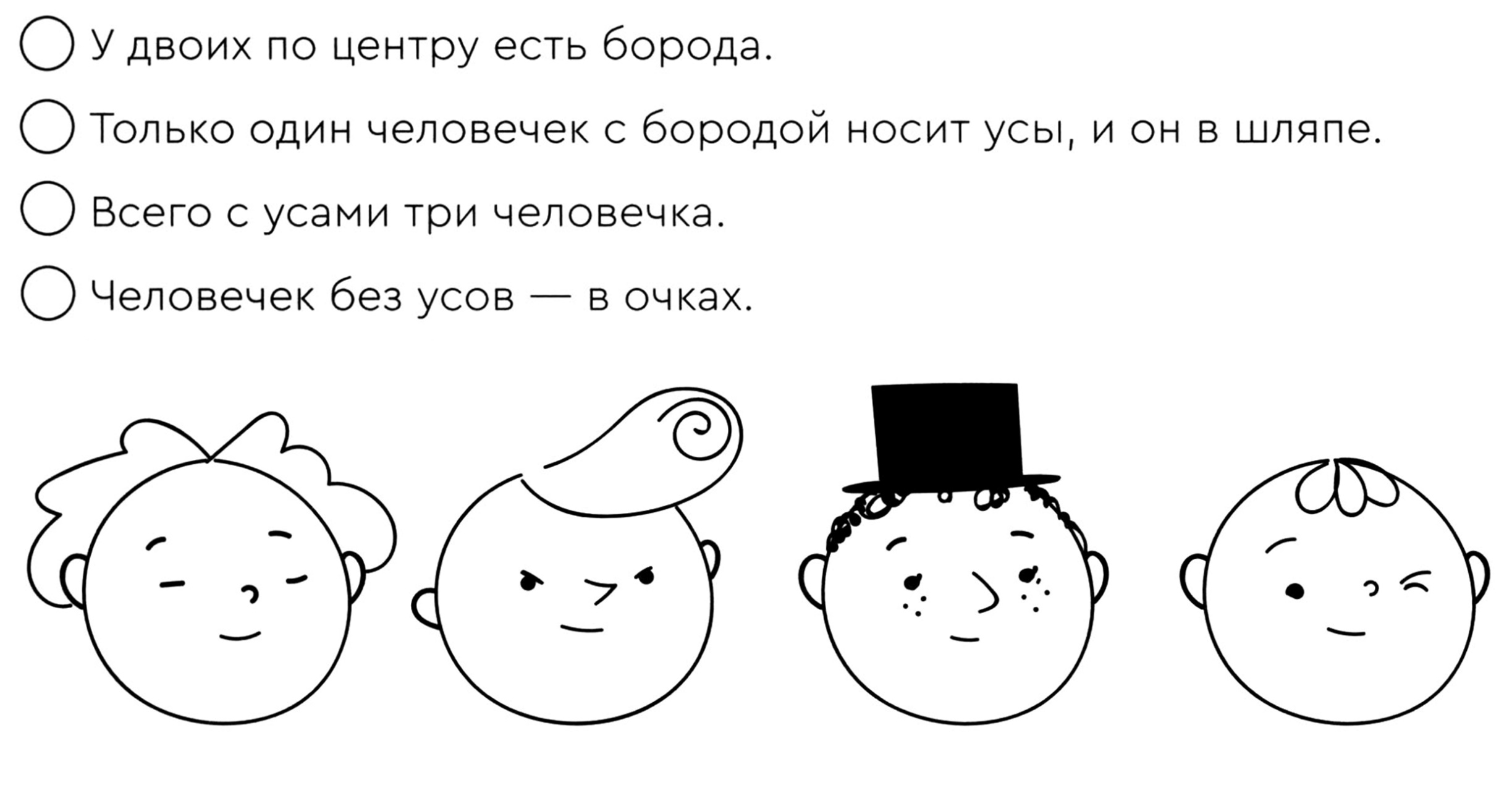 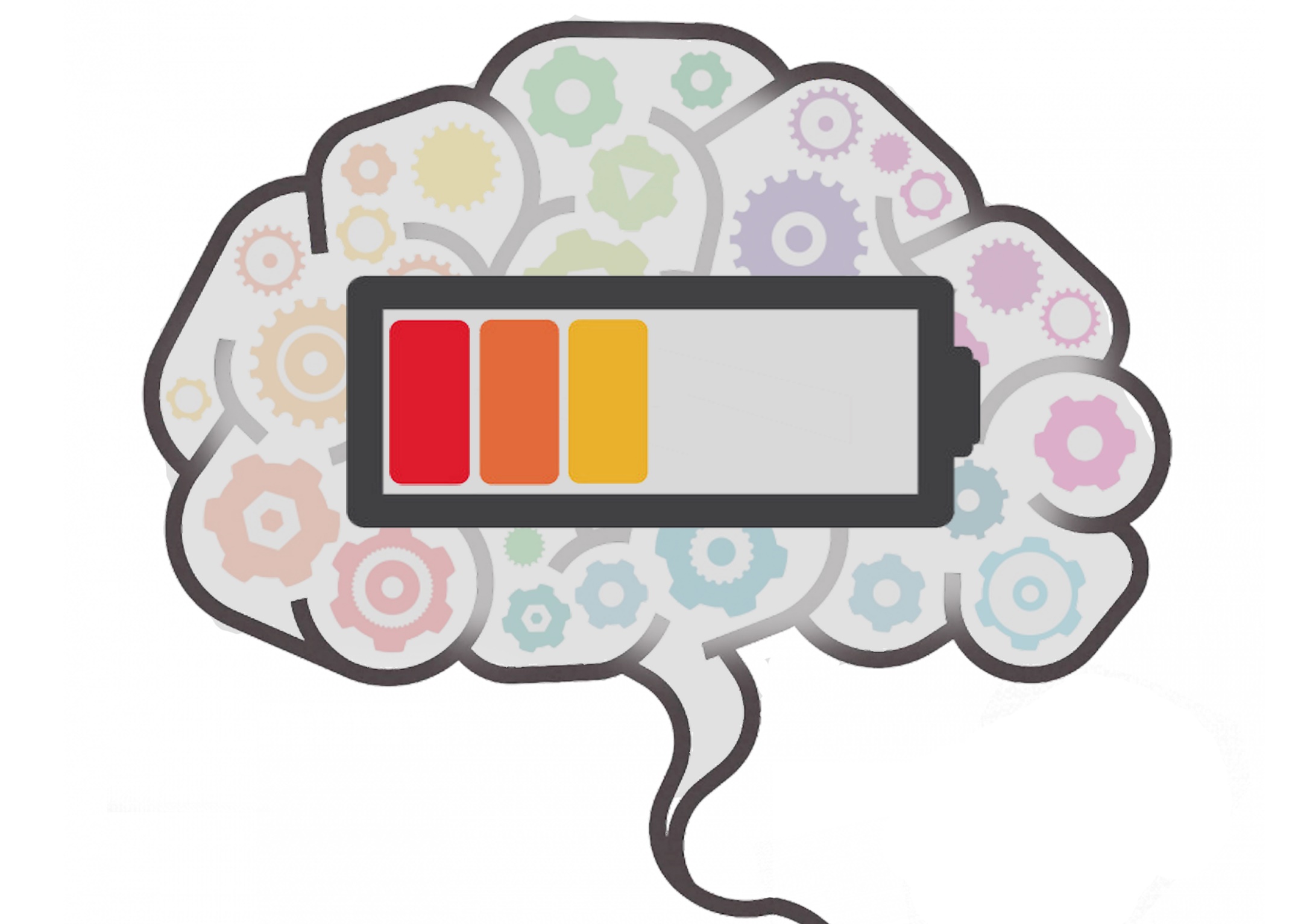 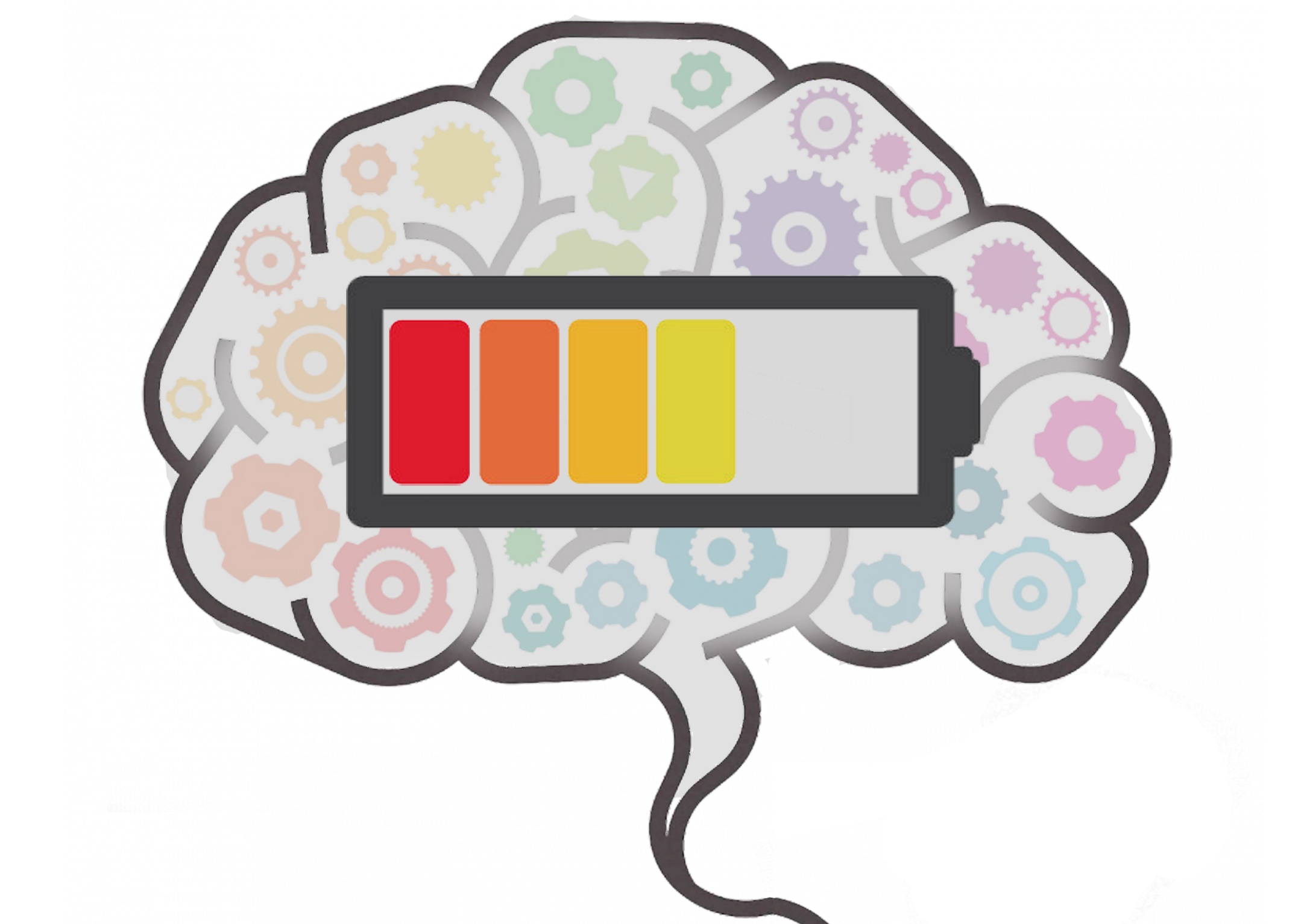 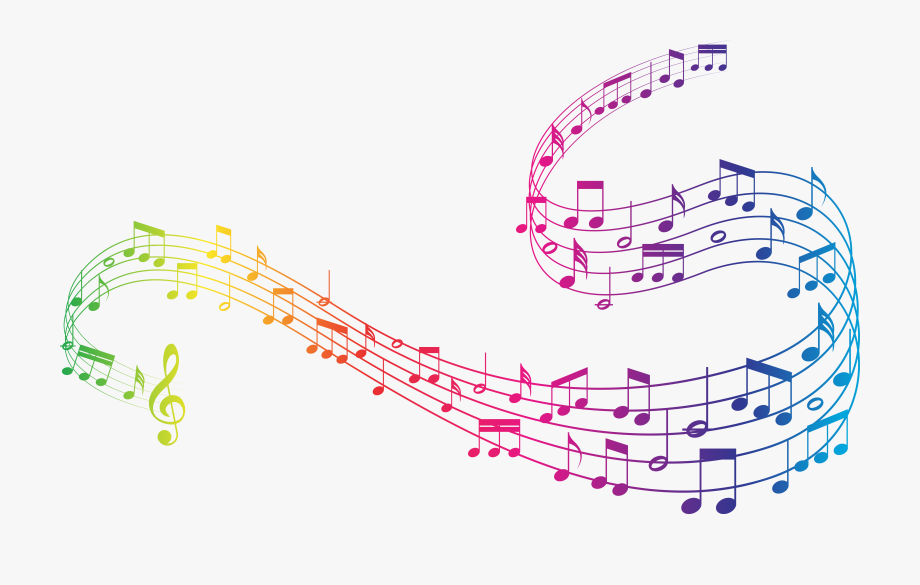 Отдохнём?
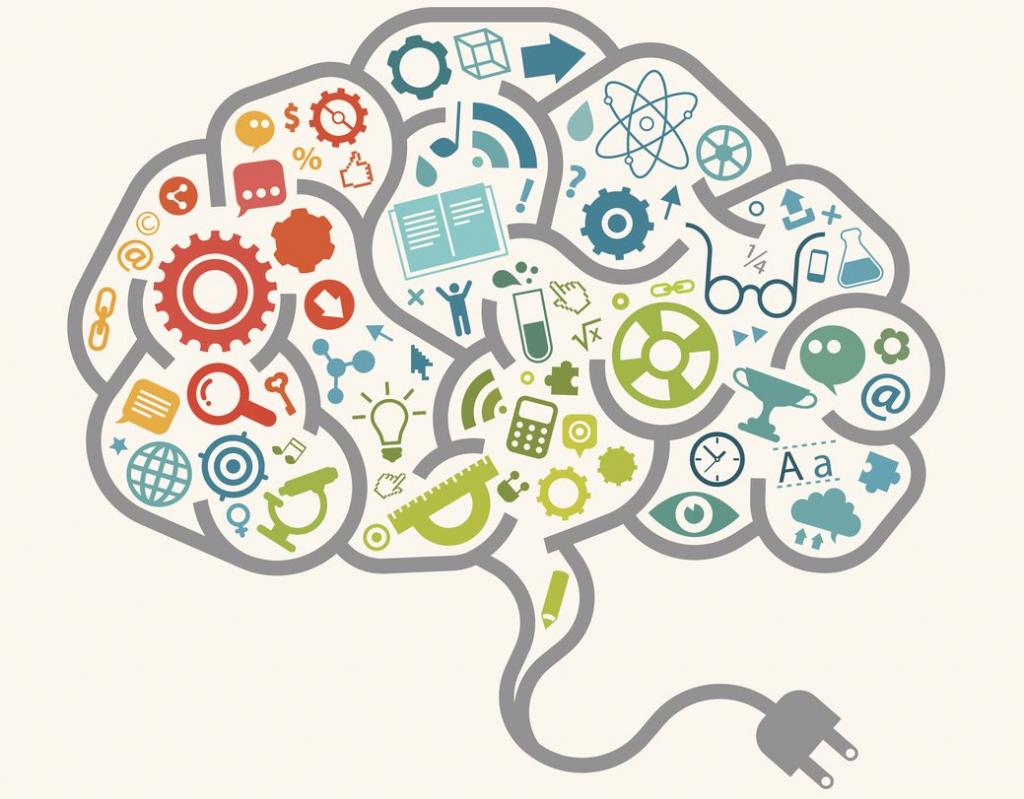 Нумбрикс
числовой лабиринт
Инструкция
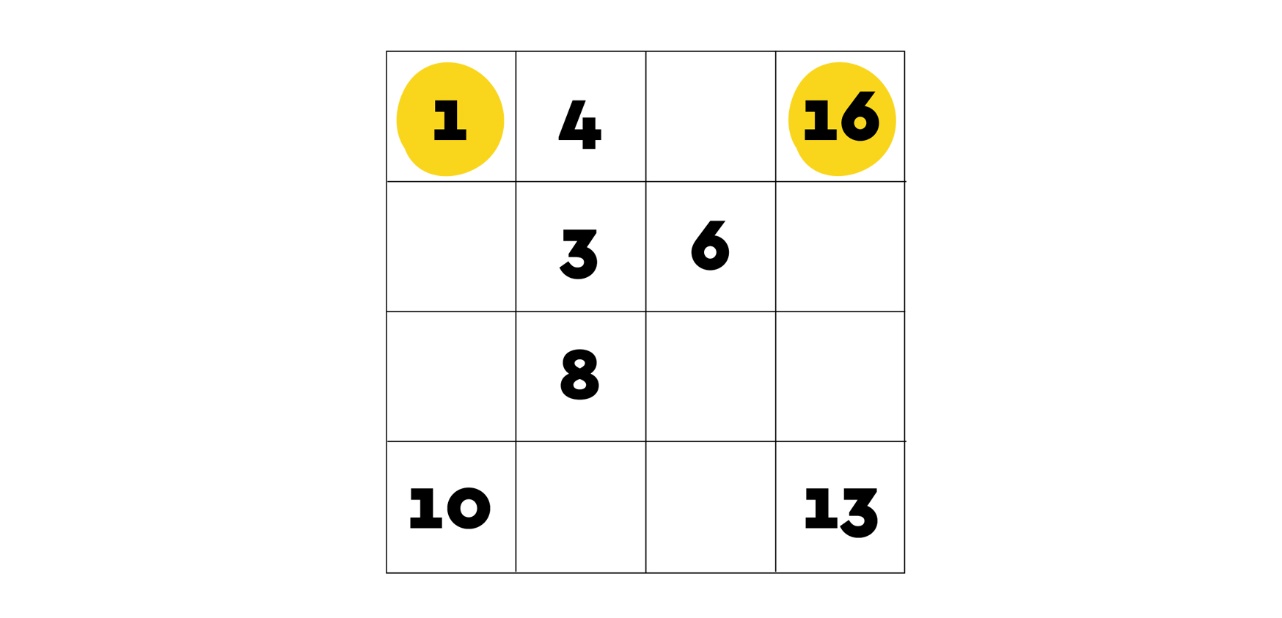 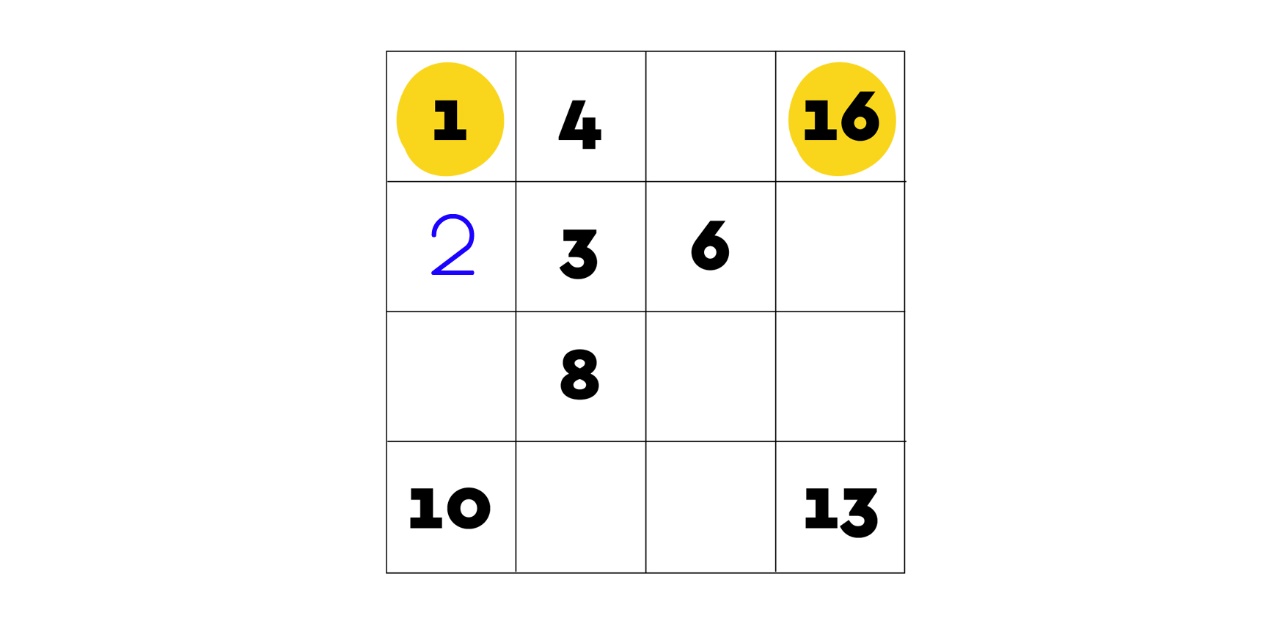 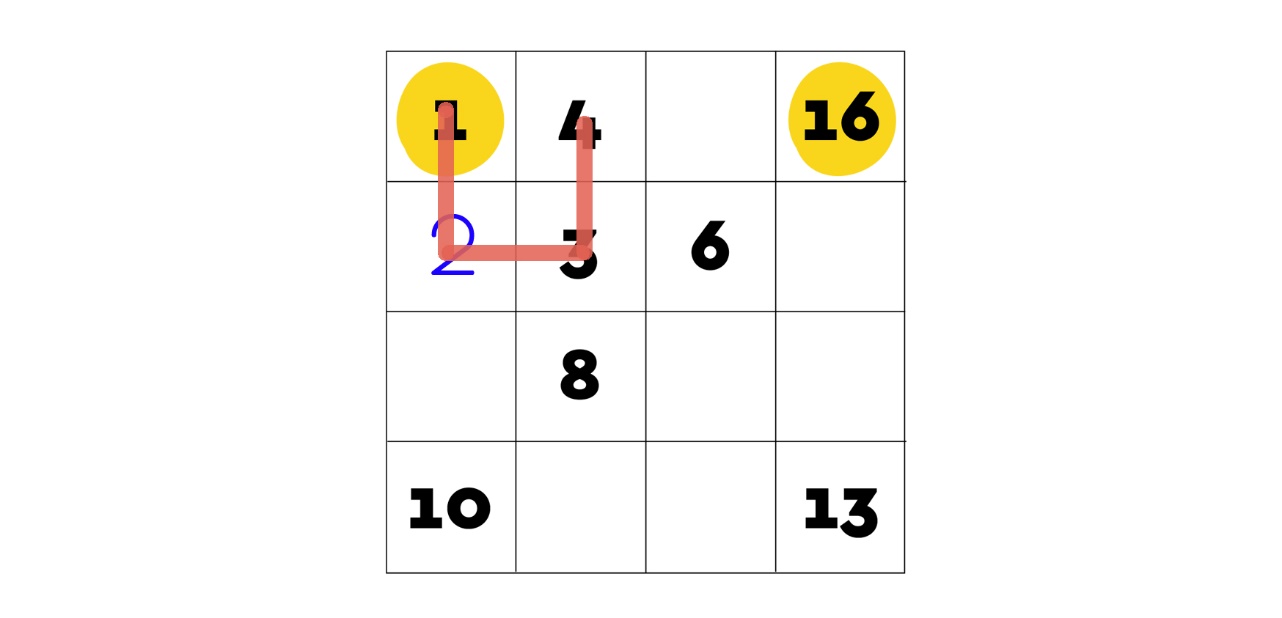 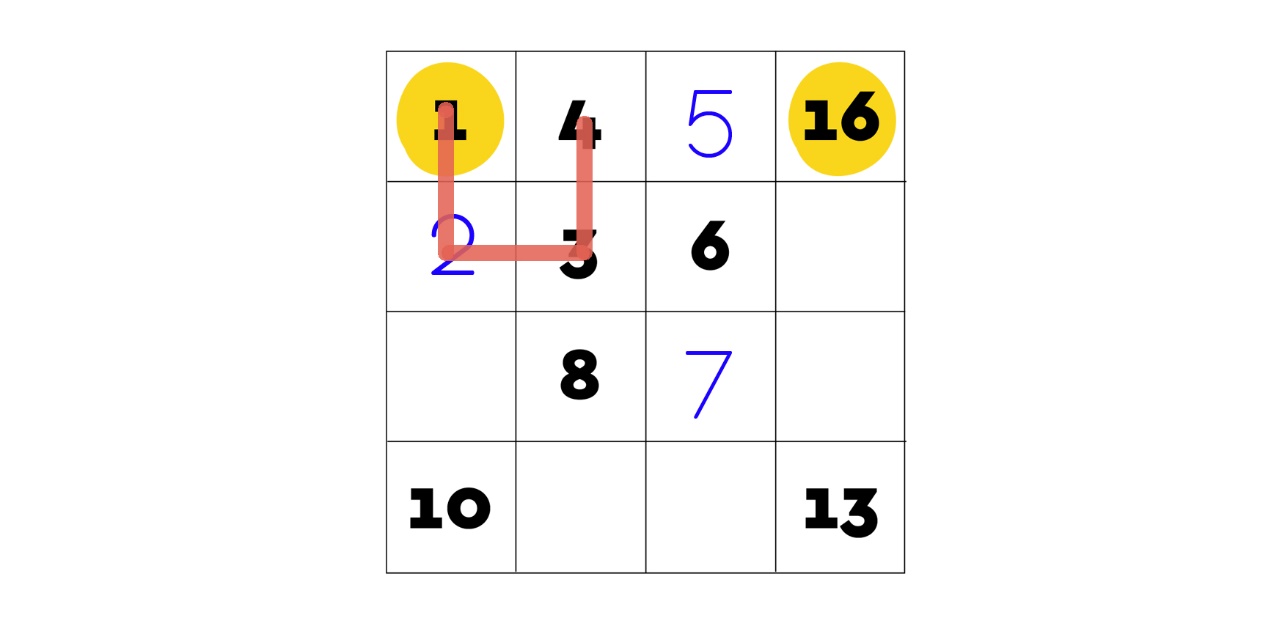 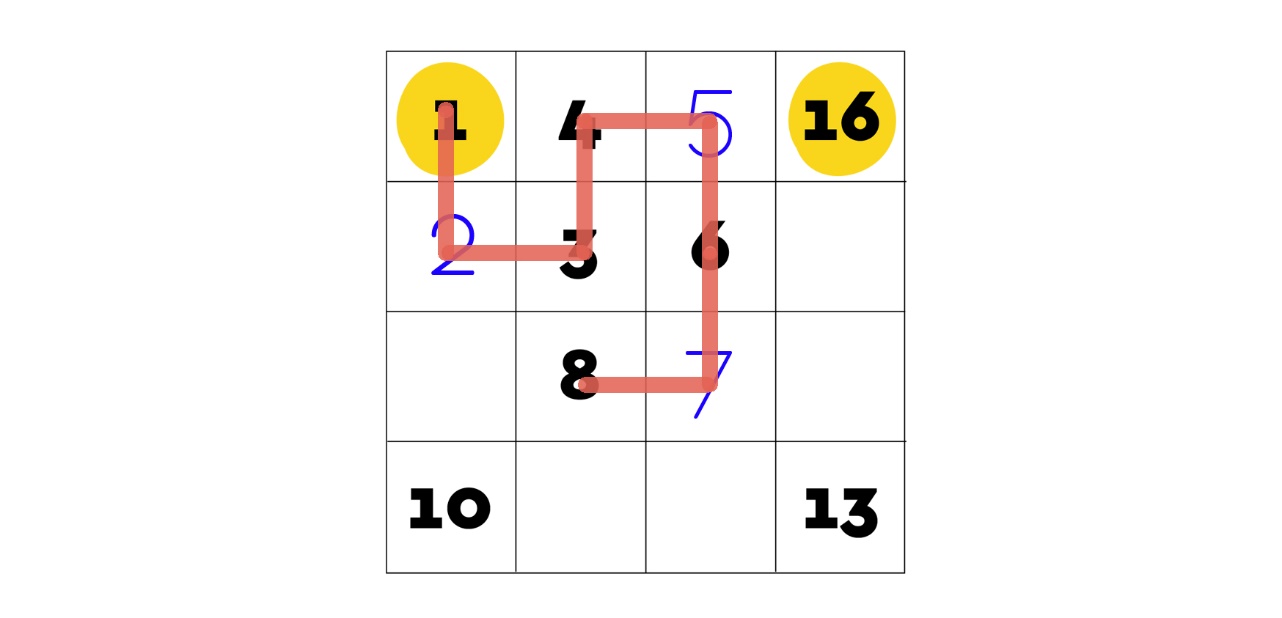 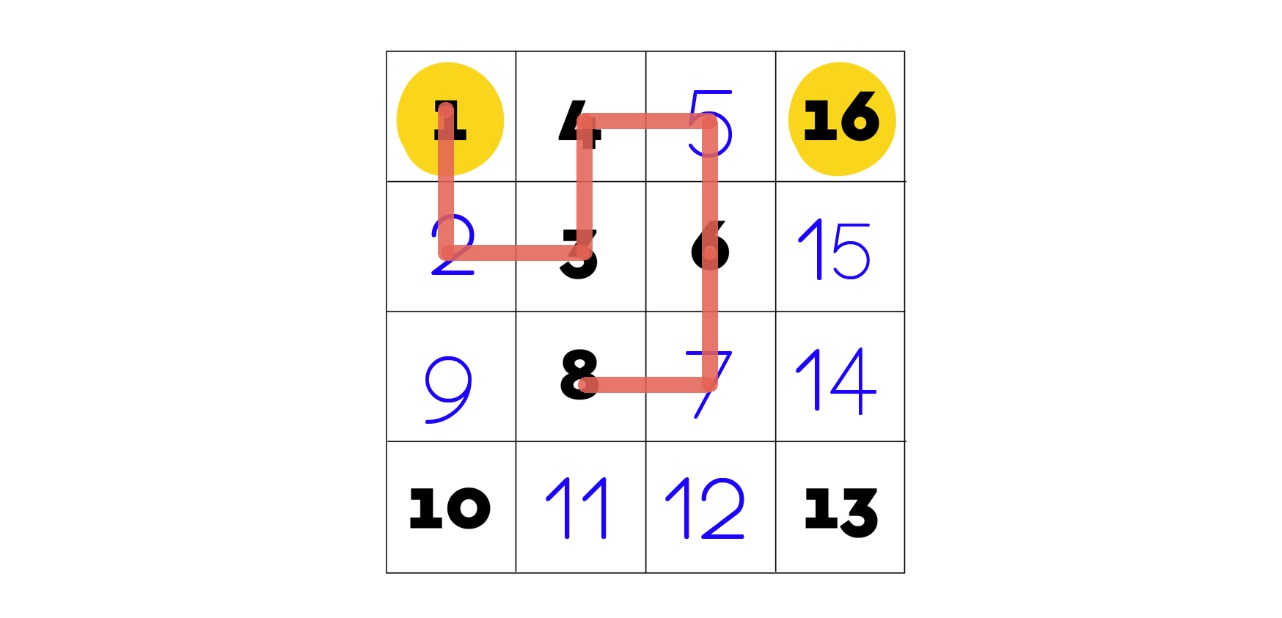 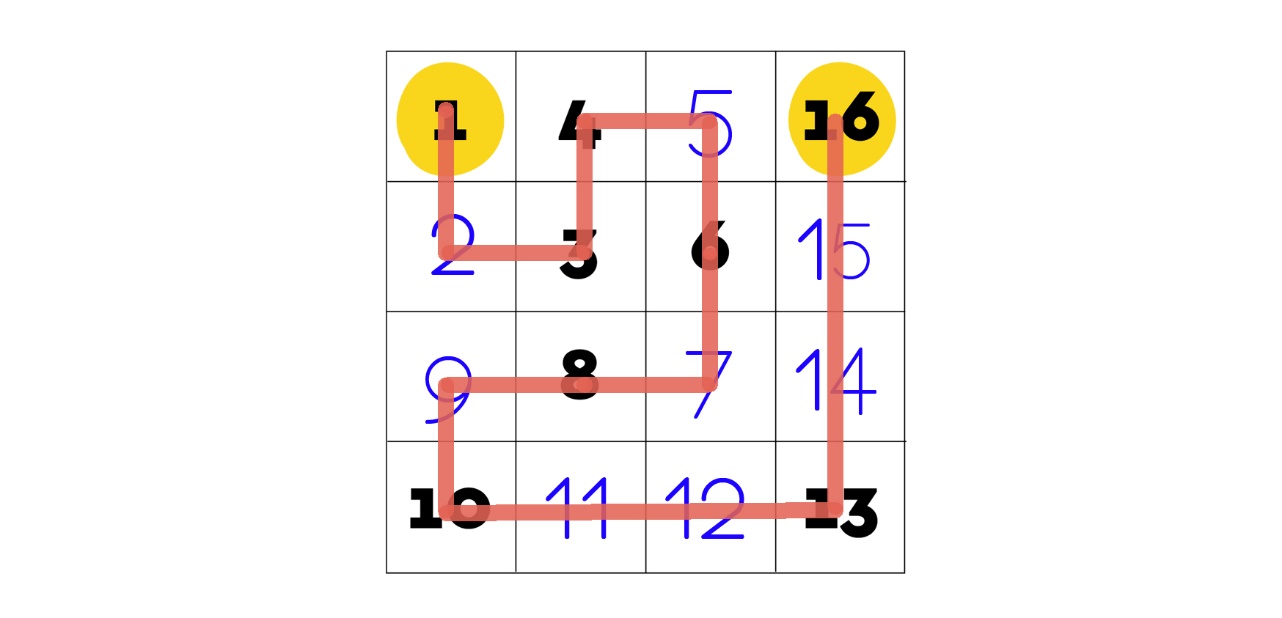 Задание
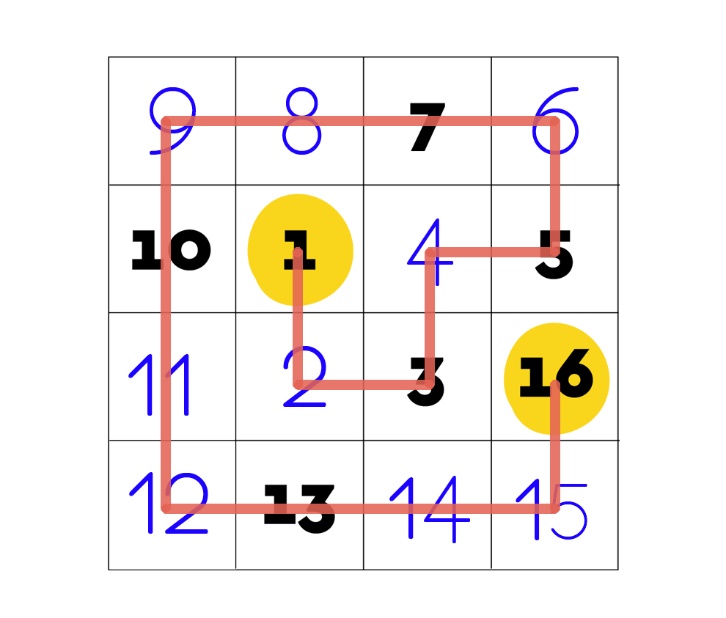 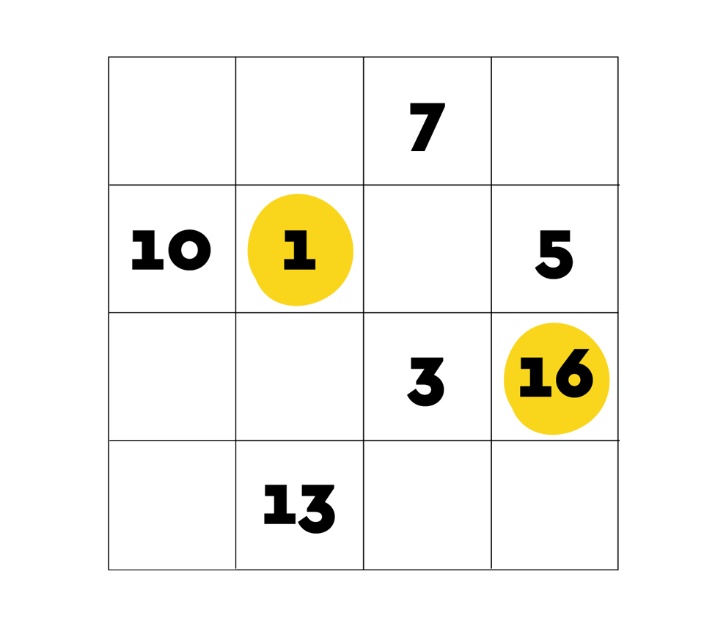 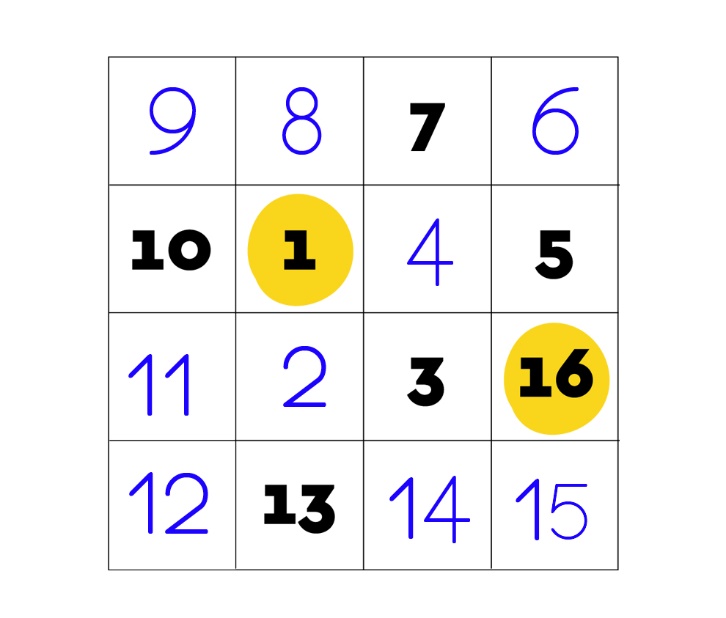 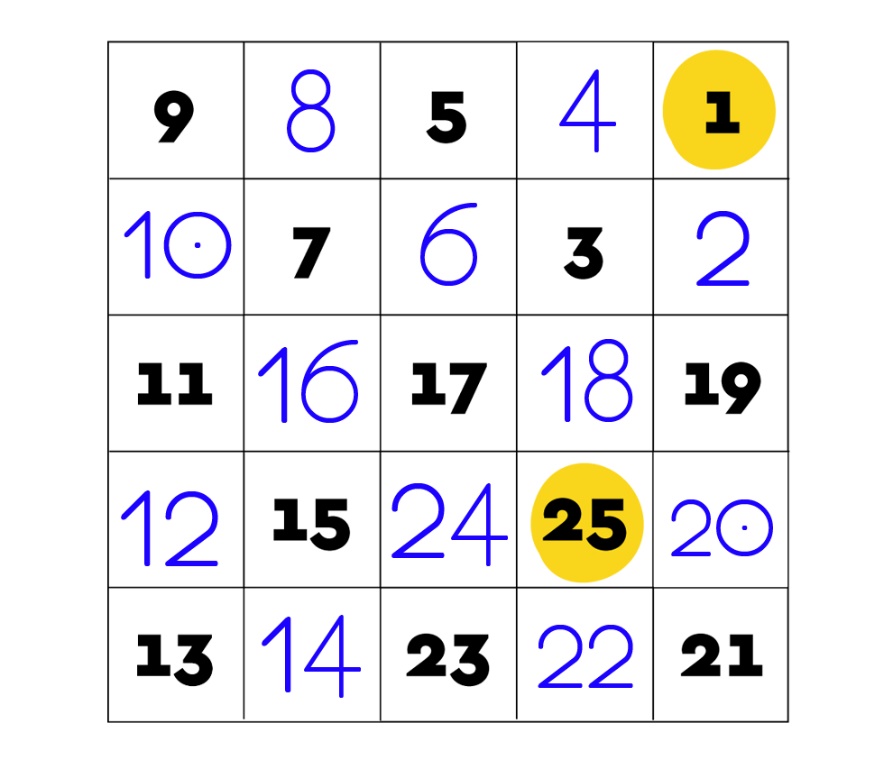 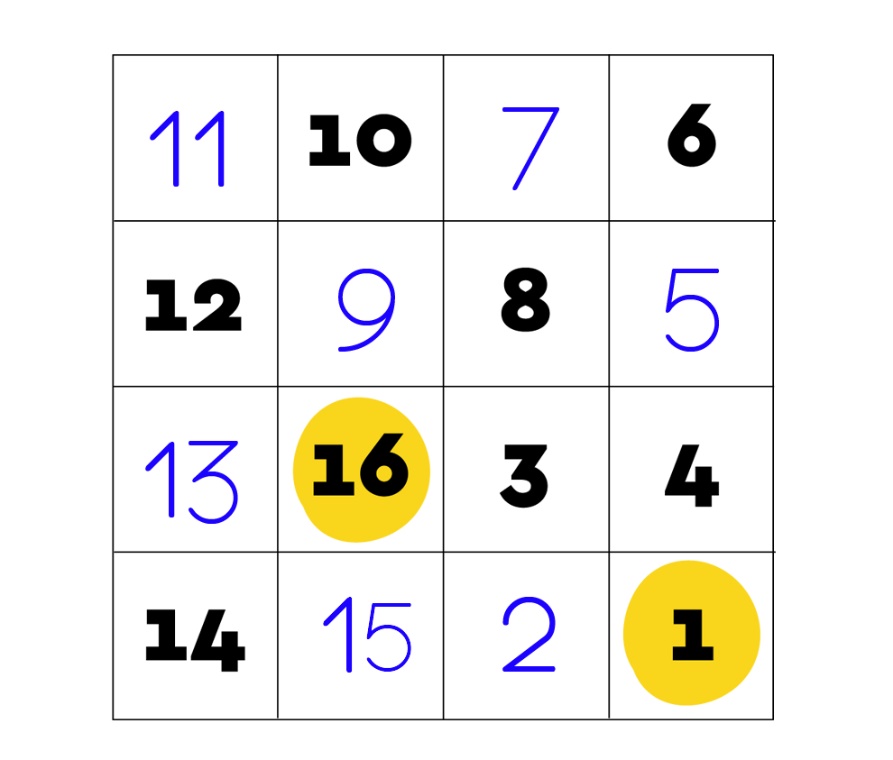 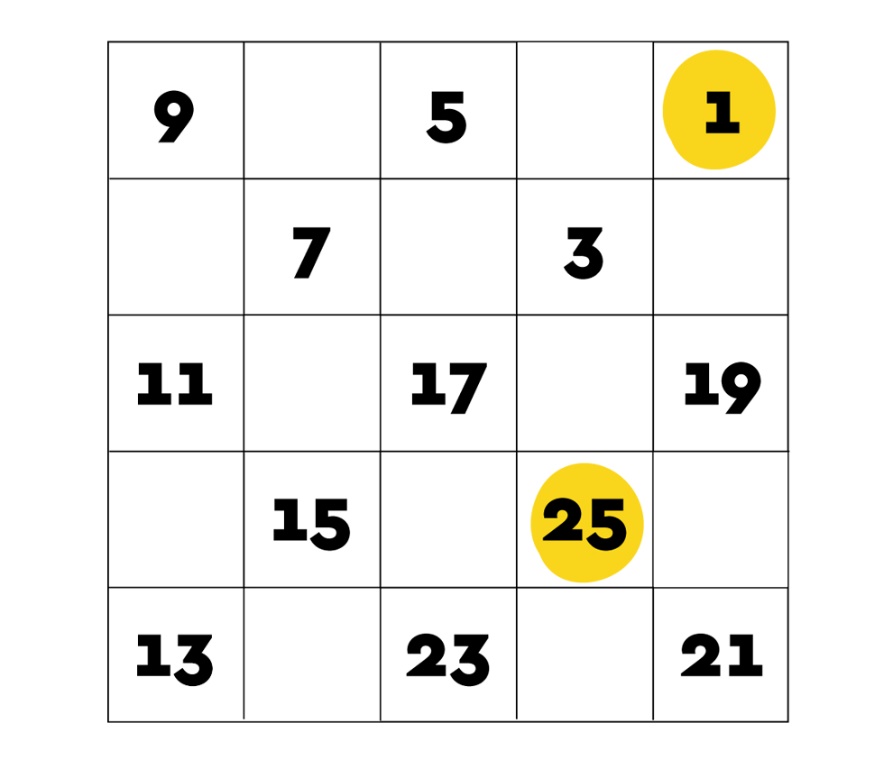 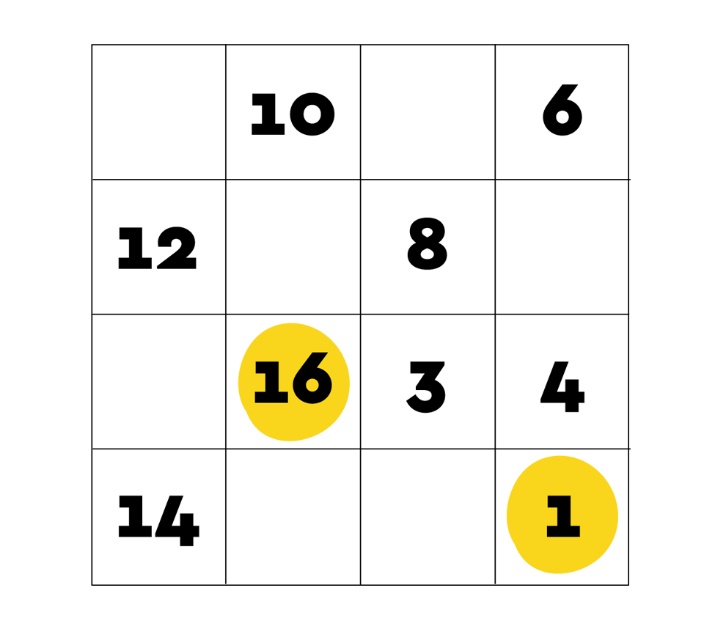 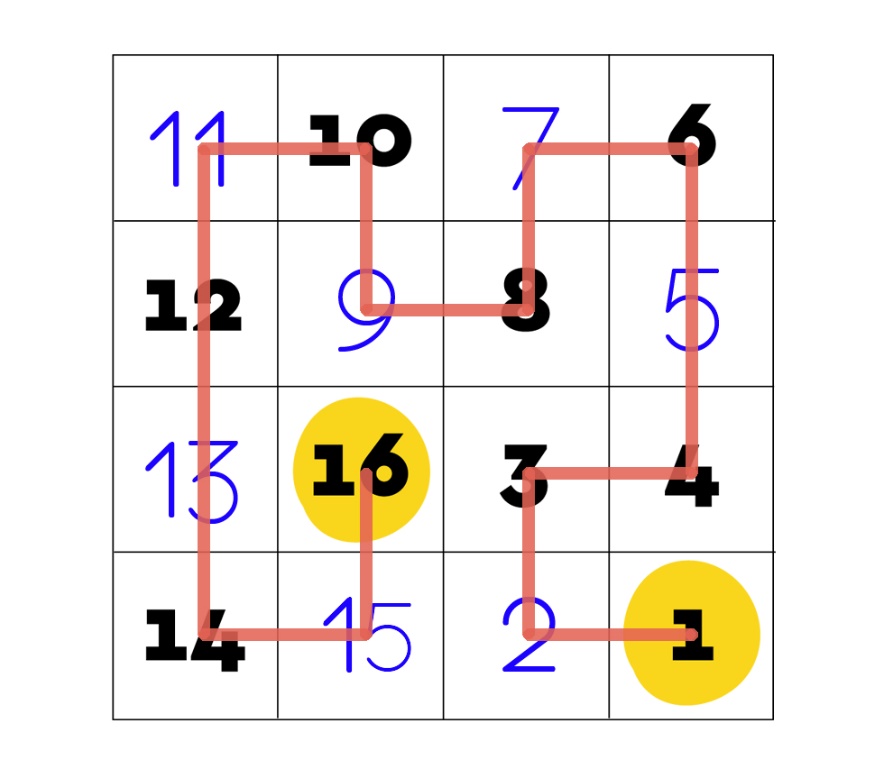 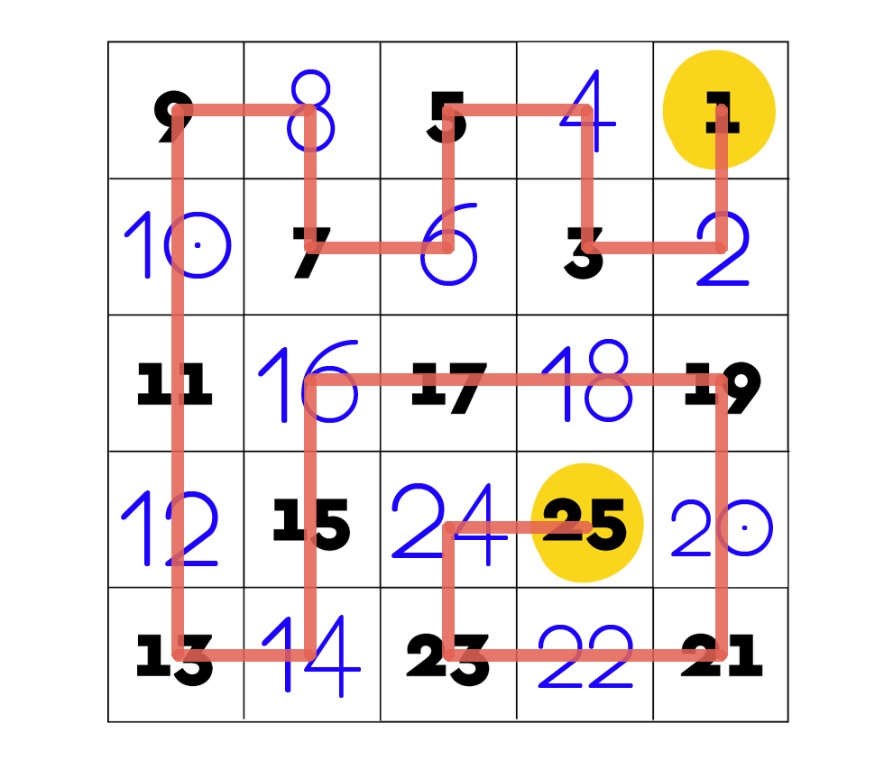 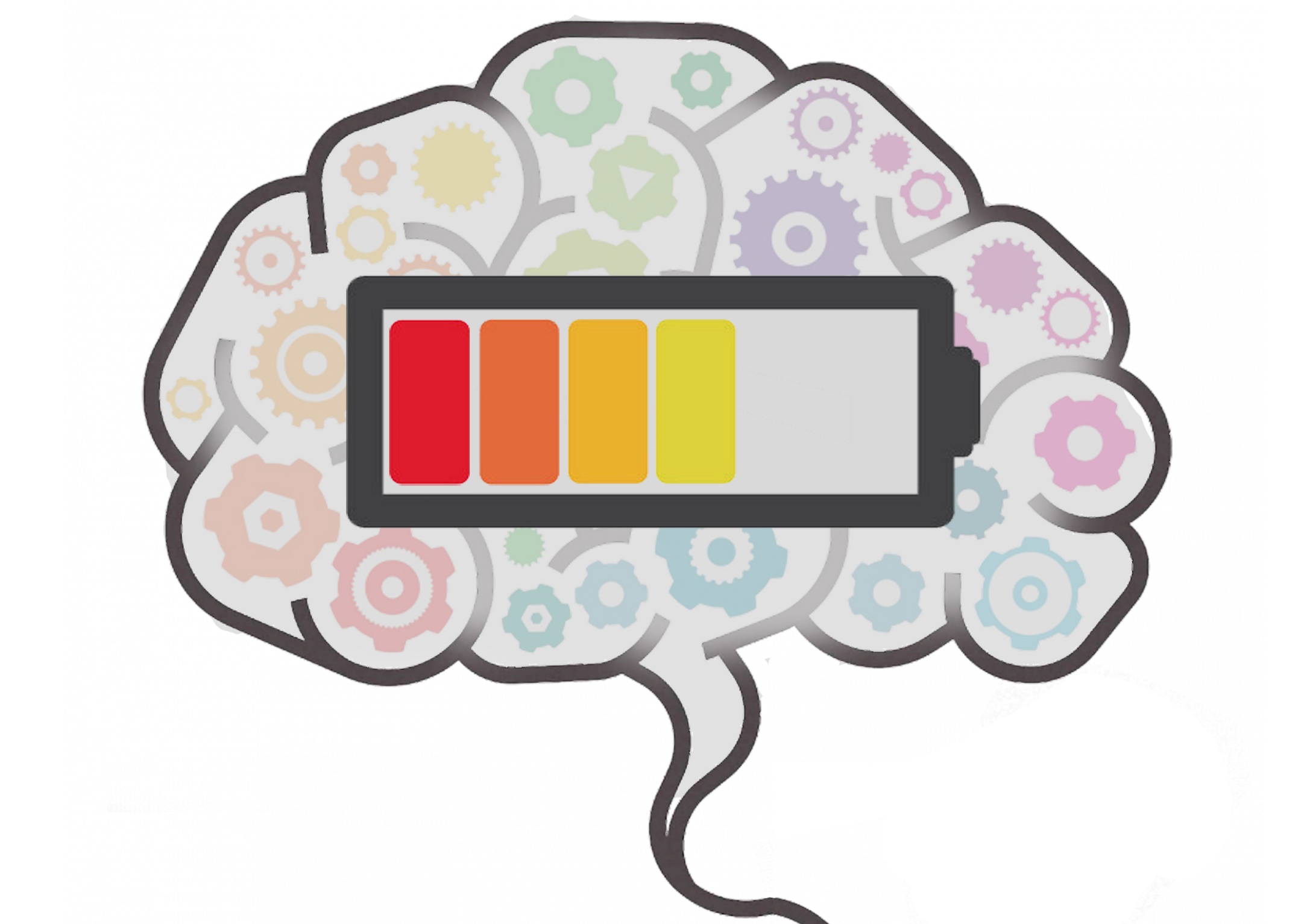 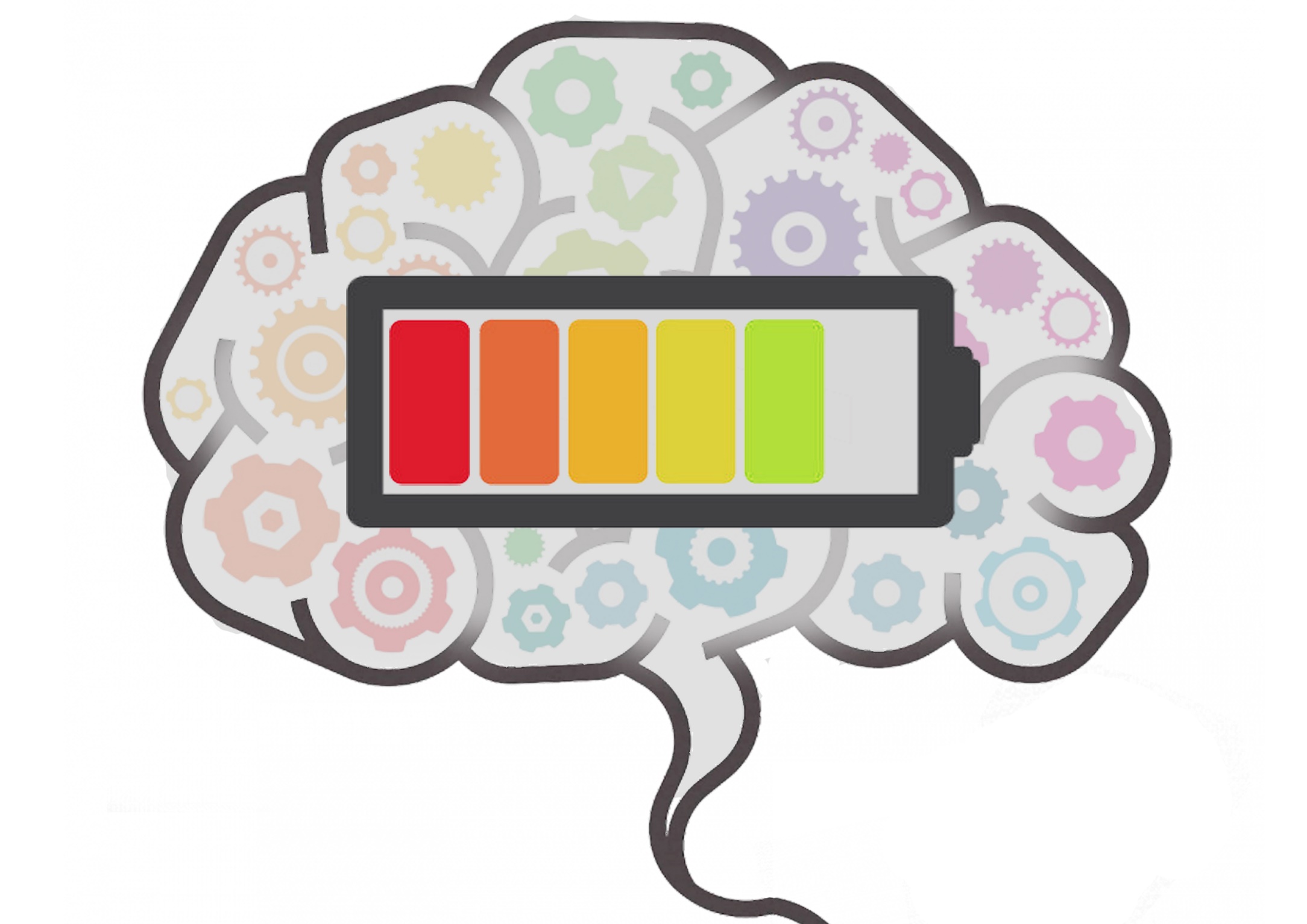 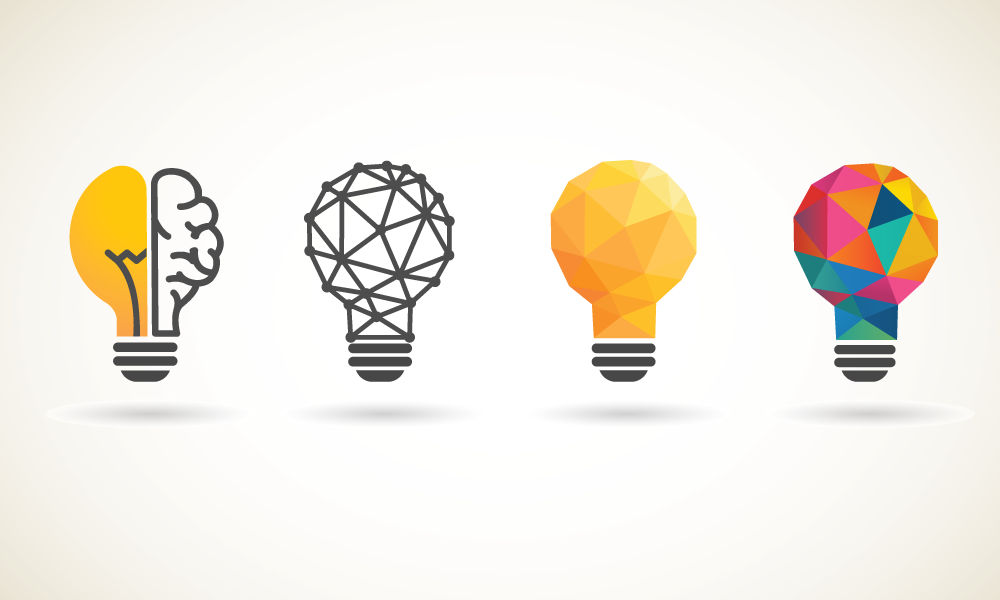 Раскрась по алгоритму
блок-схемы
Инструкция
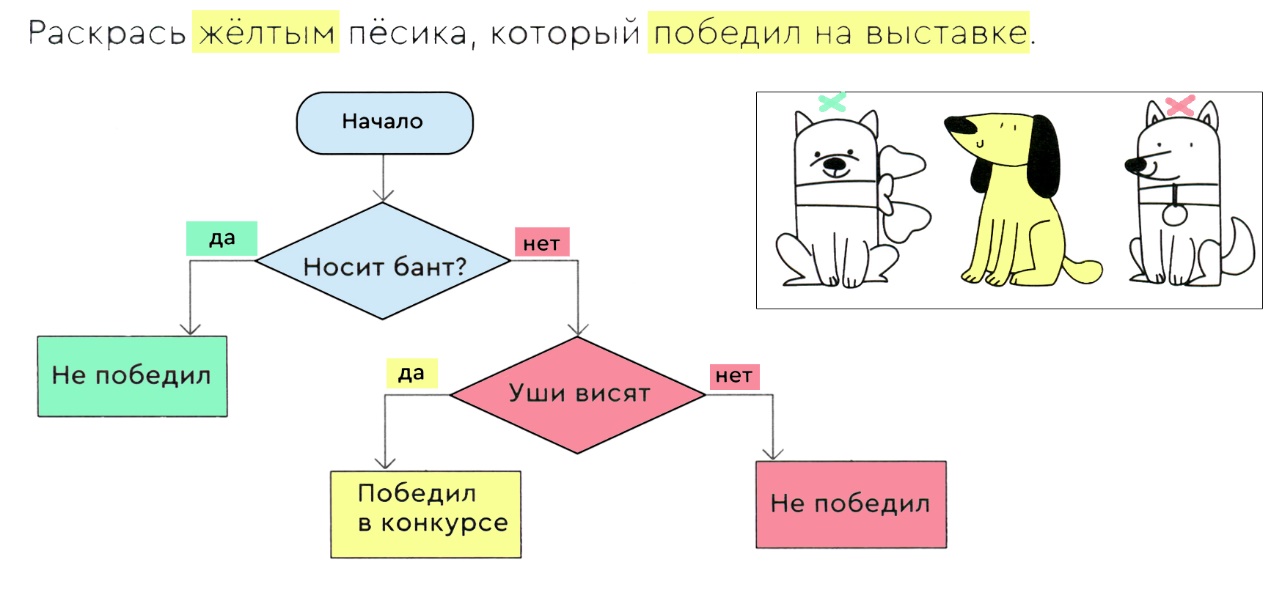 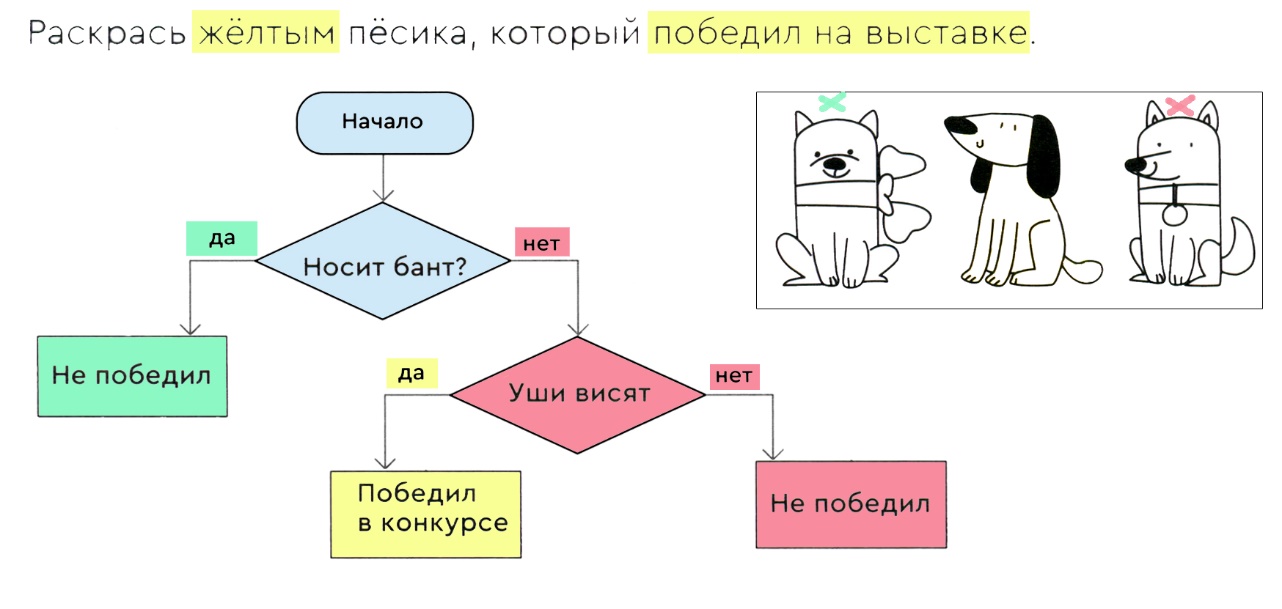 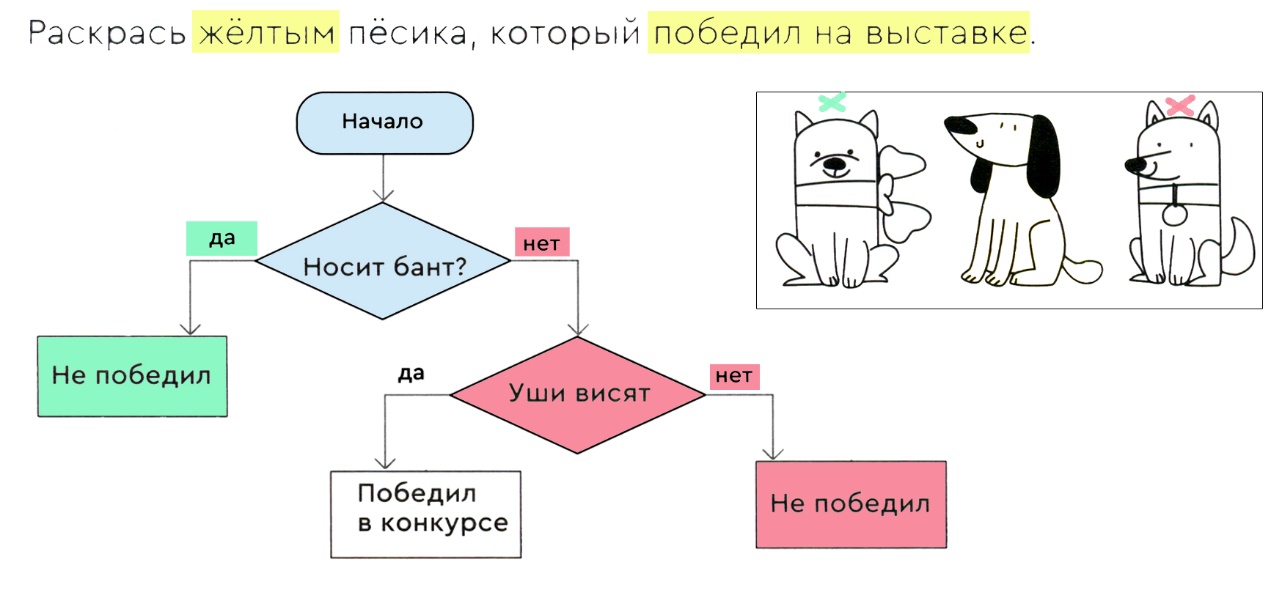 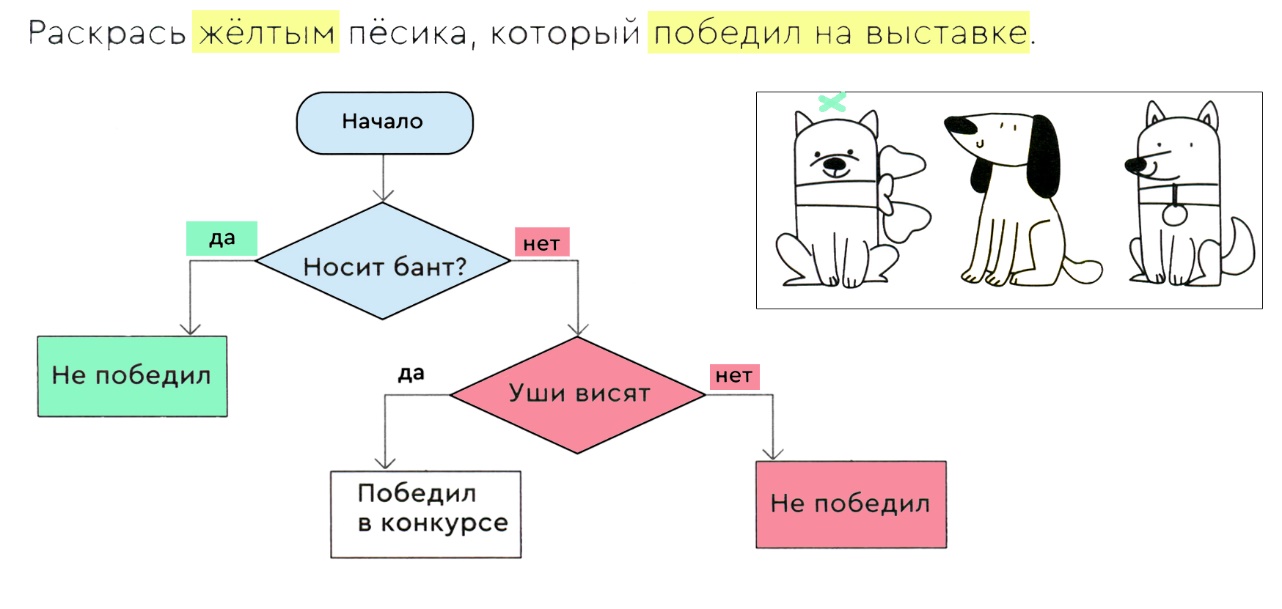 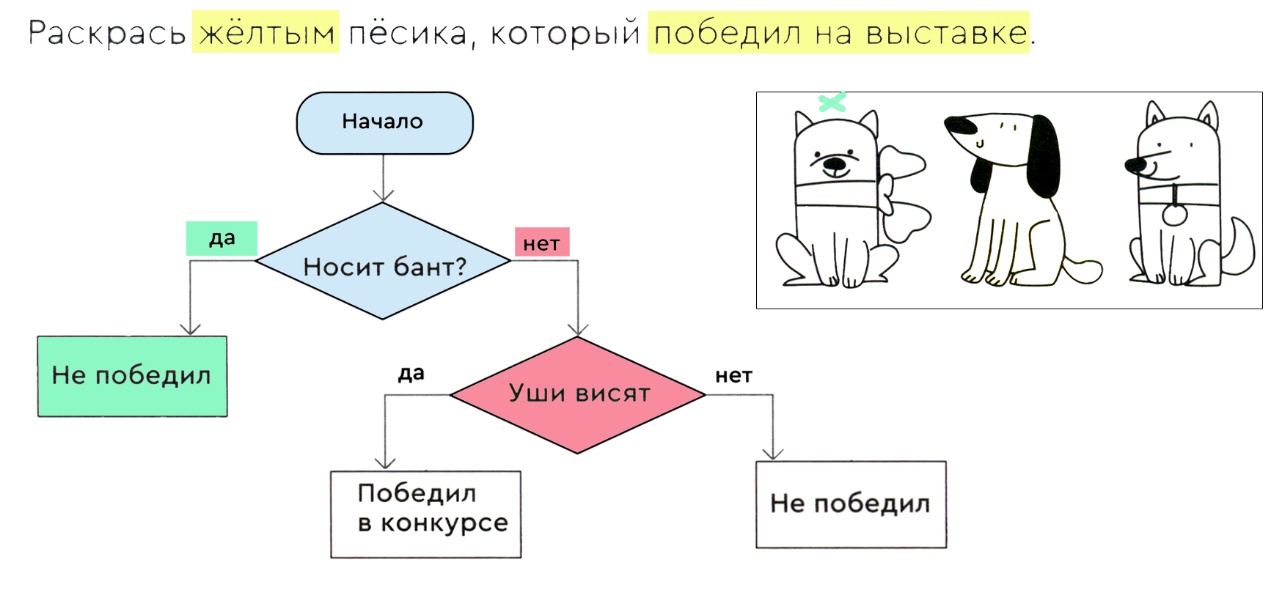 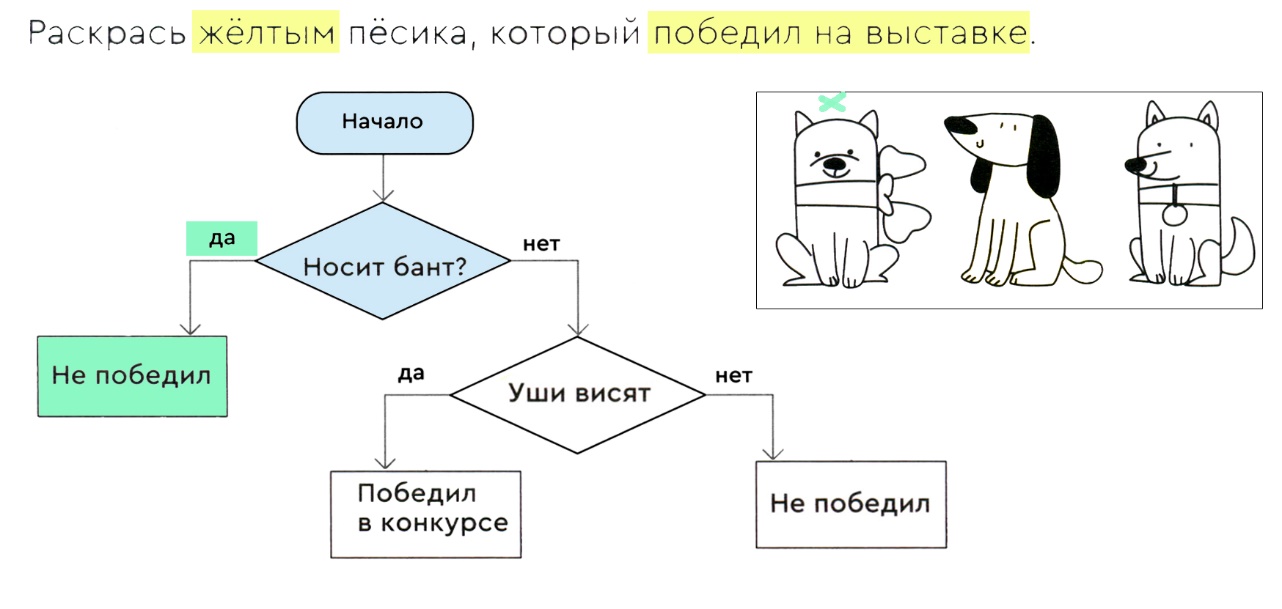 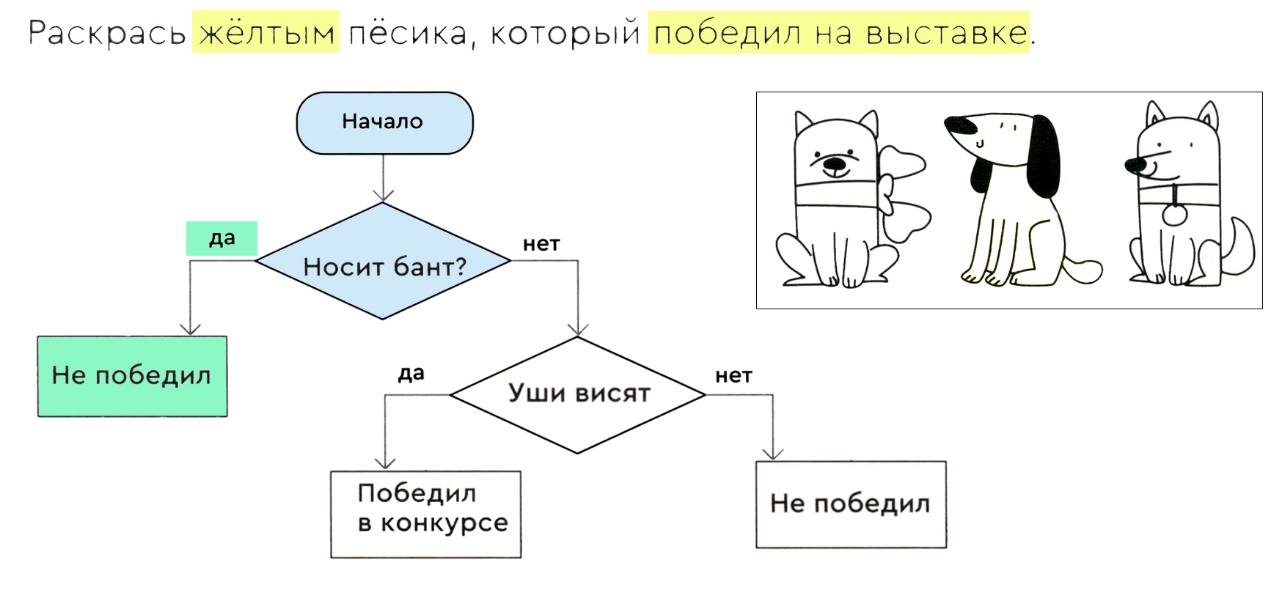 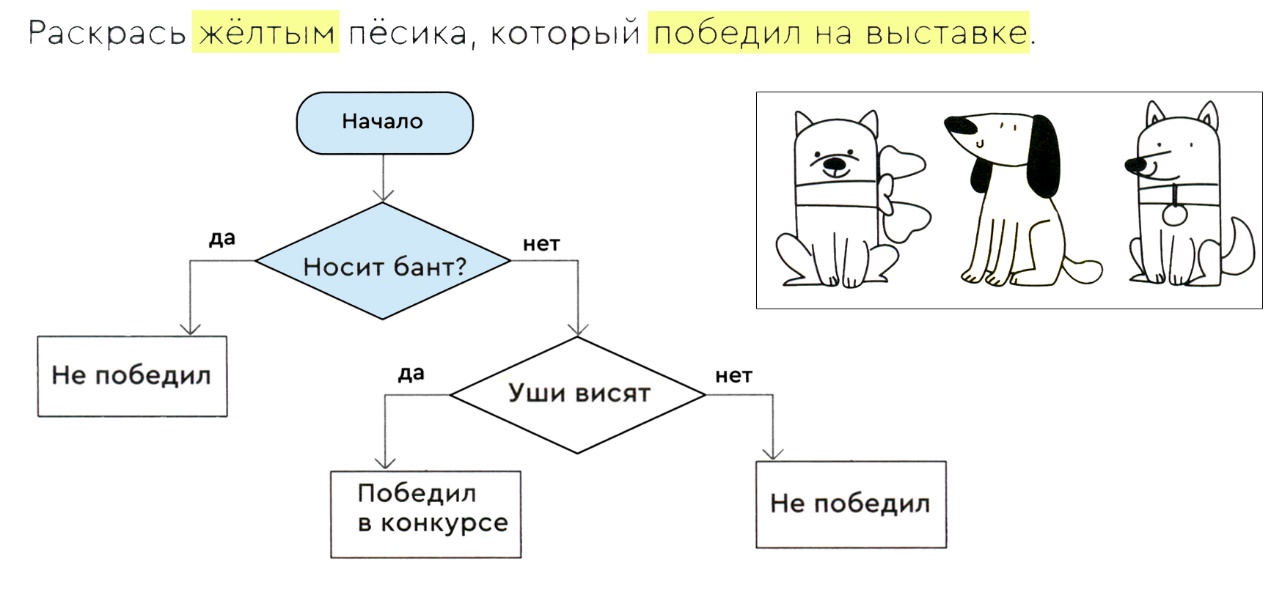 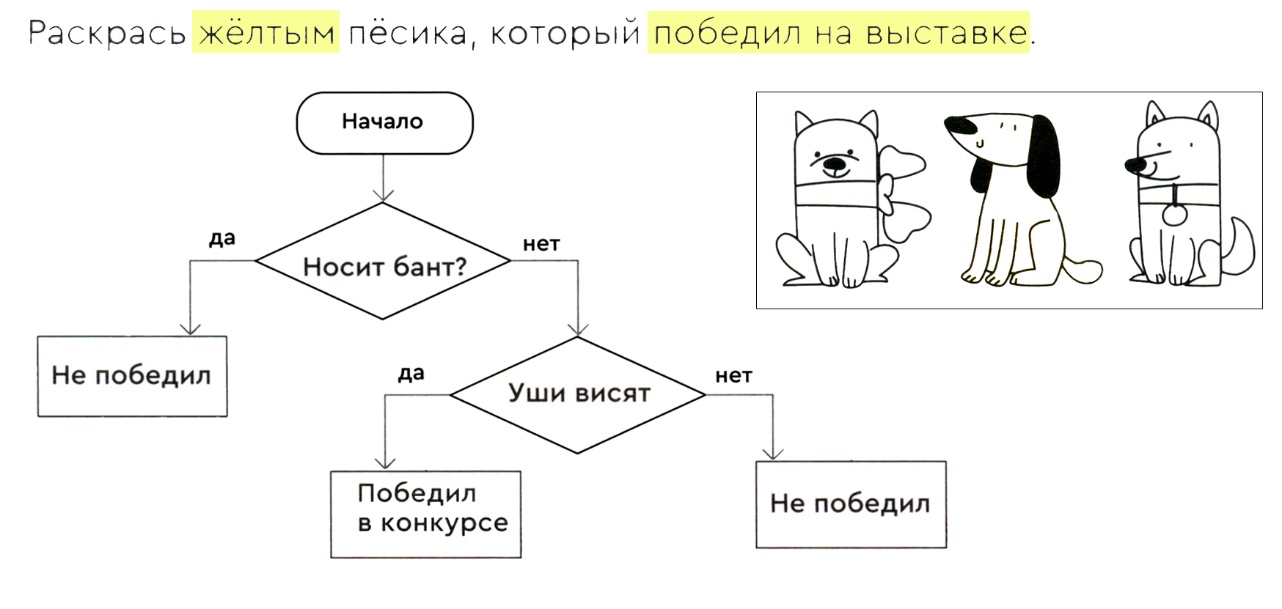 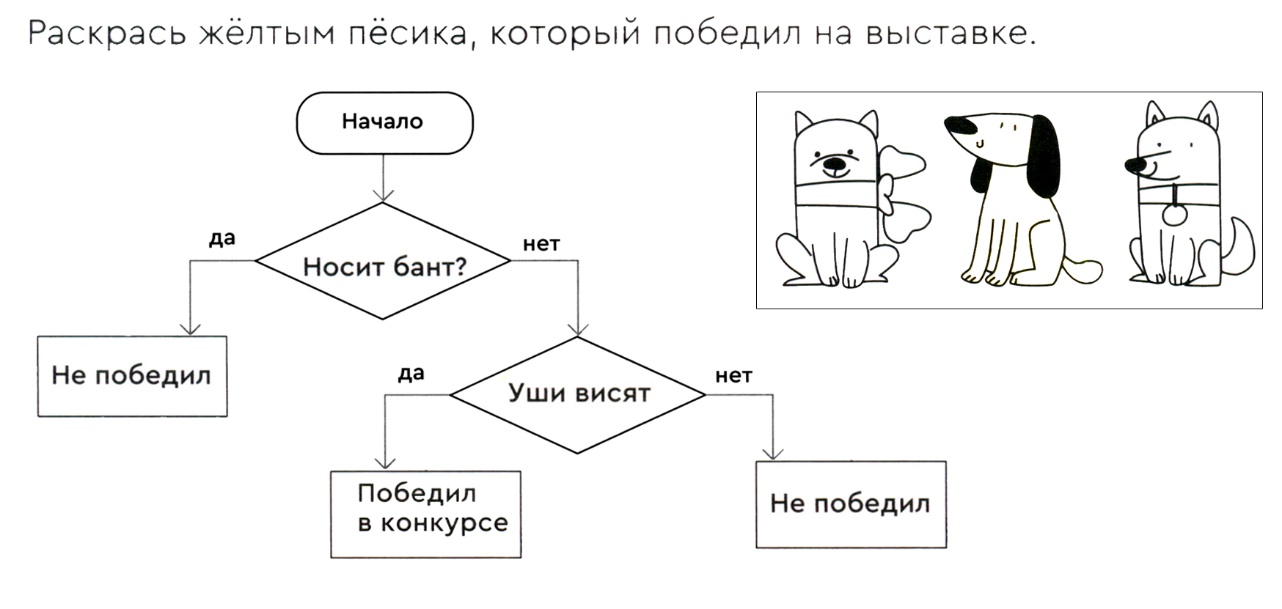 Задание
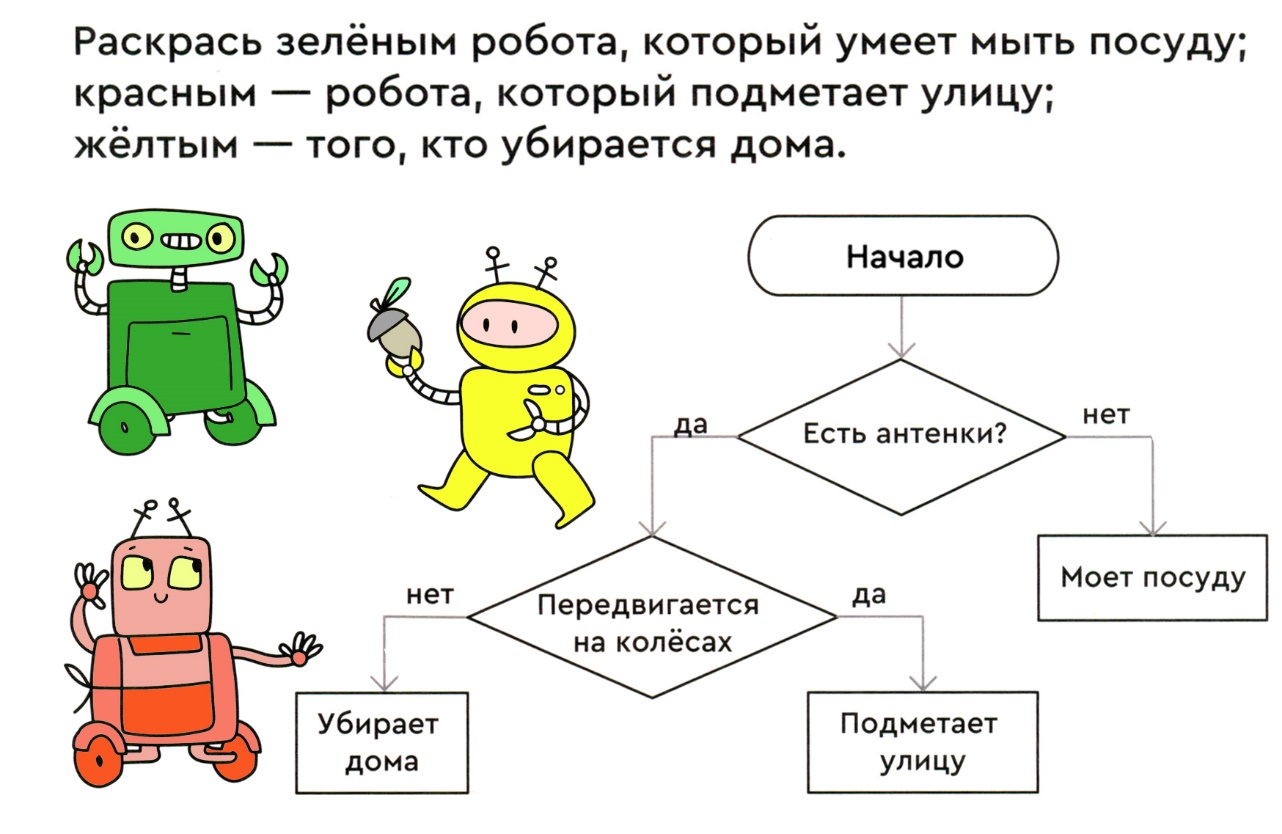 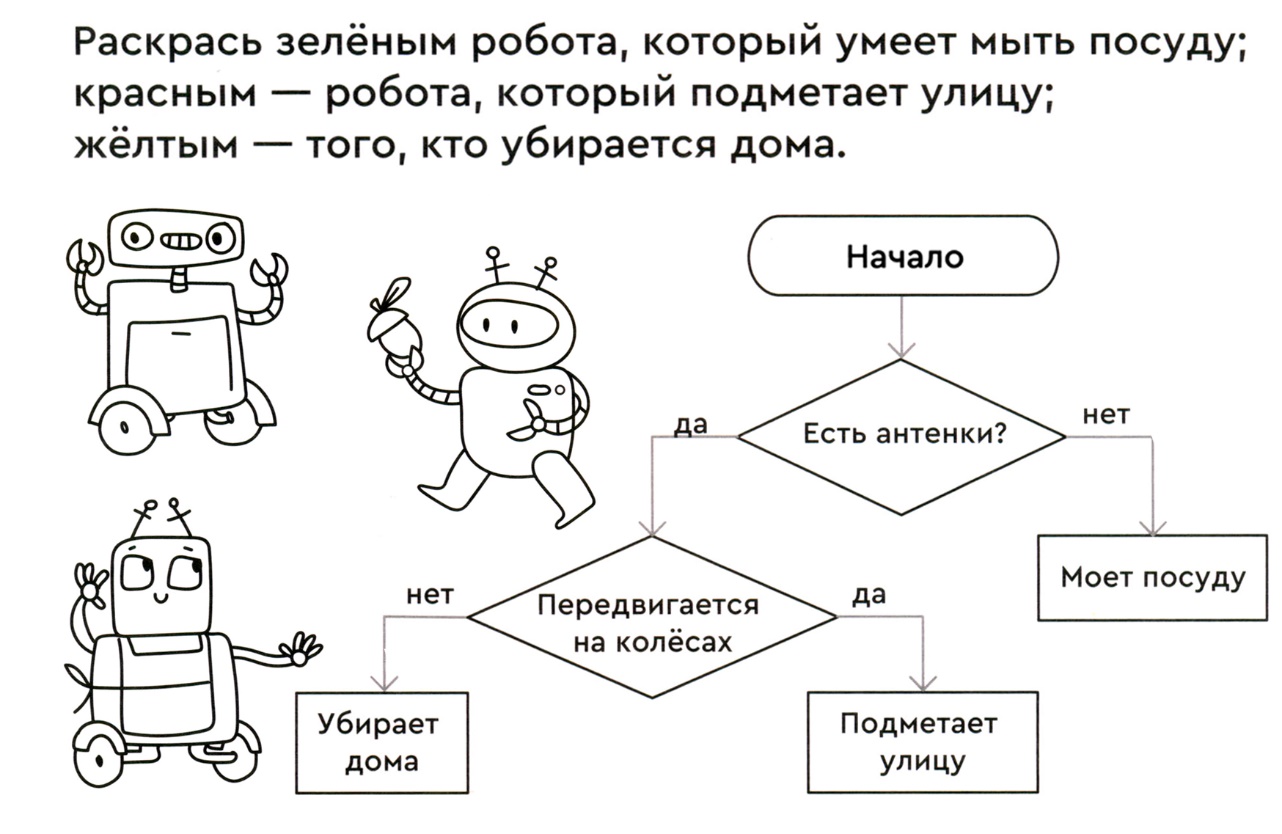 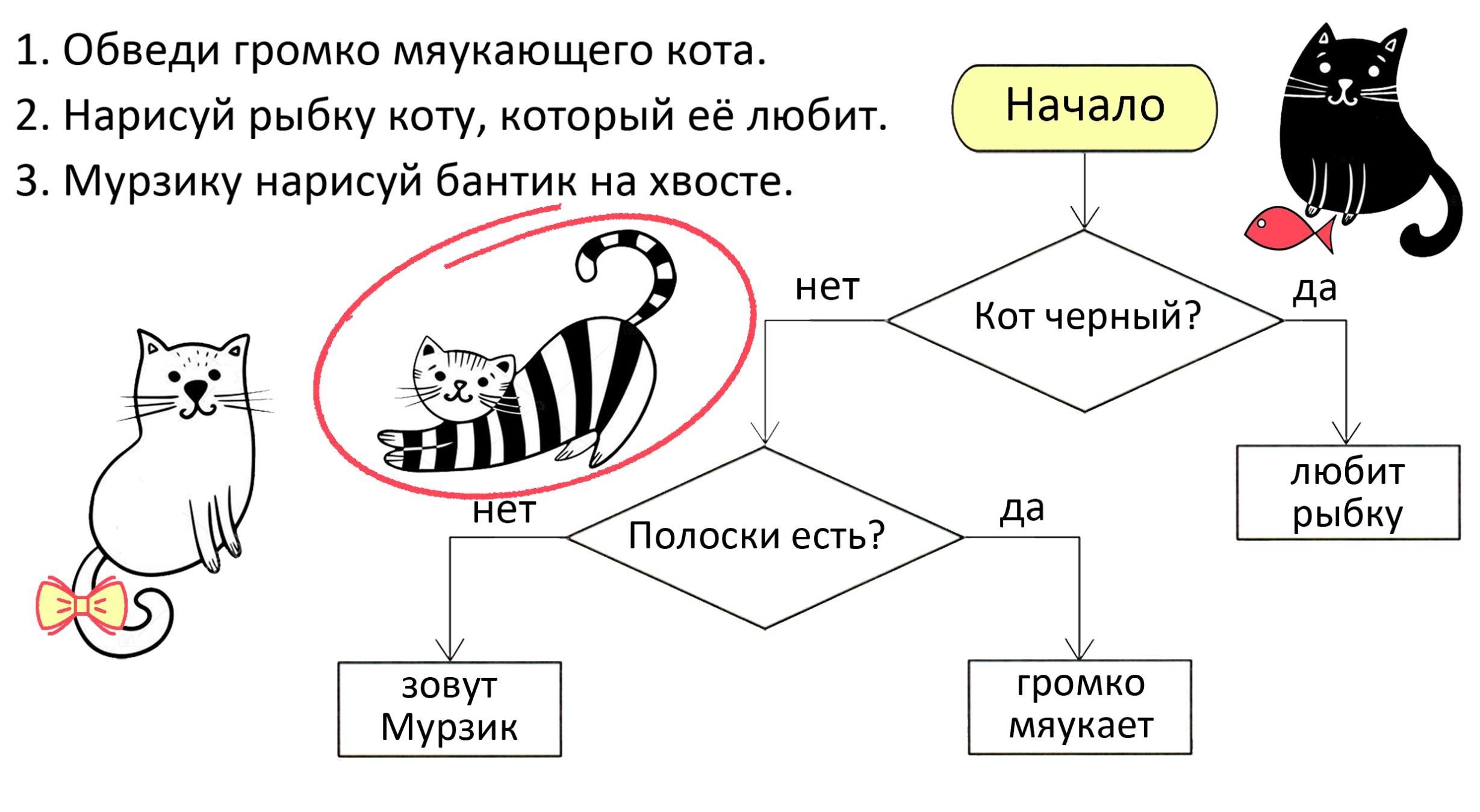 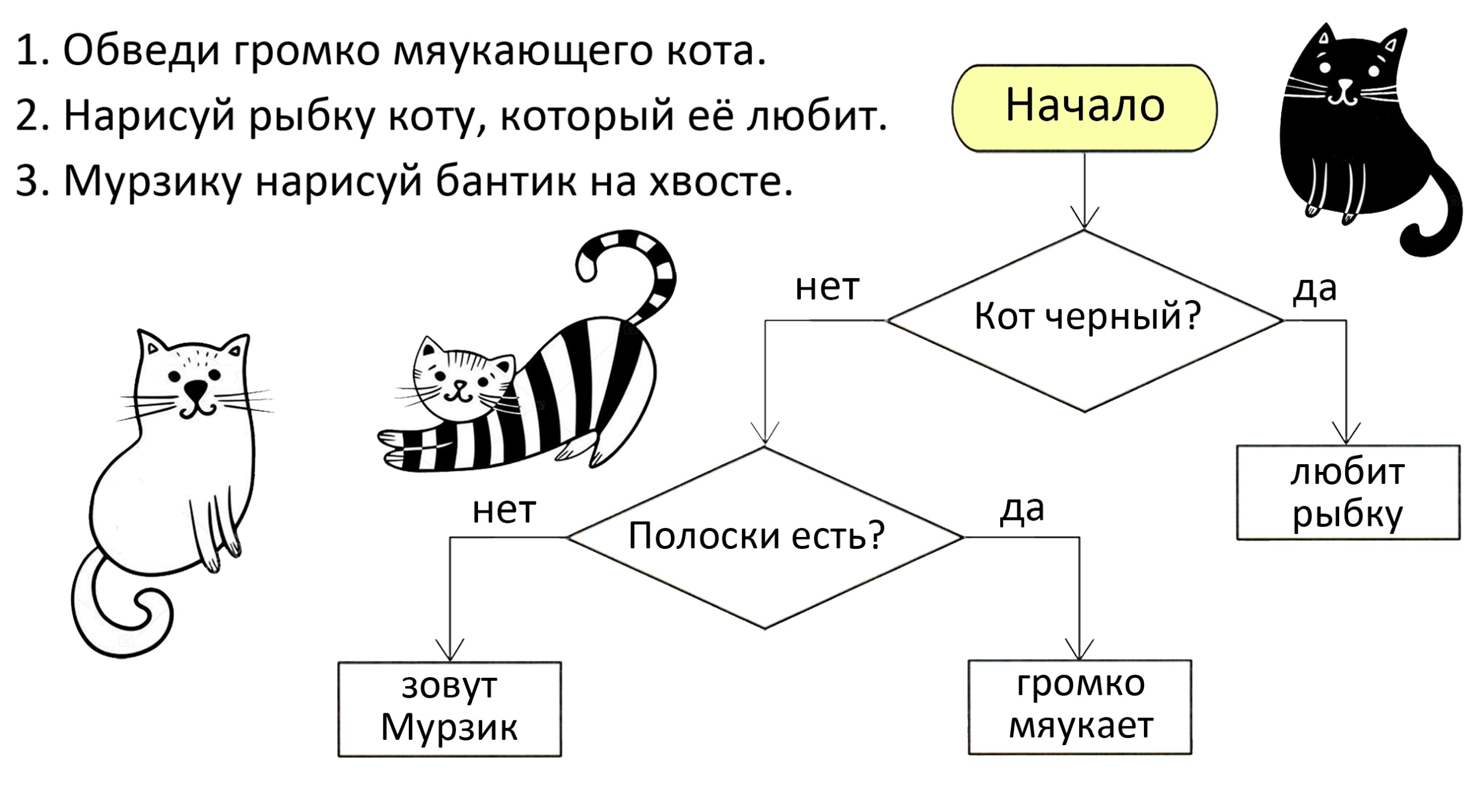 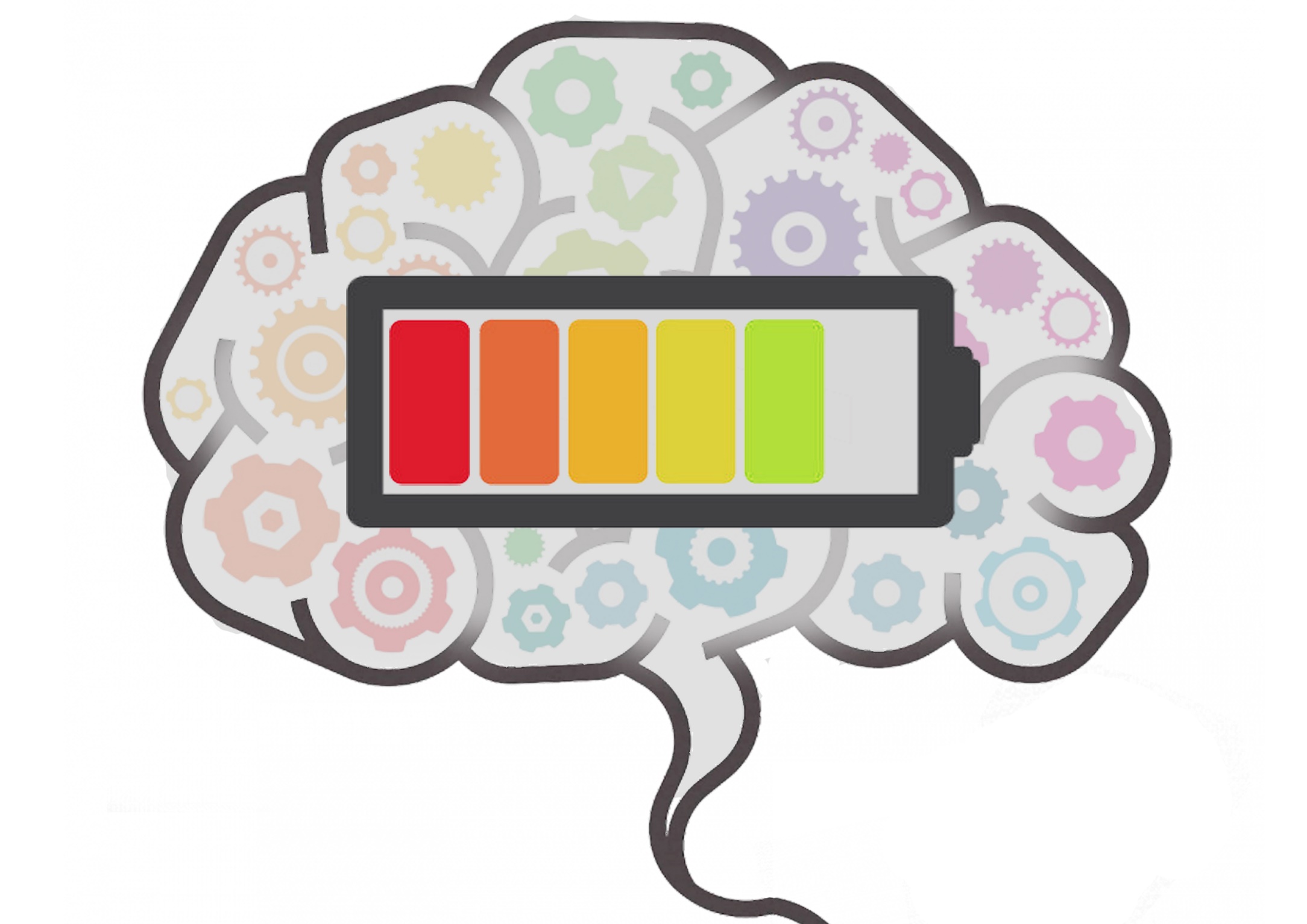 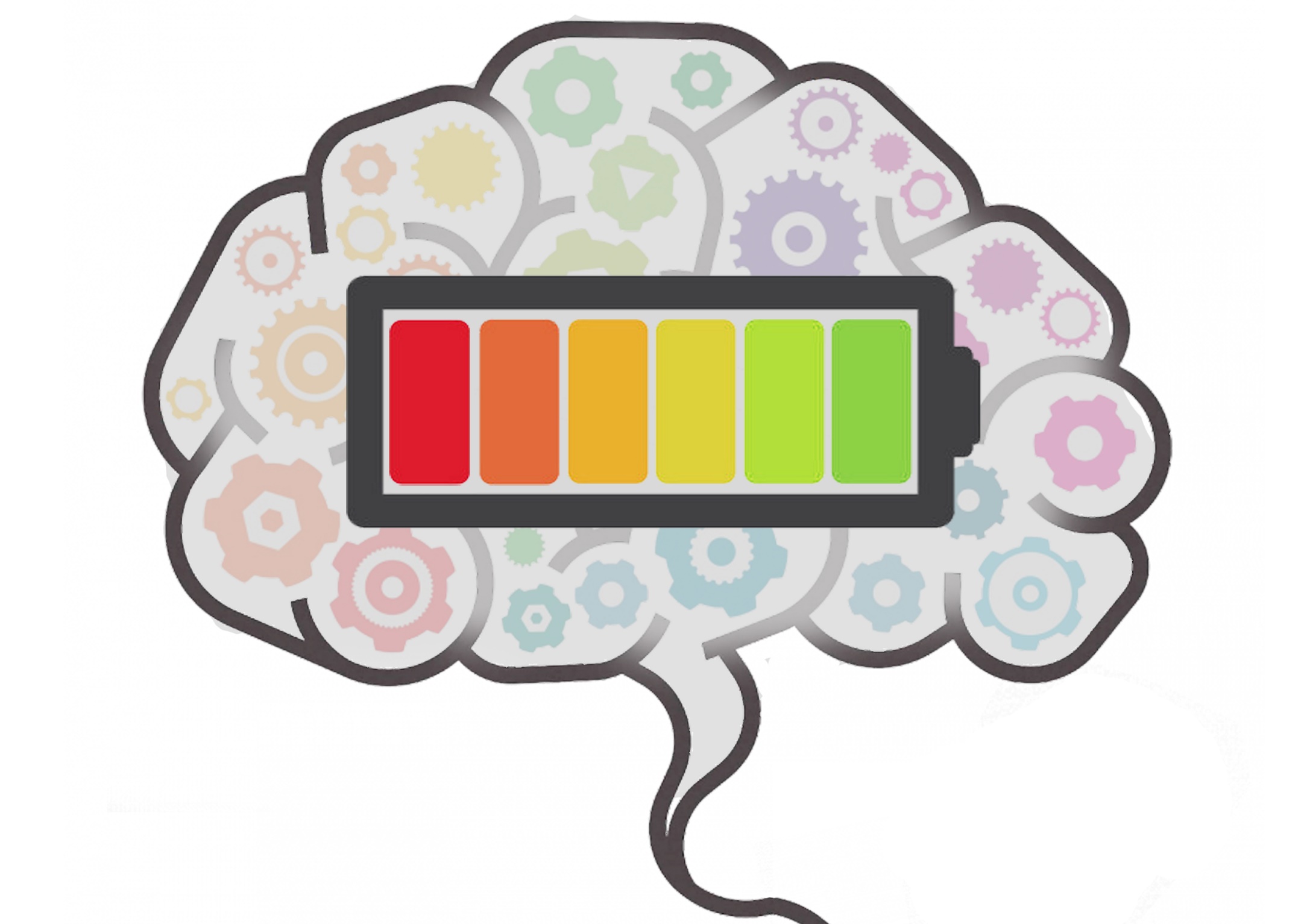 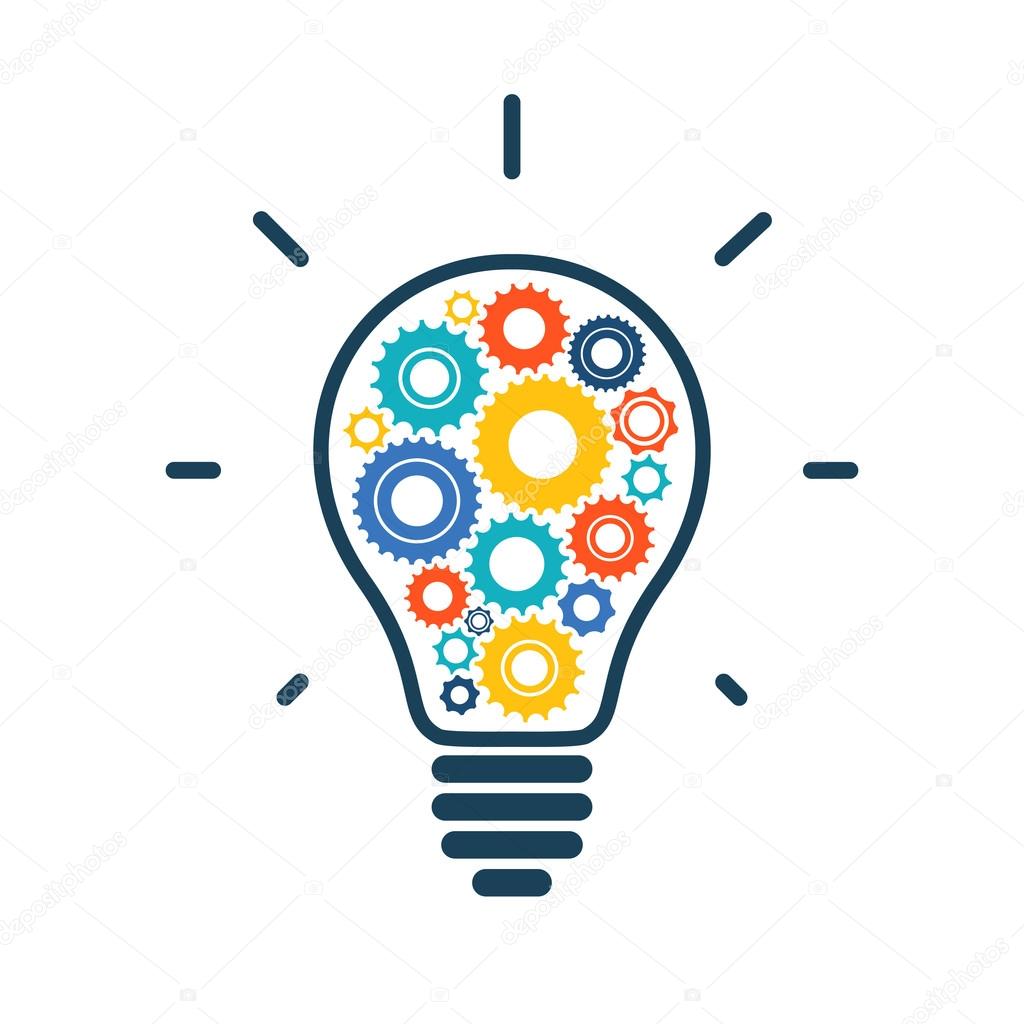 Выполнение задания обеими руками
межполушарное взаимодействие
Задание
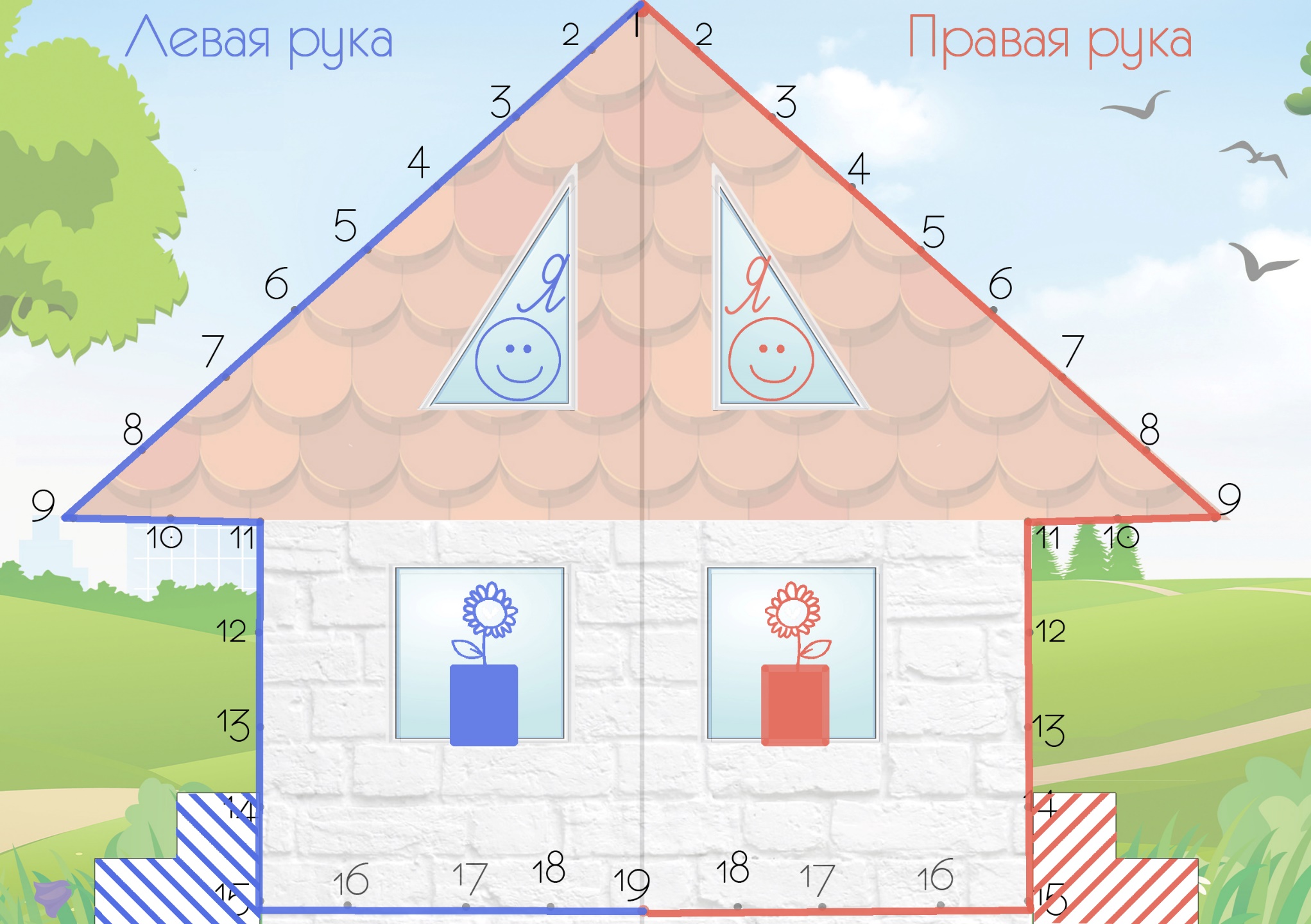 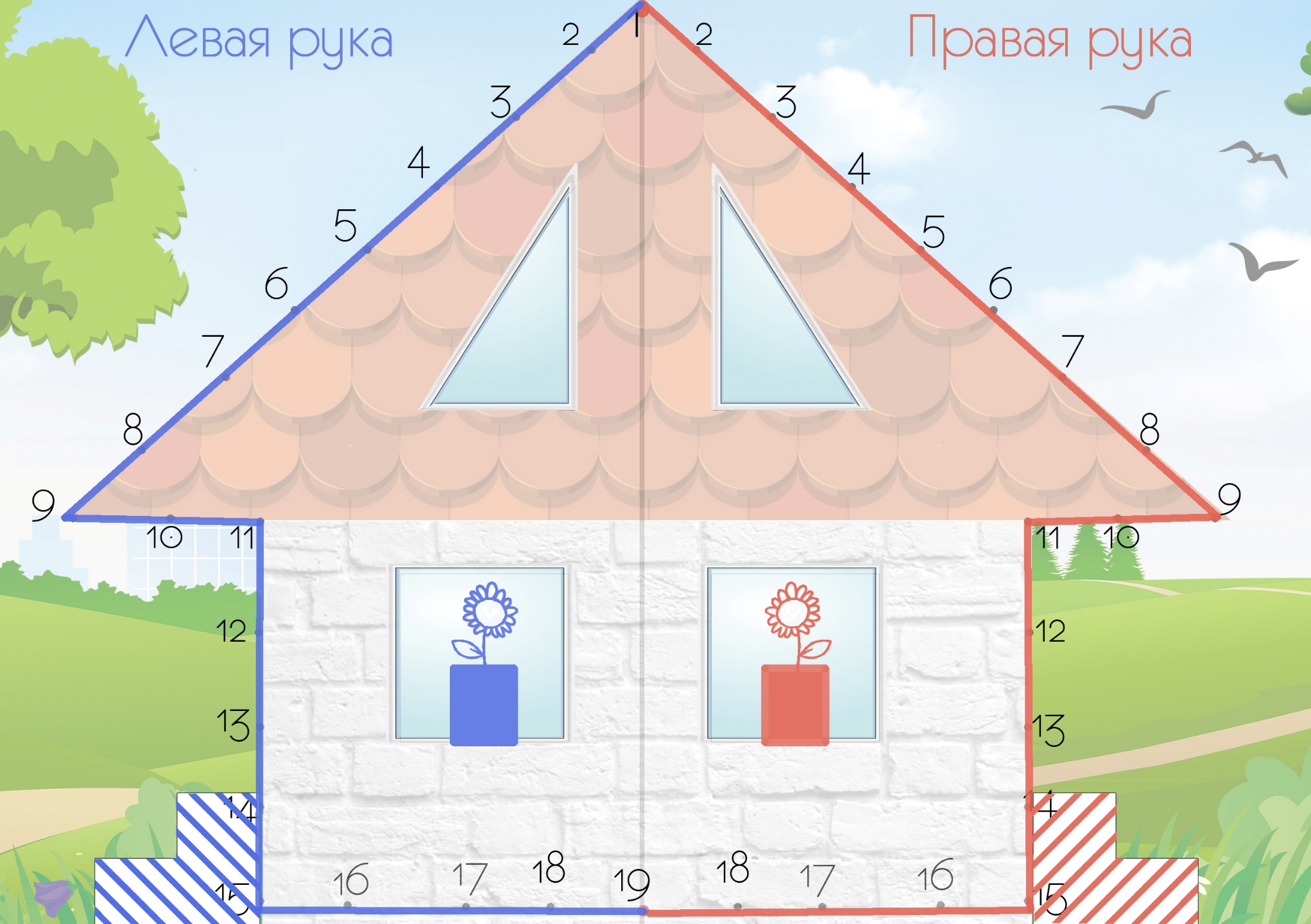 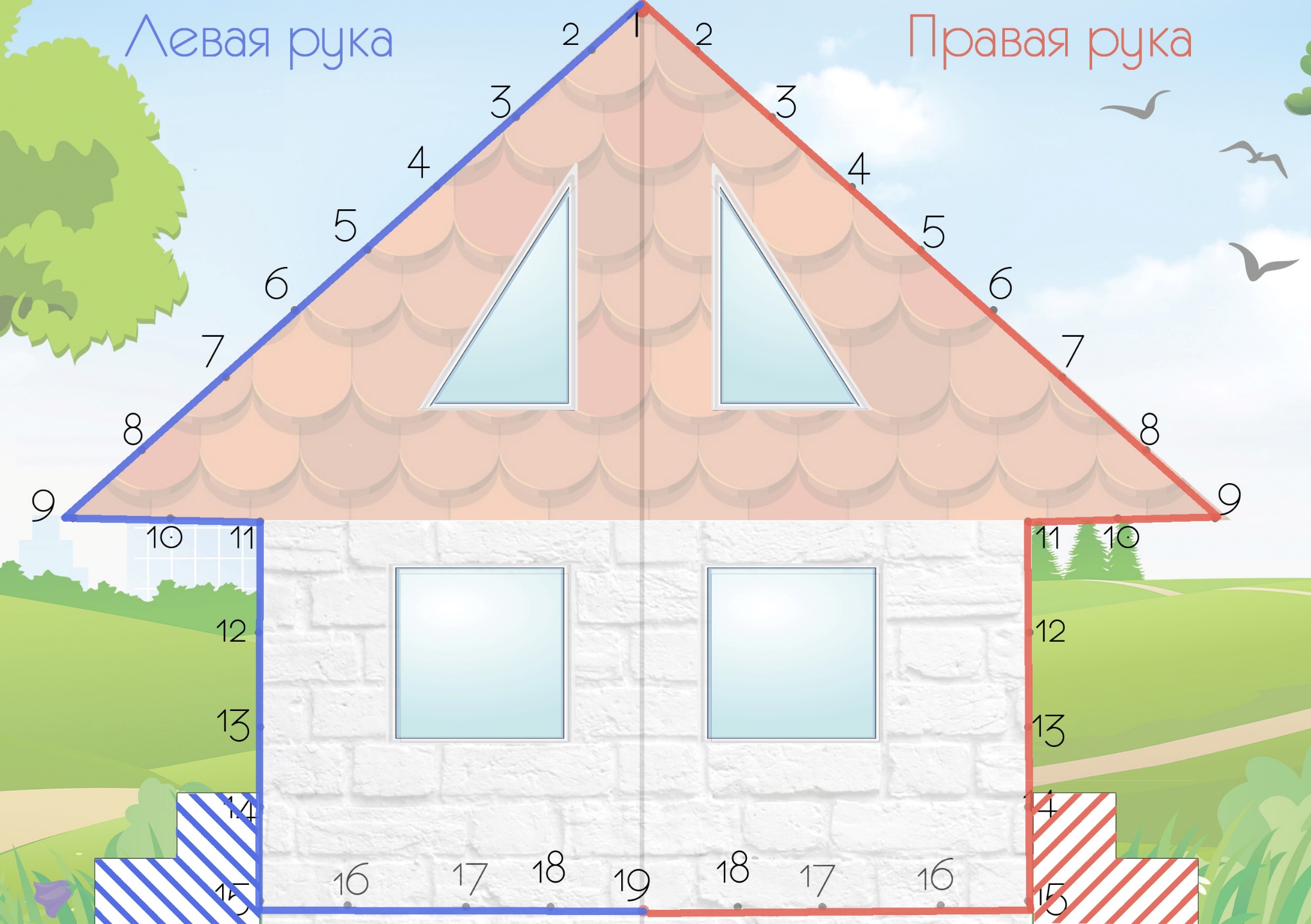 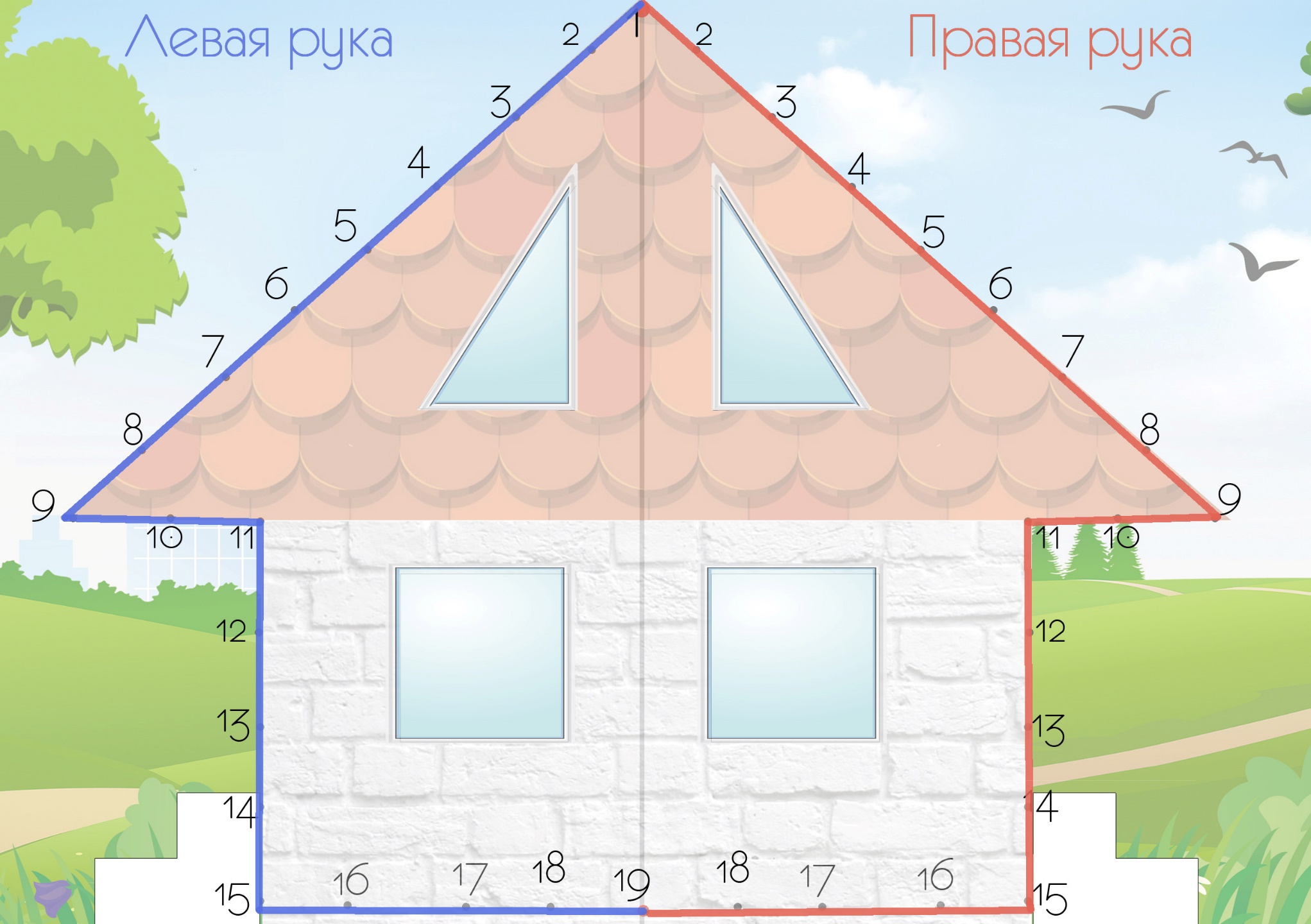 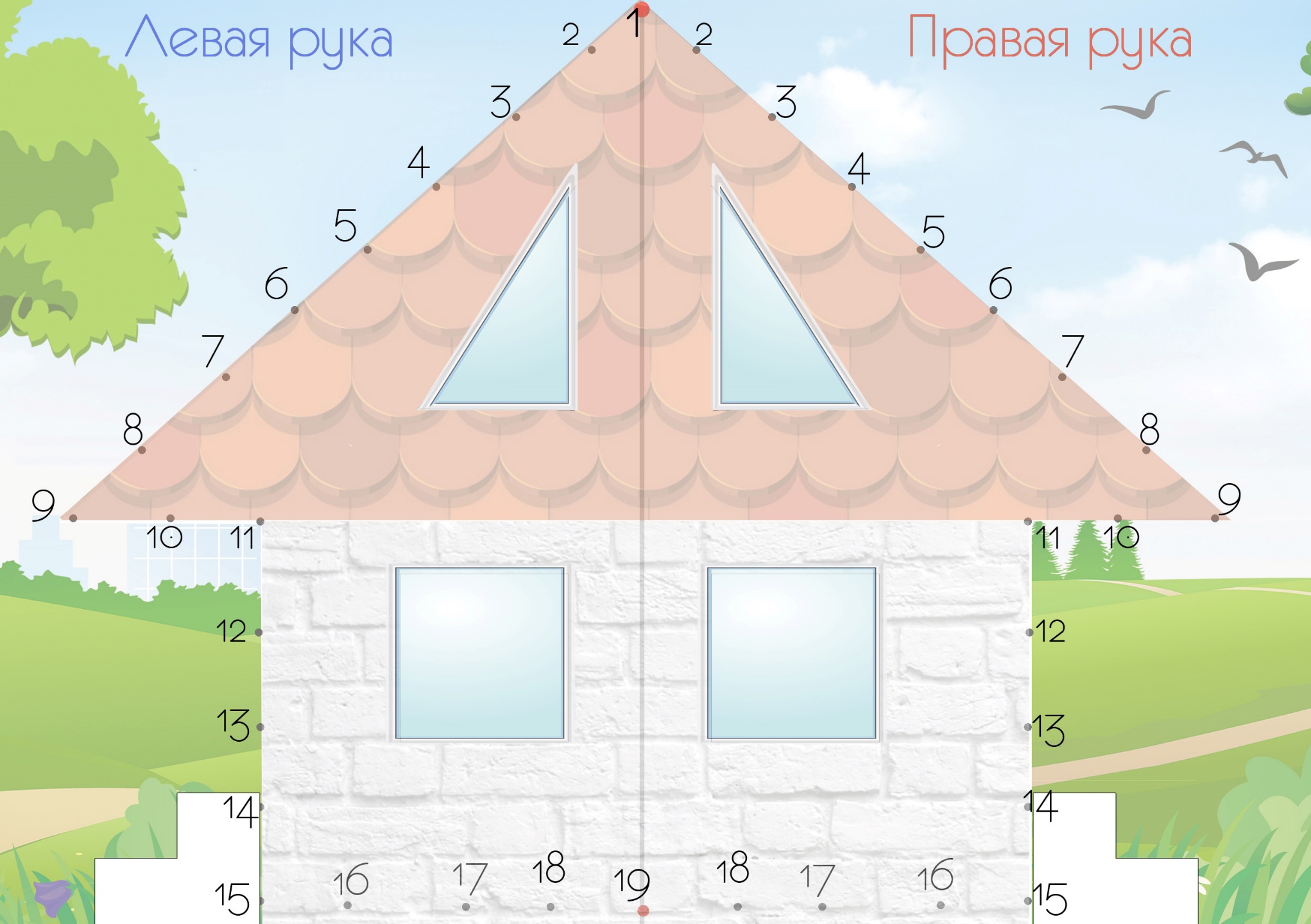 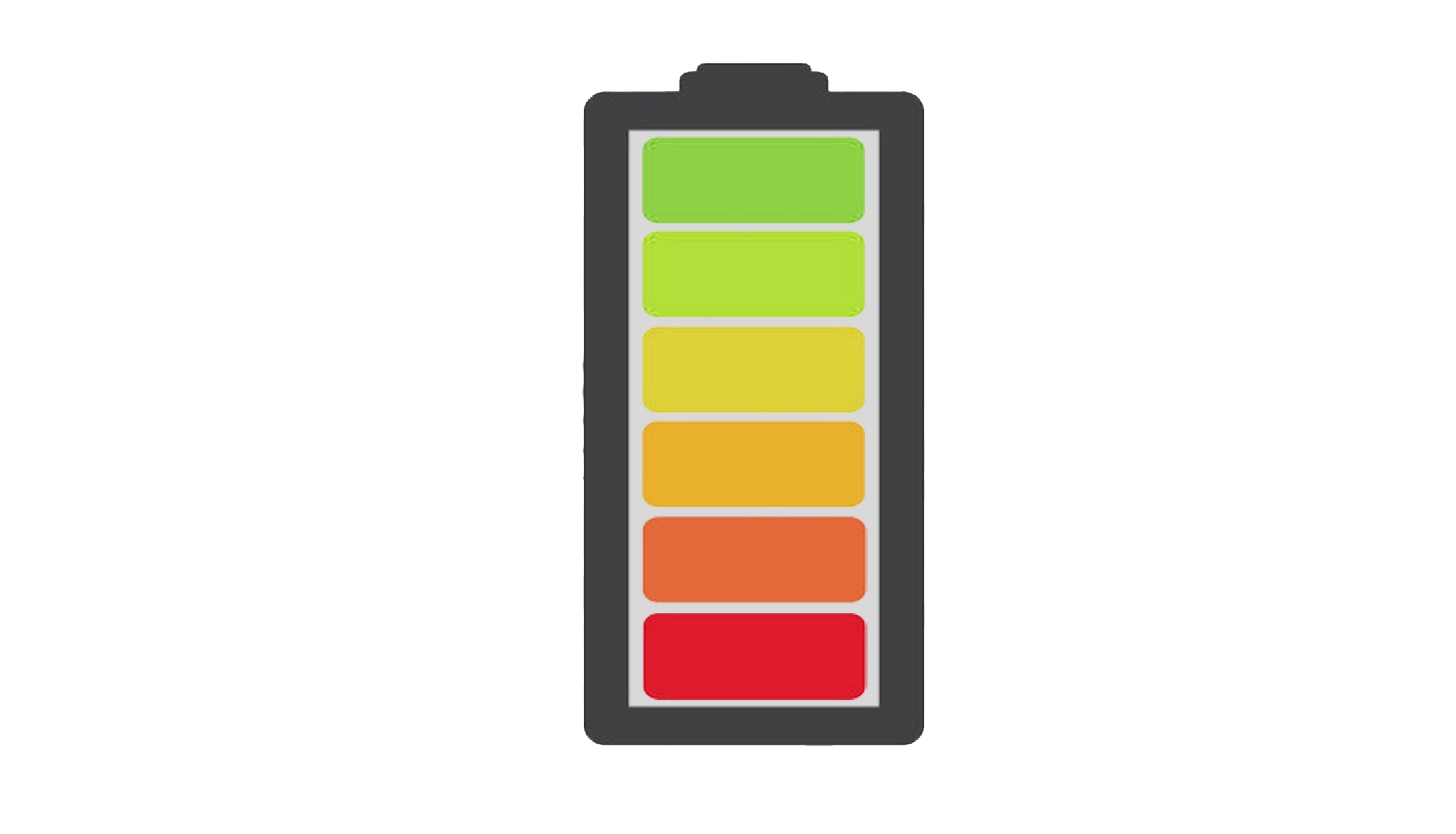 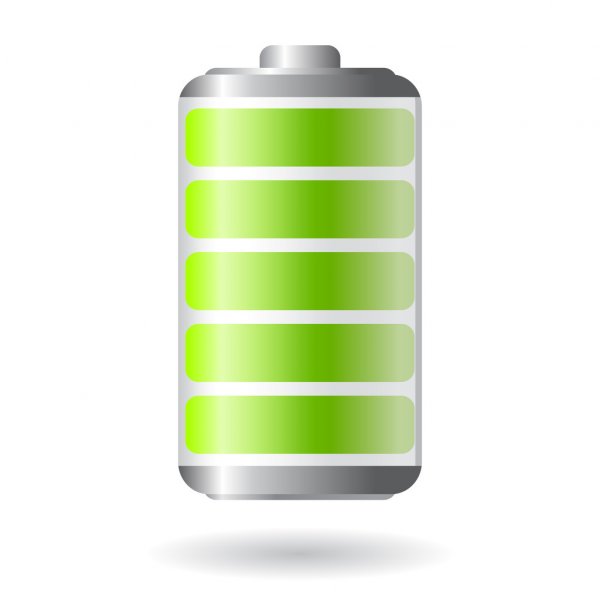 100%
«зарядка»
мозгов!
Спасибо за внимание!